Instrucciones Generales para el Uso de la plantilla del Portafolio
Utilice la plantilla de Power Point como guía para preparar su portafolio electrónico para presentar sus documentos de ascenso en rango.
Adquiera un dispositivo (Pen Drive, USB) con al menos 4GB de memoria para guardar esta plantilla y todos sus documentos y evidencias.
Cree una carpeta en su dispositivo y guarde en ella la plantilla y sus respectivas evidencias organizadas en Sub-carpetas. Todo debe estar en una sola carpeta.
Organize sus evidencias por áreas o categorías en las carpetas.
El paso final será conectar las evidencias con los contenidos  correspondientes a cada área o categoría.
Verifique el funcionamiento de los enlaces y botones (Hipertextos)
Una vez completado su portafolio, convierta éste en el formato de Power Point Show y guarde el archivo en la carpeta creada en su dispositivo.
Haga una copia de todo el archivo en su computadora o en otro dispositivo similar. Conserve esta copia para su referencia.
Someta su portafolio al Comité de Personal correspondiente
Elimine este “slide” al completar su Portafolio
1
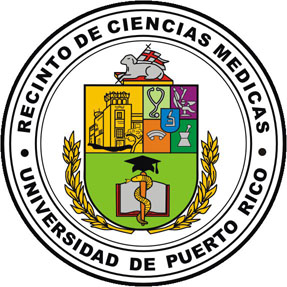 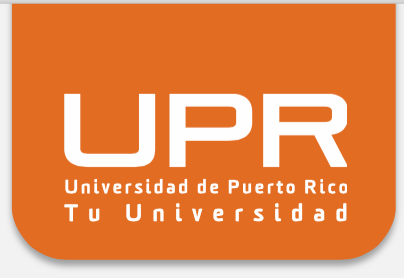 Portafolio Electrónico para el Ascenso en Rangoa (Indique el Rango)
Nombre del Facultativo
Periodo (Ejemplo 2010-2015)
Escuela/Decanato
U  N  I  V  E  R  S  I  D  A  D       D  E       P  U  E  R  T  O    R  I  C O
Instrucciones Generales
Para desplazarse en la presentación, utilice los siguientes botones:
Avanzar-
Retroceder -  
Regresar a la portada - 
Regresar a las instrucciones generales -   
Moverse a una cataegoría de evaluación –
Para acceder al documento que desee ver:
Una vez en el slide,  utilizando el ratón o mouse, lleve la flecha       
      hasta el enlace del documento que desee ver.
Cuando esté sobre el enlace aparecerá una mano como esta. 
Tan pronto aparezca la mano, marque sobre el enlace con el botón izquierdo del ratón. 
Espere un momento y el documento aparecerá en pantalla.
Menú
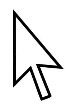 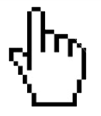 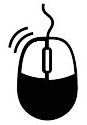 3
U N I V E R S I D A D   D E   P U E R T O  R I C O
Recinto de Ciencias Médicas
Menú de Áreas de Evaluación
(Presione sobre el botón para evaluar los documentos del Área seleccionada)
Servicio Clínico
Documentos Administrativos
Docencia General
Servicio Especial
Consejería
Enseñanza
Biblioteca
Investigación
Nota: Elimine aquellos botones no relacionados a sus áreas de evaluación
Administración Académica
4
U N I V E R S I D A D   D E   P U E R T O  R I C O
Recinto de Ciencias Médicas
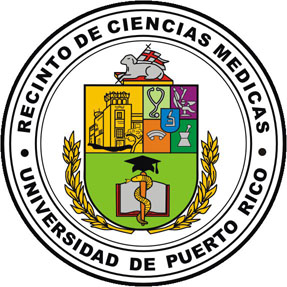 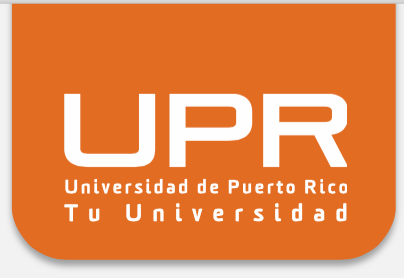 DocumentosAdministrativos
Menú
U  N  I  V  E  R  S  I  D  A  D       D  E       P  U  E  R  T  O    R  I  C O
Tabla de ContenidoDocumentos Administrativos
(Enlace los siguientes documentos con sus respectivas evidencias)
Documentos Requeridos al Candidato para ser considerado para Asenso en Rango Académico
Carta del Facultativo al Director de Departamento
Carta del Director de Departamento
Carta del Comité de Personal Departamental
Carta del Comité de Personal de Facultad
Carta del Decano de Facultad
Menú
6
U N I V E R S I D A D   D E   P U E R T O  R I C O
Recinto de Ciencias Médicas
Tabla de ContenidoDocumentos Administrativos
(Enlace los siguientes documentos con sus respectivas evidencias)
Distribución de las Áreas en la Evaluación Sumativa del Personal Docente de acuerdo a la Tarea Académica asignada.
Menú
7
U N I V E R S I D A D   D E   P U E R T O  R I C O
Recinto de Ciencias Médicas
Tabla de ContenidoDocumentos Administrativos
(Enlace los siguientes documentos con sus respectivas evidencias)
Formularios de Evaluación de Facultad
Evaluación por Supervisor (Supervisor Inmediato)
(Indique Evaluación y Área)
(Indique Evaluación y Área)
(Indique Evaluación y Área)
Evaluación por Pares (3 pares requeridos)
(Indique el Par y el área de Evaluación)
(Indique el Par y el área de Evaluación)
(Indique el Par y el área de Evaluación)
(Indique el Par y el área de Evaluación)
Menú
8
U N I V E R S I D A D   D E   P U E R T O  R I C O
Recinto de Ciencias Médicas
Tabla de ContenidoDocumentos Administrativos
(Enlace los siguientes documentos con sus respectivas evidencias)
Evaluación de Estudiantes al Profesor
(Indique Cursos Evaluado y Periodo)
(Indique Cursos Evaluado y Periodo)
(Indique Cursos Evaluado y Periodo)
(Indique Cursos Evaluado y Periodo)
Formulario RCM-RH-#1
Informe de Crecimiento Profesional, Logros y Actividades
Curriculum Vitae
Menú
9
U N I V E R S I D A D   D E   P U E R T O  R I C O
Recinto de Ciencias Médicas
Tabla de ContenidoDocumentos Administrativos
(Enlace los siguientes documentos con sus respectivas evidencias)
Credenciales Certificadas
(Indique evidencia de diplomas, licencias o colegiación)
(Indique evidencia de diplomas, licencias o colegiación)
(Indique evidencia de diplomas, licencias o colegiación)
(Indique evidencia de diplomas, licencias o colegiación)
Certificación Oficial de Años de Servicio por el Director de Recursos Humanos
Menú
10
U N I V E R S I D A D   D E   P U E R T O  R I C O
Recinto de Ciencias Médicas
Tabla de ContenidoDocumentos Administrativos
(Enlace los siguientes documentos con sus respectivas evidencias)
Evaluación de la Labor de la Facultad en el Área de Docencia General
Evaluación de la Labor de la Facultad en el Área de Enseñanza
Evaluación de la Labor de la Facultad en el Área de (indicar el Área que aplique).
Resumen Final de la Evaluación del Personal Docente de acuerdo a la Tarea Académica
Menú
11
U N I V E R S I D A D   D E   P U E R T O  R I C O
Recinto de Ciencias Médicas
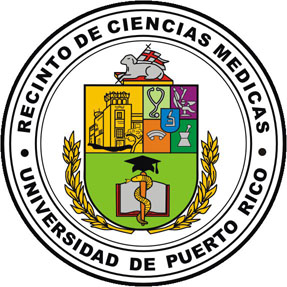 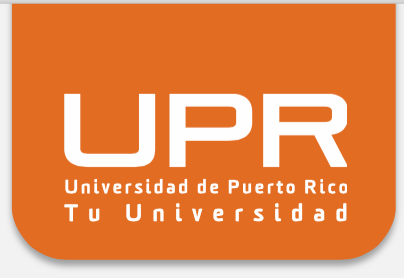 Docencia General
Menú
U  N  I  V  E  R  S  I  D  A  D       D  E       P  U  E  R  T  O    R  I  C O
Otorgación del últimoRango Académico
(Enlace los siguientes documentos con sus respectivas evidencias)
Se otorga el rango académico de (Indicar rango)
Carta de la Junta Administrativa
Certificación de la Junta Administrativa
Menú
13
U N I V E R S I D A D   D E   P U E R T O  R I C O
Recinto de Ciencias Médicas
Tabla de Contenido :Docencia General Cumplimiento de Deberes
(Enlace los siguientes documentos con sus respectivas evidencias)
Asiste a clases, áreas clínica y otras actividades académicas
Evaluación estudiantil
(Indique Curso y Periodo. Enlace con Evidencia de Evaluación)
(Indique Curso y Periodo. Enlace con Evidencia de Evaluación)
(Indique Curso y Periodo. Enlace con Evidencia de Evaluación)
Evaluación del Supervisor(a)
		1. Labor en el área de Docencia General
Menú
14
U N I V E R S I D A D   D E   P U E R T O  R I C O
Recinto de Ciencias Médicas
Tabla de Contenido :Docencia General Cumplimiento de Deberes
(Enlace los siguientes documentos con sus respectivas evidencias)
2. Cumple con el periodo de duración de la clase,     clínica u otras actividades académicas.
Evaluación estudiantil
(Indique Curso y Periodo. Enlace con Evidencia de Evaluación)
(Indique Curso y Periodo. Enlace con Evidencia de Evaluación)
(Indique Curso y Periodo. Enlace con Evidencia de Evaluación)
Evaluación del Supervisor(a)
		1. Labor en el área de Docencia General
Menú
15
U N I V E R S I D A D   D E   P U E R T O  R I C O
Recinto de Ciencias Médicas
Tabla de Contenido :Docencia General Cumplimiento de Deberes
(Enlace los siguientes documentos con sus respectivas evidencias)
3. Está disponible para consultas relacionadas con sus     funciones.
Evaluación estudiantil
(Indique Curso y Periodo. Enlace con Evidencia de Evaluación)
(Indique Curso y Periodo. Enlace con Evidencia de Evaluación)
(Indique Curso y Periodo. Enlace con Evidencia de Evaluación)
(Indique Curso y Periodo. Enlace con Evidencia de Evaluación)
Menú
16
U N I V E R S I D A D   D E   P U E R T O  R I C O
Recinto de Ciencias Médicas
Tabla de Contenido :Docencia General Cumplimiento de Deberes
(Enlace los siguientes documentos con sus respectivas evidencias)
4. Facilita que se acerquen a él/ella con preguntas,      dificultades o comentarios
Evaluación estudiantil
(Indique Curso y Periodo. Enlace con Evidencia de Evaluación)
(Indique Curso y Periodo. Enlace con Evidencia de Evaluación)
(Indique Curso y Periodo. Enlace con Evidencia de Evaluación)
(Indique Curso y Periodo. Enlace con Evidencia de Evaluación)
Menú
17
U N I V E R S I D A D   D E   P U E R T O  R I C O
Recinto de Ciencias Médicas
Tabla de Contenido :Docencia General Cumplimiento de Deberes
(Enlace los siguientes documentos con sus respectivas evidencias)
5. Prepara y mantiene al día expedientes de los     estudiantes u otros asuntos a fines con sus     funciones.
(Indique documento y enlace con evidencia)
(Indique documento y enlace con evidencia)
(Indique documento y enlace con evidencia)
(Indique documento y enlace con evidencia)
Menú
18
U N I V E R S I D A D   D E   P U E R T O  R I C O
Recinto de Ciencias Médicas
Tabla de Contenido :Docencia General Cumplimiento de Deberes
(Enlace los siguientes documentos con sus respectivas evidencias)
6. Entrega o presenta a tiempo las tareas que se le     asignan en los comités o grupos de trabajo a los que     pertenece.
(Indique Comité y enlace texto con evidencia)
(Indique Comité y enlace texto con evidencia)
(Indique Comité y enlace texto con evidencia)
(Indique Comité y enlace texto con evidencia)
Menú
19
U N I V E R S I D A D   D E   P U E R T O  R I C O
Recinto de Ciencias Médicas
Tabla de Contenido :Docencia General Cumplimiento de Deberes
(Enlace los siguientes documentos con sus respectivas evidencias)
7. Cumple con las tareas que se le asignan
	- Supervisor – Labor en el área de Docencia General
8. Asiste a las reuniones de facultad o unidad a la que     pertenece.
	- Supervisor- Labor en el área de Docencia General
9. Asiste al las reuniones de departamento	-Supervisor – Labor en el área de Docencia General
Menú
20
U N I V E R S I D A D   D E   P U E R T O  R I C O
Recinto de Ciencias Médicas
Tabla de Contenido :Docencia General Cumplimiento de Deberes
(Enlace los siguientes documentos con sus respectivas evidencias)
10. Entrega a tiempo los informes y otros documentos        requeridos.
	- Supervisor – Labor en el área de Docencia General
11. Participa en el desarrollo de las actividades de su        departamento, facultad o unidad académica.	- Supervisor – Labor en el área de Docencia General
	- Pares
		Par A – Área de Docencia
		Par B – Área de Docencia
		Par C – Área de Docencia
Menú
21
U N I V E R S I D A D   D E   P U E R T O  R I C O
Recinto de Ciencias Médicas
Tabla de Contenido :Docencia General Cumplimiento de Deberes
(Enlace los siguientes documentos con sus respectivas evidencias)
12. Trata respetuosamente a los compañeros de trabajo
	-Supervisor
		Labor en el área de Docencia General
	- Pares
		Par A en el área de Docencia General
		Par B en el área de Docencia General
		Par C – Área de Docencia
Menú
22
U N I V E R S I D A D   D E   P U E R T O  R I C O
Recinto de Ciencias Médicas
Tabla de Contenido :Docencia General Cumplimiento de Deberes
(Enlace los siguientes documentos con sus respectivas evidencias)
13. Trata respetuosamente a los estudiantes o        beneficiarios de algún servicio que presta.
	- Evaluaciones de estudiantes
		- (indique evaluación de curso y periodo)
		- (indique evaluación de curso y periodo)
		- (indique evaluación de curso y periodo)
Menú
23
U N I V E R S I D A D   D E   P U E R T O  R I C O
Recinto de Ciencias Médicas
Tabla de Contenido :Docencia General Actitud Profesional
(Enlace los siguientes documentos con sus respectivas evidencias)
14.Respeta el derecho a la expresión de sus compañeros      de trabajo. 
	- Supervisor
		- Labor en el área de Docencia General
	- Pares
		- Par A en el área de Docencia General
		- Par B en el área de Docencia General
		- Par C – Área de Docencia
Menú
24
U N I V E R S I D A D   D E   P U E R T O  R I C O
Recinto de Ciencias Médicas
Tabla de Contenido :Docencia General Actitud Profesional
(Enlace los siguientes documentos con sus respectivas evidencias)
15. Respeta la diversidad de visiones de las personas 
       con las que trabaja.
	- Supervisor
		- Labor en el área de Docencia General
	- Pares
		- Par A en el área de Docencia General
		- Par B en el área de Docencia General
		- Par C – Área de Docencia
Menú
25
U N I V E R S I D A D   D E   P U E R T O  R I C O
Recinto de Ciencias Médicas
Tabla de Contenido :Docencia General Actitud Profesional
(Enlace los siguientes documentos con sus respectivas evidencias)
16. Está disponible para participar en comités o grupos        de trabajo.
	- Supervisor - Labor en el área de Docencia General
17. Utiliza los resultados de las evaluaciones de su        ejecusión para superarla.
	- Supervisor – Labor en el área de Docencia General
18. Utiliza la autoreflexión como paso para mejorar el        trabajo que realiza.
	- Autoreflexión
Menú
26
U N I V E R S I D A D   D E   P U E R T O  R I C O
Recinto de Ciencias Médicas
Tabla de Contenido :Docencia General Actitud Profesional
(Enlace los siguientes documentos con sus respectivas evidencias)
19. Reconoce sus límites en su área de competencia.
	-Supervisor
		- Labor en el área de Docencia General
20. Presta atención a los asuntos éticos y legales en el ejercicio de sus funciones académicas.
	- Supervisor
		- Labor en el área de Docencia General
Menú
27
U N I V E R S I D A D   D E   P U E R T O  R I C O
Recinto de Ciencias Médicas
Tabla de Contenido :Docencia General Actitud Profesional
(Enlace los siguientes documentos con sus respectivas evidencias)
21. Ofrece iguales oportunidades (equidad) a los estudiantes o personas relacionadas con su servicio.
	- Evaluaciones de estudiantes
		- (Indicar evaluación del curso y periodo)
		- (Indicar evaluación del curso y periodo)
		- (Indicar evaluación del curso y periodo)
Menú
28
U N I V E R S I D A D   D E   P U E R T O  R I C O
Recinto de Ciencias Médicas
Tabla de Contenido :Docencia General Actitud Profesional
(Enlace los siguientes documentos con sus respectivas evidencias)
Demuestra objetividad (independencia de su propia manera de pensar) en el manejo de las situaciones en que participa.
        -  Supervisor
 -Labor en el área de Docencia General
23.  Maneja los asuntos delicados con tacto.
        -  Supervisor
-Labor en el área de Docencia General
24.  Emprende actividades académicas por iniciativa propia ya sea en la enseñanza, la investigación o el servicio.
        - (Indique documento y enlace evidencia)
Menú
29
U N I V E R S I D A D   D E   P U E R T O  R I C O
Recinto de Ciencias Médicas
Tabla de Contenido :Docencia General Contribución al Funcionamiento Institucional
(Enlace los siguientes documentos con sus respectivas evidencias)
Participa activamente en el logro de los propósitos de las reuniones de departamento.
        -  Supervisor
  - Labor en el área de Docencia General
        - Pares
           - Par A en el área de Docencia General
           - Par B en el área de Docencia General
		- Par C – Área de Docencia
Menú
30
U N I V E R S I D A D   D E   P U E R T O  R I C O
Recinto de Ciencias Médicas
Tabla de Contenido :Docencia General Contribución al Funcionamiento Institucional
(Enlace los siguientes documentos con sus respectivas evidencias)
Participa activamente en el logro de los propósitos de las reuniones de facultad o unidad a la que pertenece.
        -  Supervisor
  - Labor en el área de Docencia General
        - Pares
           - Par A en el área de Docencia General
           - Par B en el área de Docencia General
		- Par C – Área de Docencia
Menú
31
U N I V E R S I D A D   D E   P U E R T O  R I C O
Recinto de Ciencias Médicas
Tabla de Contenido :Docencia General Contribución al Funcionamiento Institucional
(Enlace los siguientes documentos con sus respectivas evidencias)
27. Aporta al logro de los acuerdos de las reuniones de       departamento.
	   -  Supervisor
  - Labor en el área de Docencia General
        - Pares
           - Par A en el área de Docencia General
           - Par B en el área de Docencia General
		- Par C – Área de Docencia
Menú
32
U N I V E R S I D A D   D E   P U E R T O  R I C O
Recinto de Ciencias Médicas
Tabla de Contenido :Docencia General Contribución al Funcionamiento Institucional
(Enlace los siguientes documentos con sus respectivas evidencias)
28. Aporta al logro de los acuerdos de las reuniones de       la facultad a la que pertenece.
	   -  Supervisor
  - Labor en el área de Docencia General
        - Pares
           - Par A en el área de Docencia General
           - Par B en el área de Docencia General
		- Par C – Área de Docencia
Menú
33
U N I V E R S I D A D   D E   P U E R T O  R I C O
Recinto de Ciencias Médicas
Tabla de Contenido :Docencia General Contribución al Funcionamiento Institucional
(Enlace los siguientes documentos con sus respectivas evidencias)
29. Participa activamente en comités permanentes,       comités Ad-Hoc o cuerpos deliberativos, que facilitan o       benefician el funcionamiento institucional.
	   - (Describa el documento y enlace la evidencia)
	   - (Describa el documento y enlace la evidencia)
         - (Describa el documento y enlace la evidencia)
Menú
34
U N I V E R S I D A D   D E   P U E R T O  R I C O
Recinto de Ciencias Médicas
Tabla de Contenido :Docencia General Contribución al Funcionamiento Institucional
(Enlace los siguientes documentos con sus respectivas evidencias)
30. Lleva a cabo encomiendas especiales, asignadas en la        institución por comités o administradores académicos.
	   - (Describa el documento y enlace la evidencia)
	   - (Describa el documento y enlace la evidencia)
          - (Describa el documento y enlace la evidencia)
Menú
35
U N I V E R S I D A D   D E   P U E R T O  R I C O
Recinto de Ciencias Médicas
Tabla de Contenido :Docencia General Contribución al Funcionamiento Institucional
(Enlace los siguientes documentos con sus respectivas evidencias)
31. Lleva a cabo, individualmente, actividades con el fin de beneficiar a la Institución o el desarrollo de los estudiantes pero que no son parte directa de la enseñanza o el servicio que presta oficialmente.
	   - (Describa el documento y enlace la evidencia)
	   - (Describa el documento y enlace la evidencia)
          - (Describa el documento y enlace la evidencia)
Menú
36
U N I V E R S I D A D   D E   P U E R T O  R I C O
Recinto de Ciencias Médicas
Tabla de Contenido :Docencia General Contribución al Funcionamiento Institucional
(Enlace los siguientes documentos con sus respectivas evidencias)
Participa en las siguientes actividades: (a) evaluación y desarrollo curricular, incluyendo la revisión y creación de cursos; (b) selección, orientación o evaluación de facultad; (c) reclutamiento y selección de estudiantes. La cantidad de actividades evidenciadas se utilizará para asignar la puntuación.
	   - (Describa el documento y enlace la evidencia)
	   - (Describa el documento y enlace la evidencia)
          - (Describa el documento y enlace la evidencia)
Menú
37
U N I V E R S I D A D   D E   P U E R T O  R I C O
Recinto de Ciencias Médicas
Tabla de Contenido :Docencia General Contribución al Funcionamiento Institucional
(Enlace los siguientes documentos con sus respectivas evidencias)
Está afiliado a las principales asociaciones académicas o 
       profesionales de su disciplina.
	   - (Describa el documento y enlace la evidencia)
	   - (Describa el documento y enlace la evidencia)
          - (Describa el documento y enlace la evidencia)
Menú
38
U N I V E R S I D A D   D E   P U E R T O  R I C O
Recinto de Ciencias Médicas
Tabla de Contenido :Docencia General Contribución al Funcionamiento Institucional
(Enlace los siguientes documentos con sus respectivas evidencias)
34. Demuestra que ha aplicado lo aprendido en actividades de       desarrollo profesional
          - (Describa el documento y enlace la evidencia)
	   - (Describa el documento y enlace la evidencia)
          - (Describa el documento y enlace la evidencia)
Menú
39
U N I V E R S I D A D   D E   P U E R T O  R I C O
Recinto de Ciencias Médicas
Tabla de Contenido :Docencia General Desarrollo Profesional
35. Aplicar una de las siguientes o combinación de ellas. En todo caso       el máximo será de 4 puntos.
Obtención de un grado académico (Para docentes que no tienen el grado doctoral)
4 	Obtuvo el grado académico
3 	Ha aprobado un mínimo de ¾ partes de los cursos requeridos hacia el 	grado
2	Ha aprobado un mínimo de la mitad de los cursos requeridos hacia el 	grado
1	Ha aprobado un mínimo de ¼ parte de los (créditos) cursos
	requeridos hacia el grado
0	No evidencia estudios conducentes al grado
Menú
Continúa…
40
U N I V E R S I D A D   D E   P U E R T O  R I C O
Recinto de Ciencias Médicas
Tabla de Contenido :Docencia General Desarrollo Profesional
35. Aplicar una de las siguientes o combinación de ellas. En todo caso       el máximo será de 4 puntos.
Actividades de desarrollo profesional a las cuales ha asistido, tales como seminarios, talleres, conferencias, simposios, cursos sin crédito, entre otras; o congresos o convenciones que incluyen un mínimo de seis de estas actividades cada uno.
4	16 o más actividades o 3 congresos
3	11 a 15 actividades o 2 congresos
2	6 a 10 actividades o 1 congreso
1	1 a 5 actividades
0	No presenta evidencia
Menú
Continúa…
41
U N I V E R S I D A D   D E   P U E R T O  R I C O
Recinto de Ciencias Médicas
Tabla de Contenido :Docencia General Desarrollo Profesional
35. Aplicar una de las siguientes o combinación de ellas. En todo       caso el máximo será de 4 puntos.
Estudios formales relacionados con su disciplina o con la academia (con o sin crédito).
4	Cursos cuya equivalencia es mayor que 27 horas crédito o más
3	Cursos cuya equivalencia es de 21 a 27 horas crédito
2	Cursos cuya equivalencia es de 12 a 18 horas crédito
1	Cursos cuya equivalencia es de 3 a 9 horas crédito
0	No presenta evidencia o menos de 3 horas crédito
Estudios postdoctorales (Certificado-se asignan 4 puntos)
Menú
Continúa…
42
U N I V E R S I D A D   D E   P U E R T O  R I C O
Recinto de Ciencias Médicas
Tabla de Contenido :Docencia General Desarrollo Profesional
35. Actividades de Desarrollo Profesional:
	a. Congresos o Convenciones
		- (muestre carta invitación o certificado de participación)
	b. Talleres y Seminarios
		- (muestre carta invitación o certificado de participación)
      c. Simposios
		- (muestre carta invitación o certificado de participación)
Menú
Continúa…
43
U N I V E R S I D A D   D E   P U E R T O  R I C O
Recinto de Ciencias Médicas
Tabla de Contenido :Docencia General Desarrollo Profesional
35. Actividades de Desarrollo Profesional:
      d. Otras Actividades de Desarrollo Profesional
		- (muestre carta invitación o certificado de participación)
		- (muestre carta invitación o certificado de participación)
		- (muestre carta invitación o certificado de participación)
		- (muestre carta invitación o certificado de participación)
Menú
Continúa…
44
U N I V E R S I D A D   D E   P U E R T O  R I C O
Recinto de Ciencias Médicas
Tabla de Contenido :Docencia General Desarrollo Profesional
35. Actividades de Desarrollo Profesional:
      - Estudios formales relacionados con su disciplina
	   a. Cursos con Crédito:
		- (Describa el documento y enlace la evidencia)
		- (Describa el documento y enlace la evidencia)
		- (Describa el documento y enlace la evidencia)
		- (Describa el documento y enlace la evidencia)
Menú
45
U N I V E R S I D A D   D E   P U E R T O  R I C O
Recinto de Ciencias Médicas
Tabla de Contenido :Docencia General Honores y Reconocimientos
36. Honores y reconocimientos recibidos, de acuerdo con las siguientes directrices:
punto por cada premio, prerrogativa o excepción que haya recibido; el máximo de puntos será 4. 
0	cuando no hay evidencia de honores y reconocimientos recibidos; 
Las categorías de honores y reconocimientos para los cuales se otorgarán puntos son:
___ Invitación por institución académica para presentar lección o conferencia 	magistral
___ Invitación por asociación académica o profesional para disertar, asesorar o 	servir de evaluador en asuntos relacionados con la disciplina, profesión o 	educación
___ Invitación para ser parte de la junta editora de una revista arbitrada por 	pares
Menú
Continúa…
46
U N I V E R S I D A D   D E   P U E R T O  R I C O
Recinto de Ciencias Médicas
Tabla de Contenido :Docencia General Honores y Reconocimientos
36. Honores y reconocimientos recibidos, de acuerdo con las        siguientes directrices:
___ Miembro de una organización o asociación cuya membresía es 	exclusivamente por invitación
___ Premios o distinciones otorgadas por instituciones académicas o 	profesionales por la labor en la educación, la investigación o el servicio
___ Premios o distinciones otorgadas por organizaciones estudiantiles 	reconocidas por el RCM
___ Distinciones otorgadas por organizaciones de base comunitaria o agencias 	gubernamentales
___ Invitación para enseñar, investigar u ofrecer servicio en una institución 	prestigiosa por razones de mérito
Menú
Continúa…
47
U N I V E R S I D A D   D E   P U E R T O  R I C O
Recinto de Ciencias Médicas
Tabla de Contenido :Docencia General Honores y Reconocimientos
36. Honores y Reconocimientos:
		- (Describa el documento y enlace la evidencia)
		- (Describa el documento y enlace la evidencia)
		- (Describa el documento y enlace la evidencia)
		- (Describa el documento y enlace la evidencia)
		- (Describa el documento y enlace la evidencia)
Menú
48
U N I V E R S I D A D   D E   P U E R T O  R I C O
Recinto de Ciencias Médicas
Tabla de Contenido :Docencia General Actividades de Investigación
37. Actividades de Investigación:
Marque, en el espacio correspondiente, cada actividad de investigación evidenciada por el docente. El número de marcas se sumará y esa puntuación será la que se asignará al ítem. La puntuación máxima posible será cuatro (4). 
___  Colaboración en algún proyecto de un investigador reconocido. 
___  Investigador principal de por lo menos un proyecto de investigación. 
___  Participación en centros, grupos o comités institucionales o gubernamentales          de investigación. 
___  Sometido por lo menos una propuesta para obtener fondos para la          investigación. 
___  Presentación de su investigación en conferencias, congresos, simposios o foros          arbitrados.
Menú
Continúa…
49
U N I V E R S I D A D   D E   P U E R T O  R I C O
Recinto de Ciencias Médicas
Tabla de Contenido :Docencia General Actividades de Investigación
37. Actividades de Investigación:
		- (Describa el documento y enlace la evidencia)
		- (Describa el documento y enlace la evidencia)
		- (Describa el documento y enlace la evidencia)
		- (Describa el documento y enlace la evidencia)
		- (Describa el documento y enlace la evidencia)
Menú
50
U N I V E R S I D A D   D E   P U E R T O  R I C O
Recinto de Ciencias Médicas
Tabla de Contenido :Docencia General Actividades de Servicio
38. Actividades de Servicio:
Marque, en el espacio correspondiente, cada actividad de servicio evidenciada por el docente. El número de marcas se sumará y esa puntuación será la que se asignará al ítem. La puntuación máxima posible será cuatro.
___ Asesoramiento a agencias de gobierno o entidades de la comunidad.
___ Posición de liderazgo en asociación profesional o académica.
___ Participación en proyectos de servicio en la comunidad u organización profesional.
___ Participación en el análisis y desarrollo de política pública para agencias de         gobierno
___ Adiestramiento de personal en agencias o instituciones de la comunidad.
___ Orientación o actividad educativa en los medios.
___ Participación en la acreditación de programas o instituciones.
___ Presentación en vistas públicas en la legislatura.
Menú
Continúa…
51
U N I V E R S I D A D   D E   P U E R T O  R I C O
Recinto de Ciencias Médicas
Tabla de Contenido :Docencia General Actividades de Servicio
38. Actividades de Servicio:
		- (Describa el documento y enlace la evidencia)
		- (Describa el documento y enlace la evidencia)
		- (Describa el documento y enlace la evidencia)
		- (Describa el documento y enlace la evidencia)
		- (Describa el documento y enlace la evidencia)
Menú
52
U N I V E R S I D A D   D E   P U E R T O  R I C O
Recinto de Ciencias Médicas
Docencia General
Resumen de la Evaluación en el Área de Docencia General

	- (Describa y enlace el documento resumen)
Menú
53
U N I V E R S I D A D   D E   P U E R T O  R I C O
Recinto de Ciencias Médicas
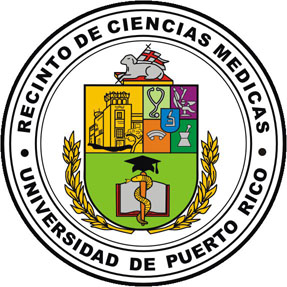 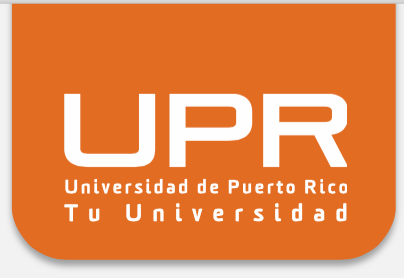 Enseñanza
Menú
U  N  I  V  E  R  S  I  D  A  D       D  E       P  U  E  R  T  O    R  I  C O
Tabla de Contenido :Enseñanza Calidad del Contenido de los Cursos
(Enlace los items con sus respectivas evidencias)
El contenido presentado en los cursos está actualizado.
Par A
En el área de Enseñanza
Par B
En el área de Enseñanza
Par C
		En el área de Enseñanza
Supervisor
Labor en el área de Enseñanza
Menú
55
U N I V E R S I D A D   D E   P U E R T O  R I C O
Recinto de Ciencias Médicas
Tabla de Contenido :Enseñanza Calidad del Contenido de los Cursos
(Enlace los items con sus respectivas evidencias)
2. Las lecturas asignadas en los cursos están     actualizadas.
Par A
En el área de Enseñanza
Par B
En el área de Enseñanza
Par C
		En el área de Enseñanza
Supervisor
Labor en el área de Enseñanza
Menú
56
U N I V E R S I D A D   D E   P U E R T O  R I C O
Recinto de Ciencias Médicas
Tabla de Contenido :Enseñanza Calidad del Contenido de los Cursos
(Enlace los items con sus respectivas evidencias)
3. La profundidad de las lecturas y otros materiales     utilizados es apropiado para el nivel de los cursos.
Par A
En el área de Enseñanza
Par B
En el área de Enseñanza
Par C
		En el área de Enseñanza
Supervisor
Labor en el área de Enseñanza
Menú
57
U N I V E R S I D A D   D E   P U E R T O  R I C O
Recinto de Ciencias Médicas
Tabla de Contenido :Enseñanza Calidad del Contenido de los Cursos
(Enlace los items con sus respectivas evidencias)
4. Los materiales utilizados en los cursos son     apropiados para el nivel académico de los estudiantes:
Estudiantes
(Indicar Curso y Perido)
(Indicar Curso y Perido)
Par A
En el área de Enseñanza
Par B
En el área de Enseñanza
Par C
En el área de Enseñanza
Menú
58
U N I V E R S I D A D   D E   P U E R T O  R I C O
Recinto de Ciencias Médicas
Tabla de Contenido :Enseñanza Calidad del Contenido de los Cursos
(Enlace los items con sus respectivas evidencias)
5. Los materiales utilizados en los cursos incluyen distintos puntos de vista o enfoques relacionados con el campo de estudio enseñado.
Par A
En el área de Enseñanza
Par B
En el área de Enseñanza
Par C
En el área de Enseñanza
Menú
59
U N I V E R S I D A D   D E   P U E R T O  R I C O
Recinto de Ciencias Médicas
Tabla de Contenido :Enseñanza Calidad del Contenido de los Cursos
(Enlace los items con sus respectivas evidencias)
6. El contenido de los cursos es pertinente a las metas y el curriculo del programa.
	Estudiantes
(Indicar Evaluación de Curso y Periodo)
(Indicar Evaluación de Curso y Periodo)
Par A
En el área de Enseñanza
Par B
En el área de Enseñanza
Par C
En el área de Enseñanza
Menú
60
U N I V E R S I D A D   D E   P U E R T O  R I C O
Recinto de Ciencias Médicas
Tabla de Contenido :Enseñanza Calidad del Diseño y Desarrollo de los Cursos
(Enlace los items con sus respectivas evidencias)
7. Las metas y objetivos de los cursos están claros.
Par A
En el área de Enseñanza
Par B
En el área de Enseñanza
Par C
En el área de Enseñanza
Menú
61
U N I V E R S I D A D   D E   P U E R T O  R I C O
Recinto de Ciencias Médicas
Tabla de Contenido :Enseñanza Calidad del Diseño y Desarrollo de los Cursos
(Enlace los items con sus respectivas evidencias)
8. Los objetivos de los cursos incluyen diversos tipos de aprendizaje.
Par A
En el área de Enseñanza
Par B
En el área de Enseñanza
Par C
En el área de Enseñanza
Menú
62
U N I V E R S I D A D   D E   P U E R T O  R I C O
Recinto de Ciencias Médicas
Tabla de Contenido :Enseñanza Calidad del Diseño y Desarrollo de los Cursos
(Enlace los items con sus respectivas evidencias)
9. Las metas y objetivos de los cursos son alcanzables,     de acuerdo con el nivel de los estudiantes
Par A
En el área de Enseñanza
Par B
En el área de Enseñanza
Par C
En el área de Enseñanza
Menú
63
U N I V E R S I D A D   D E   P U E R T O  R I C O
Recinto de Ciencias Médicas
Tabla de Contenido :Enseñanza Calidad del Diseño y Desarrollo de los Cursos
(Enlace los items con sus respectivas evidencias)
10. Hay clara relación entre las actividades y estrategias de enseñanza y los objetivos de los cursos.
Par A
En el área de Enseñanza
Par B
En el área de Enseñanza
Par C
En el área de Enseñanza
Menú
64
U N I V E R S I D A D   D E   P U E R T O  R I C O
Recinto de Ciencias Médicas
Tabla de Contenido :Enseñanza Calidad del Diseño y Desarrollo de los Cursos
(Enlace los items con sus respectivas evidencias)
11. Las actividades y estrategias de enseñanza de los cursos facilitan el logro de los objetivos.
Par A
En el área de Enseñanza
Par B
En el área de Enseñanza
Par C
En el área de Enseñanza
Menú
65
U N I V E R S I D A D   D E   P U E R T O  R I C O
Recinto de Ciencias Médicas
Tabla de Contenido :Enseñanza Calidad del Diseño y Desarrollo de los Cursos
(Enlace los items con sus respectivas evidencias)
12. La organización de las actividades facilita el logro        de los objetivos de los cursos.
Par A
En el área de Enseñanza
Par B
En el área de Enseñanza
Par C
En el área de Enseñanza
Menú
66
U N I V E R S I D A D   D E   P U E R T O  R I C O
Recinto de Ciencias Médicas
Tabla de Contenido :Enseñanza Calidad del Diseño y Desarrollo de los Cursos
(Enlace los items con sus respectivas evidencias)
13. Los tópicos de los cursos se presentan en forma        lógica.
Par A
En el área de Enseñanza
Par B
En el área de Enseñanza
Par C
En el área de Enseñanza
Menú
67
U N I V E R S I D A D   D E   P U E R T O  R I C O
Recinto de Ciencias Médicas
Tabla de Contenido :Enseñanza Calidad del Diseño y Desarrollo de los Cursos
(Enlace los items con sus respectivas evidencias)
14. Los tópicos de los cursos se presentan en forma        coherente.
Par A
En el área de Enseñanza
Par B
En el área de Enseñanza
Par C
En el área de Enseñanza
Menú
68
U N I V E R S I D A D   D E   P U E R T O  R I C O
Recinto de Ciencias Médicas
Tabla de Contenido :Enseñanza Calidad del Diseño y Desarrollo de los Cursos
(Enlace los items con sus respectivas evidencias)
15. El nivel de dificultad de las actividades  y las tareas asignadas está a tono con el nivel académico de los estudiantes.
Par A
En el área de Enseñanza
Par B
En el área de Enseñanza
Menú
69
U N I V E R S I D A D   D E   P U E R T O  R I C O
Recinto de Ciencias Médicas
Tabla de Contenido :Enseñanza Calidad del Diseño y Desarrollo de los Cursos
(Enlace los items con sus respectivas evidencias)
16. El tiempo que se provee para llevar a cabo las tareas y actividades asignadas se ajusta al nivel de dificultad de éstas:
Estudiantes
Indicar evaluación de curso y periodo
Par A
En el área de Enseñanza
Par B
En el área de Enseñanza
Menú
70
U N I V E R S I D A D   D E   P U E R T O  R I C O
Recinto de Ciencias Médicas
Tabla de Contenido :Enseñanza Modo de Instrucción y Ambiente de Aprendizaje
(Enlace los items con sus respectivas evidencias)
17. El profesor presenta claramente a los estudiantes        los objetivos o expectativas de los cursos:
Estudiantes
Indicar evaluación de curso y periodo
Indicar evaluación de curso y periodo
Indicar evaluación de curso y periodo
Indicar evaluación de curso y periodo
Menú
71
U N I V E R S I D A D   D E   P U E R T O  R I C O
Recinto de Ciencias Médicas
Tabla de Contenido :Enseñanza Modo de Instrucción y Ambiente de Aprendizaje
(Enlace los items con sus respectivas evidencias)
18. El profesor comunica claramente las responsabilidades que tienen los estudiantes en los cursos:
Estudiantes
Indicar evaluación de curso y periodo
Indicar evaluación de curso y periodo
Indicar evaluación de curso y periodo
Indicar evaluación de curso y periodo
Menú
72
U N I V E R S I D A D   D E   P U E R T O  R I C O
Recinto de Ciencias Médicas
Tabla de Contenido :Enseñanza Modo de Instrucción y Ambiente de Aprendizaje
(Enlace los items con sus respectivas evidencias)
19. El profesor facilita el aprendizaje de los estudiantes mediante la utilización de métodos y técnicas de enseñanza diversos:
EstudiantesIndicar evaluación de curso y periodoIndicar evaluación de curso y periodo
Par A
En el área de Enseñanza
Par B
En el área de Enseñanza
Par C
En el área de Enseñanza
Menú
73
U N I V E R S I D A D   D E   P U E R T O  R I C O
Recinto de Ciencias Médicas
Tabla de Contenido :Enseñanza Modo de Instrucción y Ambiente de Aprendizaje
(Enlace los items con sus respectivas evidencias)
20. El profesor demuestra dominio de los métodos y        técnicas de enseñanza que utiliza:
Par A
En el área de Enseñanza
Par B
En el área de Enseñanza
Par C
En el área de Enseñanza
Menú
74
U N I V E R S I D A D   D E   P U E R T O  R I C O
Recinto de Ciencias Médicas
Tabla de Contenido :Enseñanza Modo de Instrucción y Ambiente de Aprendizaje
(Enlace los items con sus respectivas evidencias)
21. El profesor demuestra dominio del contenido y las        destrezas que los estudiantes deben adquirir:
EstudiantesIndicar evaluación de curso y periodoIndicar evaluación de curso y periodo
Par A
En el área de Enseñanza
Par B
En el área de Enseñanza
Par C
En el área de Enseñanza
Menú
75
U N I V E R S I D A D   D E   P U E R T O  R I C O
Recinto de Ciencias Médicas
Tabla de Contenido :Enseñanza Modo de Instrucción y Ambiente de Aprendizaje
(Enlace los items con sus respectivas evidencias)
22. El profesor explica con claridad los conceptos,        principios y procedimientos:
EstudiantesIndicar evaluación de curso y periodoIndicar evaluación de curso y periodoIndicar evaluación de curso y periodo
Menú
76
U N I V E R S I D A D   D E   P U E R T O  R I C O
Recinto de Ciencias Médicas
Tabla de Contenido :Enseñanza Modo de Instrucción y Ambiente de Aprendizaje
(Enlace los items con sus respectivas evidencias)
23. El profesor considera las sugerencias de los        estudiantes:
EstudiantesIndicar evaluación de curso y periodoIndicar evaluación de curso y periodoIndicar evaluación de curso y periodo
Menú
77
U N I V E R S I D A D   D E   P U E R T O  R I C O
Recinto de Ciencias Médicas
Tabla de Contenido :Enseñanza Modo de Instrucción y Ambiente de Aprendizaje
(Enlace los items con sus respectivas evidencias)
24. El profesor estimula la discusión en clase:
EstudiantesIndicar evaluación de curso y periodoIndicar evaluación de curso y periodoIndicar evaluación de curso y periodo
Menú
78
U N I V E R S I D A D   D E   P U E R T O  R I C O
Recinto de Ciencias Médicas
Tabla de Contenido :Enseñanza Modo de Instrucción y Ambiente de Aprendizaje
(Enlace los items con sus respectivas evidencias)
25. El profesor demuestra las actitudes y conducta ética que los estudiantes deben adquirir:
EstudiantesIndicar evaluación de curso y periodoIndicar evaluación de curso y periodo
Par A
En el área de Enseñanza
Par B
En el área de Enseñanza
Par C 
		En el área de Enseñanza
Supervisor
Labor en  Enseñanza
Menú
79
U N I V E R S I D A D   D E   P U E R T O  R I C O
Recinto de Ciencias Médicas
Tabla de Contenido :Enseñanza Modo de Instrucción y Ambiente de Aprendizaje
(Enlace los items con sus respectivas evidencias)
26. El profesor trata a los estudiantes en forma justa:
EstudiantesIndicar evaluación de curso y periodoIndicar evaluación de curso y periodoIndicar evaluación de curso y periodo
Menú
80
U N I V E R S I D A D   D E   P U E R T O  R I C O
Recinto de Ciencias Médicas
Tabla de Contenido :Enseñanza Modo de Instrucción y Ambiente de Aprendizaje
(Enlace los items con sus respectivas evidencias)
27. El profesor estimula a los estudiantes a superarse:
EstudiantesIndicar evaluación de curso y periodoIndicar evaluación de curso y periodoIndicar evaluación de curso y periodo
Menú
81
U N I V E R S I D A D   D E   P U E R T O  R I C O
Recinto de Ciencias Médicas
Tabla de Contenido :Enseñanza Modo de Instrucción y Ambiente de Aprendizaje
(Enlace los items con sus respectivas evidencias)
28. El profesor estimula a los estudiantes a sentirse libres de hacer preguntas:
EstudiantesIndicar evaluación de curso y periodoIndicar evaluación de curso y periodoIndicar evaluación de curso y periodo
Menú
82
U N I V E R S I D A D   D E   P U E R T O  R I C O
Recinto de Ciencias Médicas
Tabla de Contenido :Enseñanza Modo de Instrucción y Ambiente de Aprendizaje
(Enlace los items con sus respectivas evidencias)
29. El profesor promueve la interacción entre los estudiantes:
EstudiantesIndicar evaluación de curso y periodoIndicar evaluación de curso y periodoIndicar evaluación de curso y periodo
Menú
83
U N I V E R S I D A D   D E   P U E R T O  R I C O
Recinto de Ciencias Médicas
Tabla de Contenido :Enseñanza Modo de Instrucción y Ambiente de Aprendizaje
(Enlace los items con sus respectivas evidencias)
30. El profesor supervisar directamente el trabajo clínico de los estudiantes.
EstudiantesIndicar evaluación de curso y periodoIndicar evaluación de curso y periodoIndicar evaluación de curso y periodo
Menú
84
U N I V E R S I D A D   D E   P U E R T O  R I C O
Recinto de Ciencias Médicas
Tabla de Contenido :Enseñanza Modo de Instrucción y Ambiente de Aprendizaje
(Enlace los items con sus respectivas evidencias)
31. El profesor analiza y reta las creencias, actitudes y conductas de los estudiantes relacionadas con la práctica clínica.
EstudiantesIndicar evaluación de curso y periodoIndicar evaluación de curso y periodoIndicar evaluación de curso y periodo
Menú
85
U N I V E R S I D A D   D E   P U E R T O  R I C O
Recinto de Ciencias Médicas
Tabla de Contenido :Enseñanza Modo de Instrucción y Ambiente de Aprendizaje
(Enlace los items con sus respectivas evidencias)
32. El profesor promueve en los estudiantes la búsqueda de relaciones entre la práctica clínica y el conocimiento científico.
EstudiantesIndicar evaluación de curso y periodoIndicar evaluación de curso y periodoIndicar evaluación de curso y periodo
Menú
86
U N I V E R S I D A D   D E   P U E R T O  R I C O
Recinto de Ciencias Médicas
Tabla de Contenido :Enseñanza Modo de Instrucción y Ambiente de Aprendizaje
(Enlace los items con sus respectivas evidencias)
33. El profesor provee a los estudiantes oportunidades de práctica apropiadas.
EstudiantesIndicar evaluación de curso y periodoIndicar evaluación de curso y periodoIndicar evaluación de curso y periodo
Menú
87
U N I V E R S I D A D   D E   P U E R T O  R I C O
Recinto de Ciencias Médicas
Tabla de Contenido :Enseñanza Modo de Instrucción y Ambiente de Aprendizaje
(Enlace los items con sus respectivas evidencias)
34. El profesor demuestra a los estudiantes, clara y correctamente, los procedimientos clínicos o de otra naturaleza.
EstudiantesIndicar evaluación de curso y periodoIndicar evaluación de curso y periodoIndicar evaluación de curso y periodo
Menú
88
U N I V E R S I D A D   D E   P U E R T O  R I C O
Recinto de Ciencias Médicas
Tabla de Contenido :Enseñanza Modo de Instrucción y Ambiente de Aprendizaje
(Enlace los items con sus respectivas evidencias)
35. El profesor provee para que la participación de los estudiantes en la intervención clínica sea progresiva.
EstudiantesIndicar evaluación de curso y periodoIndicar evaluación de curso y periodo
Par A
En el área de Enseñanza
Par B
En el área de Enseñanza
Par C
En el área de Enseñanza
Menú
89
U N I V E R S I D A D   D E   P U E R T O  R I C O
Recinto de Ciencias Médicas
Tabla de Contenido :Enseñanza Modo de Instrucción y Ambiente de Aprendizaje
(Enlace los items con sus respectivas evidencias)
36. El profesor provee participación a los estudiantes en las decisiones relacionadas con las intervenciones clínicas.
EstudiantesIndicar evaluación de curso y periodoIndicar evaluación de curso y periodo
Indicar evaluación de curso y periodo
Menú
90
U N I V E R S I D A D   D E   P U E R T O  R I C O
Recinto de Ciencias Médicas
Tabla de Contenido :Enseñanza Modo de Instrucción y Ambiente de Aprendizaje
(Enlace los items con sus respectivas evidencias)
37. El profesor facilita el aprendizaje de los estudiantes mediante el uso de diversos recursos didácticos.
EstudiantesIndicar evaluación de curso y periodoIndicar evaluación de curso y periodo
Indicar evaluación de curso y periodo
Menú
91
U N I V E R S I D A D   D E   P U E R T O  R I C O
Recinto de Ciencias Médicas
Tabla de Contenido :Enseñanza Modo de Instrucción y Ambiente de Aprendizaje
(Enlace los items con sus respectivas evidencias)
38. El profesor maneja apropiadamente los recursos didácticos que utiliza.
Par A
En el área de Enseñanza
Par B
En el área de Enseñanza
Par C
En el área de Enseñanza
Menú
92
U N I V E R S I D A D   D E   P U E R T O  R I C O
Recinto de Ciencias Médicas
Tabla de Contenido :Enseñanza Modo de Instrucción y Ambiente de Aprendizaje
(Enlace los items con sus respectivas evidencias)
39. El profesor provee oportunidad para que los estudiantes expresen su pensamiento y defiendan sus puntos de vista o recomendaciones.
EstudiantesIndicar evaluación de curso y periodoIndicar evaluación de curso y periodo
Indicar evaluación de curso y periodo
Menú
93
U N I V E R S I D A D   D E   P U E R T O  R I C O
Recinto de Ciencias Médicas
Tabla de Contenido :Enseñanza Evaluación del Aprendizaje
(Enlace los items con sus respectivas evidencias)
40. El profesor informa a los estudiantes cómo se evaluará su aprovechamiento en el curso.
EstudiantesIndicar evaluación de curso y periodoIndicar evaluación de curso y periodo
Indicar evaluación de curso y periodo
Menú
94
U N I V E R S I D A D   D E   P U E R T O  R I C O
Recinto de Ciencias Médicas
Tabla de Contenido :Enseñanza Evaluación del Aprendizaje
(Enlace los items con sus respectivas evidencias)
41. Las técnicas de evaluación utilizadas por el profesor son apropiadas para determinar si se han logrado los objetivos de los cursos.
Par A
En el área de Enseñanza
Par B
En el área de Enseñanza
Par C
En el área de Enseñanza
Supervisor/a
Labor en el área de Enseñanza
Menú
95
U N I V E R S I D A D   D E   P U E R T O  R I C O
Recinto de Ciencias Médicas
Tabla de Contenido :Enseñanza Evaluación del Aprendizaje
(Enlace los items con sus respectivas evidencias)
42. El profesor utiliza los resultados del avalúo y las evaluaciones que hace de los estudiantes para redirigir el proceso de enseñanza en la búsqueda para optimizar las ejecutorias de éstos.
EstudiantesIndicar evaluación de curso y periodoIndicar evaluación de curso y periodo
Indicar evaluación de curso y periodo
Menú
96
U N I V E R S I D A D   D E   P U E R T O  R I C O
Recinto de Ciencias Médicas
Tabla de Contenido :Enseñanza Evaluación del Aprendizaje
(Enlace los items con sus respectivas evidencias)
43. Los estudiantes reciben retrocomunicación temprana sobre        los resultados de sus evaluaciones.
EstudiantesIndicar evaluación de curso y periodoIndicar evaluación de curso y periodo
Indicar evaluación de curso y periodo
Menú
97
U N I V E R S I D A D   D E   P U E R T O  R I C O
Recinto de Ciencias Médicas
Tabla de Contenido :Enseñanza Evaluación del Aprendizaje
(Enlace los items con sus respectivas evidencias)
44. El profesor observa y ofrece retrocomunicación detallada a        los estudiantes en sus intervenciones clínicas.
EstudiantesIndicar evaluación de curso y periodoIndicar evaluación de curso y periodo
Indicar evaluación de curso y periodo
Menú
98
U N I V E R S I D A D   D E   P U E R T O  R I C O
Recinto de Ciencias Médicas
Tabla de Contenido :Enseñanza Producción de Materiales Didácticos
(Enlace los items con sus respectivas evidencias)
45. Los materiales producidos por el profesor pueden       entenderse.
Par A
En el área de Enseñanza
Par B
En el área de Enseñanza
Par C
En el área de Enseñanza
Menú
99
U N I V E R S I D A D   D E   P U E R T O  R I C O
Recinto de Ciencias Médicas
Tabla de Contenido :Enseñanza Producción de Materiales Didácticos
(Enlace los items con sus respectivas evidencias)
46. El contenido de los  materiales producidos por el profesor        está libre de errores.
Par A
En el área de Enseñanza
Par B
En el área de Enseñanza
Menú
100
U N I V E R S I D A D   D E   P U E R T O  R I C O
Recinto de Ciencias Médicas
Tabla de Contenido :Enseñanza Producción de Materiales Didácticos
(Enlace los items con sus respectivas evidencias)
47. Los  materiales producidos por el profesor están redactados       en forma precisa.
Par A
En el área de Enseñanza
Par B
En el área de Enseñanza
Menú
101
U N I V E R S I D A D   D E   P U E R T O  R I C O
Recinto de Ciencias Médicas
Tabla de Contenido :Enseñanza Producción de Materiales Didácticos
(Enlace los items con sus respectivas evidencias)
48. El contenido de los  materiales producidos por el profesor        están actualizados.
Par A
En el área de Enseñanza
Par B
En el área de Enseñanza
Par C
En el área de Enseñanza
Menú
102
U N I V E R S I D A D   D E   P U E R T O  R I C O
Recinto de Ciencias Médicas
Tabla de Contenido :Enseñanza Producción de Materiales Didácticos
(Enlace los items con sus respectivas evidencias)
49. Los temas de los  materiales didácticos preparados por el        profesor son variados.
Par A
En el área de Enseñanza
Par B
En el área de Enseñanza
Par C
En el área de Enseñanza
Menú
103
U N I V E R S I D A D   D E   P U E R T O  R I C O
Recinto de Ciencias Médicas
Tabla de Contenido :Enseñanza Producción de Materiales Didácticos
(Enlace los items con sus respectivas evidencias)
Materiales producidos por el docente. La puntuación es la suma ponderada de los itemes 50 al 54.
50. Presentaciones en papel, medio electrónico o mixto en las       que el docente integra recursos disponibles.(.20)
4 = 10 o más 
3 = Siete a nueve 
2 = Cuatro a seis 
1 = Una a tres 
0 = No presenta evidencia
Menú
104
U N I V E R S I D A D   D E   P U E R T O  R I C O
Recinto de Ciencias Médicas
Tabla de Contenido :Enseñanza Producción de Materiales Didácticos
(Enlace los items con sus respectivas evidencias)
50. Presentaciones en papel, medio electrónico o mixto en las       que el docente integra recursos disponibles.
(Describa el recursos y enlace las evidencias correspondientes)
(Describa el recursos y enlace las evidencias correspondientes)
(Describa el recursos y enlace las evidencias correspondientes)
(Describa el recursos y enlace las evidencias correspondientes)
Menú
105
U N I V E R S I D A D   D E   P U E R T O  R I C O
Recinto de Ciencias Médicas
Tabla de Contenido :Enseñanza Producción de Materiales Didácticos
(Enlace los items con sus respectivas evidencias)
50. Presentaciones en papel, medio electrónico o mixto en las       que el docente integra recursos disponibles.
(Describa el recursos y enlace las evidencias correspondientes)
(Describa el recursos y enlace las evidencias correspondientes)
(Describa el recursos y enlace las evidencias correspondientes)
(Describa el recursos y enlace las evidencias correspondientes)
Menú
106
U N I V E R S I D A D   D E   P U E R T O  R I C O
Recinto de Ciencias Médicas
Tabla de Contenido :Enseñanza Producción de Materiales Didácticos
(Enlace los items con sus respectivas evidencias)
Materiales producidos por el docente. La puntuación es la suma ponderada de los itemes 50 al 54.
51. Presentaciones en papel, medio electrónico o mixto en los       cuales hay creación por el docente.(.30)
4 = Cuatro o más 
3 = Tres 
2 = Dos 
1 = Una 
0 = No presenta evidencia
Menú
107
U N I V E R S I D A D   D E   P U E R T O  R I C O
Recinto de Ciencias Médicas
Tabla de Contenido :Enseñanza Producción de Materiales Didácticos
(Enlace los items con sus respectivas evidencias)
51. Producción de Material Didáctico:
(Describa el recurso y enlace las evidencias correspondientes)
(Describa el recurso y enlace las evidencias correspondientes)
(Describa el recurso y enlace las evidencias correspondientes)
(Describa el recurso y enlace las evidencias correspondientes)
Menú
108
U N I V E R S I D A D   D E   P U E R T O  R I C O
Recinto de Ciencias Médicas
Tabla de Contenido :Enseñanza Producción de Materiales Didácticos
(Enlace los items con sus respectivas evidencias)
Materiales producidos por el docente. La puntuación es la suma ponderada de los itemes 50 al 54.
52. Manuales de procedimiento o de ejercicios, módulos de        aprendizaje o software. (.40)
	4 – Cuatro módulos o más dos o más manuales o             un software.
	3 – Tres módulos
	2 – Módulos o un manual
	1 – Un módulo
	0 – No presenta evidencia
Menú
109
U N I V E R S I D A D   D E   P U E R T O  R I C O
Recinto de Ciencias Médicas
Tabla de Contenido :Enseñanza Producción de Materiales Didácticos
(Enlace los items con sus respectivas evidencias)
52. Manuales de procedimiento o de ejercicios, módulos de        aprendizaje o software. (.40)
	- (Indique módulos, manuales o software, enlace la evidencia)
	- (Indique módulos, manuales o software, enlace la evidencia)
	- (Indique módulos, manuales o software, enlace la evidencia)
	- (Indique módulos, manuales o software, enlace la evidencia)
Menú
110
U N I V E R S I D A D   D E   P U E R T O  R I C O
Recinto de Ciencias Médicas
Tabla de Contenido :Enseñanza Producción de Materiales Didácticos
(Enlace los items con sus respectivas evidencias)
Materiales producidos por el docente. La puntuación es la suma ponderada de los itemes 50 al 54.
53. Hojas sueltas o folletos. (.10)
 4 = Dieciséis o más 
3 = Once a quince 
2 = Seis a diez 
1 = Una a cinco 
0 = No presenta evidencia
Menú
111
U N I V E R S I D A D   D E   P U E R T O  R I C O
Recinto de Ciencias Médicas
Tabla de Contenido :Enseñanza Producción de Materiales Didácticos
(Enlace los items con sus respectivas evidencias)
53. Hojas sueltas o folletos. (.10)
	- (Indique documento y enlace la evidencia)
	- (Indique documento y enlace la evidencia)
	- (Indique documento y enlace la evidencia)
	- (Indique documento y enlace la evidencia)
Menú
112
U N I V E R S I D A D   D E   P U E R T O  R I C O
Recinto de Ciencias Médicas
Tabla de Contenido :Enseñanza Producción de Materiales Didácticos
(Enlace los items con sus respectivas evidencias)
54. Opional:
Libro de texto o manual de lecturas escritas por el docente. Si somete evidencia se le da un peso de 1.00. Definición de Libro de texto- libro que sintetiza el contenido de una materia que se enseña en un curso. Se asignará:
El docente publicó un libro o manual de lecturas.
El docente editó un libro de texto o excribió dos o más capitulos o lecturas de un libro o manual de lecturas.
El docente escribió un capítulo de un libro publicado por otra persona.
El libro o manual de lecturas está en proceso.
0	No presenta evidencia
Menú
113
U N I V E R S I D A D   D E   P U E R T O  R I C O
Recinto de Ciencias Médicas
Tabla de Contenido :Enseñanza Producción de Materiales Didácticos
(Enlace los items con sus respectivas evidencias)
54. Opional:
Publicación de Libro de texto o manual de lecturas escritas por el docente. 
	- (indique documento y enlace la evidencia)
	- (indique documento y enlace la evidencia)
	- (indique documento y enlace la evidencia)
Menú
114
U N I V E R S I D A D   D E   P U E R T O  R I C O
Recinto de Ciencias Médicas
Enseñanza
Resumen de la Evaluación en el Área de Enseñanza

	- (Describa y enlace el documento resumen)
Menú
115
U N I V E R S I D A D   D E   P U E R T O  R I C O
Recinto de Ciencias Médicas
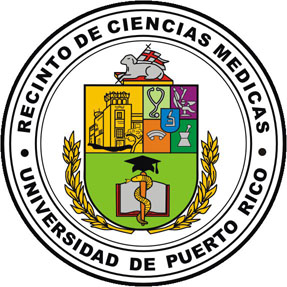 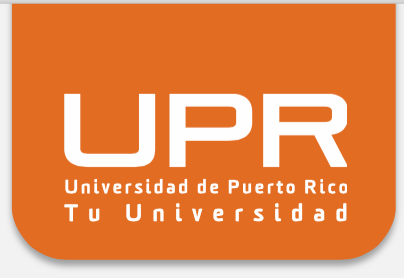 Investigación
Menú
U  N  I  V  E  R  S  I  D  A  D       D  E       P  U  E  R  T  O    R  I  C O
Tabla de Contenido Investigación - Calidad
(Enlace los items con sus respectivas evidencias)
Sus publicaciones han sido citadas por otros autores. 
(Indique Citation index u otras fuentes como evidencia)
(Indique Citation index u otras fuentes como evidencia)
(Indique Citation index u otras fuentes como evidencia)
Menú
117
U N I V E R S I D A D   D E   P U E R T O  R I C O
Recinto de Ciencias Médicas
Tabla de ContenidoInvestigación - Calidad
(Enlace los items con sus respectivas evidencias)
2. Sus investigaciones atienden problemas importantes dentro de su campo             o responden a la necesidad de un nuevo conocimiento, enfoque o             método; o a la aplicación creativa del conocimiento, los enfoques o             métodos existentes. 
(Indique documento expositivo como evidencia)
(Indique documento expositivo como evidencia)
(Indique documento expositivo como evidencia)
(Indique documento expositivo como evidencia)
Menú
118
U N I V E R S I D A D   D E   P U E R T O  R I C O
Recinto de Ciencias Médicas
Tabla de Contenido Investigación - Calidad
(Enlace los items con sus respectivas evidencias)
3. El valor de su trabajo ha sido reconocido mediante premios, 	    reconocimientos o subvenciones especializadas. 
(Indique documento y enlace evidencia)
(Indique documento y enlace evidencia)
(Indique documento y enlace evidencia)
(Indique documento y enlace evidencia)
Menú
119
U N I V E R S I D A D   D E   P U E R T O  R I C O
Recinto de Ciencias Médicas
Tabla de Contenido Investigación - Calidad
(Enlace los items con sus respectivas evidencias)
4. Su investigación ha sido subvencionada a través de 	    	   		     mecanísmos competitivos. 
(Indique documento y enlace evidencia)
(Indique documento y enlace evidencia)
(Indique documento y enlace evidencia)
Menú
120
U N I V E R S I D A D   D E   P U E R T O  R I C O
Recinto de Ciencias Médicas
Tabla de Contenido Investigación - Calidad
(Enlace los items con sus respectivas evidencias)
5. Publica sus investigaciones en revistas de reconocido      prestigio en su disciplina. 
(Indique copia de la primera página de los artículos publicados como evidencia)
(Indique copia de la primera página de los artículos publicados como evidencia)
(Indique copia de la primera página de los artículos publicados como evidencia)
Menú
121
U N I V E R S I D A D   D E   P U E R T O  R I C O
Recinto de Ciencias Médicas
Tabla de Contenido Investigación - Calidad
(Enlace los items con sus respectivas evidencias)
6. En sus publicaciones aparece como uno de los principales      tres autores o como autor líder del grupo (senior author) 
(Indique copia de la primera página de los artículos publicados como evidencia)
(Indique copia de la primera página de los artículos publicados como evidencia)
(Indique copia de la primera página de los artículos publicados como evidencia)
Menú
122
U N I V E R S I D A D   D E   P U E R T O  R I C O
Recinto de Ciencias Médicas
Tabla de Contenido :Investigación Integración a la Educación de Estudiantes
(Enlace los items con sus respectivas evidencias)
7. Provee experiencias de investigación a estudiantes que no hacen tesis, disertaciones o proyectos de investigación bajo su dirección. 
(Indique cartas, contratos u otros documentos que lo evidencien. Enlace las evidencias)
(Indique cartas, contratos u otros documentos que lo evidencien. Enlace las evidencias)
(Indique cartas, contratos u otros documentos que lo evidencien. Enlace las evidencias)
(Indique cartas, contratos u otros documentos que lo evidencien. Enlace las evidencias)
Menú
123
U N I V E R S I D A D   D E   P U E R T O  R I C O
Recinto de Ciencias Médicas
Tabla de Contenido :Investigación Integración a la Educación de Estudiantes
(Enlace los items con sus respectivas evidencias)
8. Integra sus investigaciones en la sala de clase. 
(Indique bosquejos de cursos, promtuarios u otros documentos que lo evidencien. Enlace las evidencias)
(Indique bosquejos de cursos, promtuarios u otros documentos que lo evidencien. Enlace las evidencias)
(Indique bosquejos de cursos, promtuarios u otros documentos que lo evidencien. Enlace las evidencias)
(Indique bosquejos de cursos, promtuarios u otros documentos que lo evidencien. Enlace las evidencias)
Menú
124
U N I V E R S I D A D   D E   P U E R T O  R I C O
Recinto de Ciencias Médicas
Tabla de Contenido :Investigación Integración a la Educación de Estudiantes
(Enlace los items con sus respectivas evidencias)
9. Participa como miembro de comités de tesis, disertaciones o     proyectos de investigación. 
(Indique documentos que lo evidencien. Enlace las evidencias)
(Indique documentos que lo evidencien. Enlace las evidencias)
(Indique documentos que lo evidencien. Enlace las evidencias)
(Indique documentos que lo evidencien. Enlace las evidencias)
Menú
125
U N I V E R S I D A D   D E   P U E R T O  R I C O
Recinto de Ciencias Médicas
Tabla de Contenido :Investigación Integración a la Educación de Estudiantes
(Enlace los items con sus respectivas evidencias)
10. Incluye estudiantes como coautores en sus publicaciones en revistas arbitradas o capítulos de libros. 
(Indique copia de la primera pagina de los artículos o capitulos que lo evidencien. Enlace las evidencias)
(Indique copia de la primera pagina de los artículos o capitulos que lo evidencien. Enlace las evidencias)
(Indique copia de la primera pagina de los artículos o capitulos que lo evidencien. Enlace las evidencias)
(Indique copia de la primera pagina de los artículos o capitulos que lo evidencien. Enlace las evidencias)
Menú
126
U N I V E R S I D A D   D E   P U E R T O  R I C O
Recinto de Ciencias Médicas
Tabla de Contenido :Investigación Integración a la Educación de Estudiantes
(Enlace los items con sus respectivas evidencias)
11. Logra que estudiantes hagan presentaciones en foros,        congresos, conferencias o simposios. 
(Indique copia de los resúmenes publicados; copias de cartas de aceptación que lo evidencien. Enlace las evidencias)
(Indique copia de los resúmenes publicados; copias de cartas de aceptación que lo evidencien. Enlace las evidencias)
(Indique copia de los resúmenes publicados; copias de cartas de aceptación que lo evidencien. Enlace las evidencias)
(Indique copia de los resúmenes publicados; copias de cartas de aceptación que lo evidencien. Enlace las evidencias)
Menú
127
U N I V E R S I D A D   D E   P U E R T O  R I C O
Recinto de Ciencias Médicas
Tabla de ContenidoInvestigación - Productividad
(Enlace los items con sus respectivas evidencias)
12. Productos de la Investigación:       Cada escuela utilizará su escala específica para medir los        productos de este componente. El peso de este ítem será de        25%. 
(Indique documentos que lo evidencien)
(Indique documentos que lo evidencien)
(Indique documentos que lo evidencien)
(Indique documentos que lo evidencien)
Menú
128
U N I V E R S I D A D   D E   P U E R T O  R I C O
Recinto de Ciencias Médicas
Tabla de ContenidoInvestigación - Productividad
(Enlace los items con sus respectivas evidencias)
13. Actividades relacionadas con la investigación:Marque en el espacio correspondiente, cada actividad de investigación evidenciada por el docente. El número de marcas se sumará y esa puntuación será la que se asignará al ítem. La puntuación máxima posible será cuatro. El peso de este ítem será de 15%. 
___  Asesoramiento en investigaciones. 
___  Comunicación con investigadores reconocidos de otras instituciones. 
___  Mentoría de investigadores principiantes. 
___  Evaluación de manuscritos para revistas académicas arbitradas por          pares. 

							Continua….
Menú
129
U N I V E R S I D A D   D E   P U E R T O  R I C O
Recinto de Ciencias Médicas
Tabla de ContenidoInvestigación - Productividad
(Enlace los items con sus respectivas evidencias)
13. Actividades relacionadas con la investigación:Marque en el espacio correspondiente, cada actividad de investigación evidenciada por el docente. El número de marcas se sumará y esa puntuación será la que se asignará al ítem. La puntuación máxima posible será cuatro. El peso de este ítem será de 15%. 
___  Evaluación de resúmenes para congresos, conferencias o simposios arbitrados por          pares. 
___  Evaluación de propuestas para instituciones externas que subvencionan          investigaciones. 
___  Diseño de adiestramientos de investigación. 
___  Creación de red de colaboración de investigadores. 
___  Participación en centros, grupos o comités institucionales o gubernamentales de          investigación. 
___  Participación en investigaciones de carácter multidisciplinario. 
___  Creación de programa(s) o centro de investigación. 
___  Dirección de un programa o centro de investigación. 
___  Participación en investigaciones multi-centros.
Menú
130
U N I V E R S I D A D   D E   P U E R T O  R I C O
Recinto de Ciencias Médicas
Investigación
Resumen de la Evaluación en el Área de Investigación

	- (Describa y enlace el documento resumen)
Menú
131
U N I V E R S I D A D   D E   P U E R T O  R I C O
Recinto de Ciencias Médicas
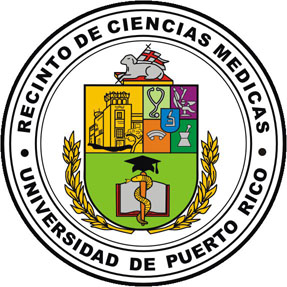 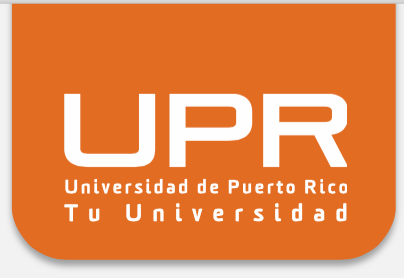 Servicio Clínico
Menú
U  N  I  V  E  R  S  I  D  A  D       D  E       P  U  E  R  T  O    R  I  C O
Tabla de Contenido – Servicio ClínicoCalidad del Cuidado del Paciente
(Enlace los items con sus respectivas evidencias)
1. Documenta o evalúa de forma precisa y sistemática el            historial del paciente/cliente. 
Par A
Evaluación del Par
Par B
Evaluación del Par
Par C
Evaluación del Par
Supervisor
Evaluación del Supervisor
Menú
133
U N I V E R S I D A D   D E   P U E R T O  R I C O
Recinto de Ciencias Médicas
Tabla de Contenido – Servicio ClínicoCalidad del Cuidado del Paciente
(Enlace los items con sus respectivas evidencias)
2. Lleva a cabo un examen físico o repaso de sistemas completo            y relevante al paciente/cliente de acuerdo a su área            profesional. 
Par A
Evaluación del Par
Par B
Evaluación del Par
Par C
Evaluación del Par
Supervisor
Evaluación del Supervisor
Menú
134
U N I V E R S I D A D   D E   P U E R T O  R I C O
Recinto de Ciencias Médicas
Tabla de Contenido – Servicio ClínicoCalidad del Cuidado del Paciente
(Enlace los items con sus respectivas evidencias)
3. Selecciona o recomienda, adecuadamente, los            procedimientos diagnósticos y/o terapéuticos reconociendo            las indicaciones y las posibles complicaciones. 
Par A
Evaluación del Par
Par B
Evaluación del Par
Par C
Evaluación del Par
Supervisor
Evaluación del Supervisor
Menú
135
U N I V E R S I D A D   D E   P U E R T O  R I C O
Recinto de Ciencias Médicas
Tabla de Contenido – Servicio ClínicoCalidad del Cuidado del Paciente
(Enlace los items con sus respectivas evidencias)
4. Demuestra el juicio clínico apropiado en el manejo del            paciente/cliente. 
Par A
Evaluación del Par
Par B
Evaluación del Par
Par C
Evaluación del Par
Supervisor
Evaluación del Supervisor
Menú
136
U N I V E R S I D A D   D E   P U E R T O  R I C O
Recinto de Ciencias Médicas
Tabla de Contenido – Servicio ClínicoCalidad del Cuidado del Paciente
(Enlace los items con sus respectivas evidencias)
5. Ofrece las opciones terapéuticas, educativas y/o de            rehabilitación adecuadas para el paciente/cliente. 
Par A
Evaluación del Par
Par B
Evaluación del Par
Par C
Evaluación del Par
Supervisor
Evaluación del Supervisor
Menú
137
U N I V E R S I D A D   D E   P U E R T O  R I C O
Recinto de Ciencias Médicas
Tabla de Contenido – Servicio ClínicoCalidad del Cuidado del Paciente
(Enlace los items con sus respectivas evidencias)
6. Provee continuidad de cuidado a sus pacientes/clientes, de            acuerdo a su área profesional. 
Par A
Evaluación del Par
Par B
Evaluación del Par
Par C
Evaluación del Par
Supervisor
Evaluación del Supervisor
Menú
138
U N I V E R S I D A D   D E   P U E R T O  R I C O
Recinto de Ciencias Médicas
Tabla de Contenido – Servicio ClínicoCalidad del Cuidado del Paciente
(Enlace los items con sus respectivas evidencias)
7. Consulta o refiere a otros miembros del equipo en un            periodo de tiempo adecuado y de acuerdo a las necesidades            del paciente/cliente. 
	      -   Pacientes
			- Evaluación de Paciente
Par A
Evaluación del Par
Par B
Evaluación del Par
Par C
Evaluación del Par
Supervisor
Evaluación del Supervisor
Menú
139
U N I V E R S I D A D   D E   P U E R T O  R I C O
Recinto de Ciencias Médicas
Tabla de Contenido – Servicio ClínicoCalidad del Cuidado del Paciente
(Enlace los items con sus respectivas evidencias)
8. Orienta o educa al paciente/cliente, sus familiares o personas             significativas cumpliendo con las políticas de confidencialidad             aplicables. 
	      -   Pacientes
			- Evaluación de Paciente
Par A
Evaluación del Par
Par B
Evaluación del Par
Supervisor
Evaluación del Supervisor
Menú
140
U N I V E R S I D A D   D E   P U E R T O  R I C O
Recinto de Ciencias Médicas
Tabla de Contenido – Servicio ClínicoCalidad del Cuidado del Paciente
(Enlace los items con sus respectivas evidencias)
9. Demuestra sensibilidad y respeto a la diversidad de los            pacientes/clientes. 
Par A
Evaluación del Par
Par B
Evaluación del Par
Supervisor
Evaluación del Supervisor
Menú
141
U N I V E R S I D A D   D E   P U E R T O  R I C O
Recinto de Ciencias Médicas
Tabla de Contenido – Servicio ClínicoCalidad del Cuidado del Paciente
(Enlace los items con sus respectivas evidencias)
10. Propone medidas preventivas adecuadas a cada situación y              de acuerdo a su área profesional. 
Par A
Evaluación del Par
Par B
Evaluación del Par
Supervisor
Evaluación del Supervisor
Menú
142
U N I V E R S I D A D   D E   P U E R T O  R I C O
Recinto de Ciencias Médicas
Tabla de Contenido – Servicio ClínicoCalidad del Cuidado del Paciente
(Enlace los items con sus respectivas evidencias)
11. Está accesible para contestar preguntas respecto a su               intervención con los pacientes/clientes cumpliendo con las               políticas de confidencialidad. 
	      -   Pacientes
			- Evaluación de Paciente
Par A
Evaluación del Par
Par B
Evaluación del Par
Supervisor
Evaluación del Supervisor
Menú
143
U N I V E R S I D A D   D E   P U E R T O  R I C O
Recinto de Ciencias Médicas
Tabla de Contenido – Servicio ClínicoCalidad del Cuidado del Paciente
(Enlace los items con sus respectivas evidencias)
12. Promueve discusiones activas en torno al cuidado de sus 
             pacientes/clientes en el ambiente clínico. 
Par A
Evaluación del Par
Par B
Evaluación del Par
Supervisor
Evaluación del Supervisor
Menú
144
U N I V E R S I D A D   D E   P U E R T O  R I C O
Recinto de Ciencias Médicas
Tabla de Contenido – Servicio ClínicoCalidad del Cuidado del Paciente
(Enlace los items con sus respectivas evidencias)
13. Ofrece cuidado en el marco de la toma de decisiones              basado en la evidencia. 
Par A
Evaluación del Par
Par B
Evaluación del Par
Par C
Evaluación del Par
Supervisor
Evaluación del Supervisor
Menú
145
U N I V E R S I D A D   D E   P U E R T O  R I C O
Recinto de Ciencias Médicas
Tabla de Contenido – Servicio ClínicoCalidad del Cuidado del Paciente
(Enlace los items con sus respectivas evidencias)
14. Aplica el conocimiento actualizado de su disciplina en su              práctica clínica. 
Par A
Evaluación del Par
Par B
Evaluación del Par
Par C
Evaluación del Par
Supervisor
Evaluación del Supervisor
Menú
146
U N I V E R S I D A D   D E   P U E R T O  R I C O
Recinto de Ciencias Médicas
Tabla de Contenido – Servicio ClínicoCalidad del Cuidado del Paciente
(Enlace los items con sus respectivas evidencias)
15. Interpreta los resultados de pruebas o procedimientos              utilizados comúnmente para diagnóstico, en cumplimiento              con los estándares de su profesión. 
Par A
Evaluación del Par
Par B
Evaluación del Par
Par C
Evaluación del Par
Supervisor
Evaluación del Supervisor
Menú
147
U N I V E R S I D A D   D E   P U E R T O  R I C O
Recinto de Ciencias Médicas
Tabla de Contenido – Servicio ClínicoDestrezas Interpersonales y de Comunicación
(Enlace los items con sus respectivas evidencias)
16. Demuestra una conducta ética, honesta y sensible con los               pacientes/clientes, sus familiares y/o personas significativas. 
Pacientes
Evaluación de Paciente
Par A
Evaluación del Par
Par B
Evaluación del Par
Par C
Evaluación del Par
Supervisor
Evaluación del Supervisor
Menú
148
U N I V E R S I D A D   D E   P U E R T O  R I C O
Recinto de Ciencias Médicas
Tabla de Contenido – Servicio ClínicoDestrezas Interpersonales y de Comunicación
(Enlace los items con sus respectivas evidencias)
17. Demuestra una conducta ética, honesta y sensible con otros 		profesionales del cuidado de la salud. 
Par A
Evaluación del Par
Par B
Evaluación del Par
Par C
Evaluación del Par
Supervisor
Evaluación del Supervisor
Menú
149
U N I V E R S I D A D   D E   P U E R T O  R I C O
Recinto de Ciencias Médicas
Tabla de Contenido – Servicio ClínicoDestrezas Interpersonales y de Comunicación
(Enlace los items con sus respectivas evidencias)
18. Demuestra claridad al comunicarse tanto de manera oral              como escrita. 
Paciente
Evaluación de Paciente
Par A
Evaluación del Par
Par B
Evaluación del Par
Par C
Evaluación del Par
Supervisor
Evaluación del Supervisor
Menú
150
U N I V E R S I D A D   D E   P U E R T O  R I C O
Recinto de Ciencias Médicas
Tabla de Contenido – Servicio ClínicoDestrezas Interpersonales y de Comunicación
(Enlace los items con sus respectivas evidencias)
19. Facilita la participación del paciente/cliente, sus familiares o              personas significativas en la toma de decisiones, cuando es              pertinente. 
Paciente
Evaluación de Paciente
Par A
Evaluación del Par
Par B
Evaluación del Par
Par C
Evaluación del Par
Menú
151
U N I V E R S I D A D   D E   P U E R T O  R I C O
Recinto de Ciencias Médicas
Tabla de Contenido – Servicio ClínicoDestrezas Interpersonales y de Comunicación
(Enlace los items con sus respectivas evidencias)
20. Promueve una labor eficiente en el trabajo diario. 

Par A
Evaluación del Par
Par B
Evaluación del Par
Par C
Evaluación del Par
Supervisor
Evaluación del Supervisor
Menú
152
U N I V E R S I D A D   D E   P U E R T O  R I C O
Recinto de Ciencias Médicas
Tabla de Contenido – Servicio ClínicoDestrezas Interpersonales y de Comunicación
(Enlace los items con sus respectivas evidencias)
21. Sirve de enlace entre los miembros del equipo de trabajo y              pacientes/clientes, familiares o personas significativas,              cuando es necesario. 
Paciente
Evalaución de Paciente
Par A
Evaluación del Par
Par B
Evaluación del Par
Par C
Evaluación del Par
Supervisor
Evaluación del Supervisor
Menú
153
U N I V E R S I D A D   D E   P U E R T O  R I C O
Recinto de Ciencias Médicas
Tabla de Contenido – Servicio ClínicoDestrezas Interpersonales y de Comunicación
(Enlace los items con sus respectivas evidencias)
22. Actúa como consultor de otros profesionales de la salud. 
Par A
Evaluación del Par
Par B
Evaluación del Par
Par C
Evaluación del Par
Supervisor
Evaluación del Supervisor
Menú
154
U N I V E R S I D A D   D E   P U E R T O  R I C O
Recinto de Ciencias Médicas
Tabla de Contenido – Servicio ClínicoDestrezas Interpersonales y de Comunicación
(Enlace los items con sus respectivas evidencias)
23. Reconoce los factores culturales y personales que inciden en              la comunicación. 
Par A
Evaluación del Par
Par B
Evaluación del Par
Par C
Evaluación del Par
Supervisor
Evaluación del Supervisor
Menú
155
U N I V E R S I D A D   D E   P U E R T O  R I C O
Recinto de Ciencias Médicas
Tabla de Contenido – Servicio ClínicoDestrezas Interpersonales y de Comunicación
(Enlace los items con sus respectivas evidencias)
24. Evalúa el nivel de comprensión del paciente, familiares o 		personas significativas. 
Paciente
Evaluación de Paciente
Par A
Evaluación del Par
Par B
Evaluación del Par
Par C
Evaluación del Par
Menú
156
U N I V E R S I D A D   D E   P U E R T O  R I C O
Recinto de Ciencias Médicas
Tabla de Contenido – Servicio ClínicoAprendizaje y Mejoramiento Fundamentado en la Práctica
(Enlace los items con sus respectivas evidencias)
25. Utiliza datos relacionados con los problemas de salud de sus              pacientes y de la población de la cual provienen para mejorar              su práctica. 
Par A
Evaluación del Par
Par B
Evaluación del Par
Par C
Evaluación del Par
Supervisor
Evaluación del Supervisor
Menú
157
U N I V E R S I D A D   D E   P U E R T O  R I C O
Recinto de Ciencias Médicas
Tabla de Contenido – Servicio ClínicoAprendizaje y Mejoramiento Fundamentado en la Práctica
(Enlace los items con sus respectivas evidencias)
26. Utiliza la evidencia de investigaciones clínicas en su disciplina              para mejorar su práctica 
Par A
Evaluación del Par
Par B
Evaluación del Par
Par C
Evaluación del Par
Menú
158
U N I V E R S I D A D   D E   P U E R T O  R I C O
Recinto de Ciencias Médicas
Tabla de Contenido – Servicio ClínicoAprendizaje y Mejoramiento Fundamentado en la Práctica
(Enlace los items con sus respectivas evidencias)
27. Evalúa sistemáticamente la práctica mediante la utilización de              métodos de mejoramiento de calidad. 
Par A
Evaluación del Par
Par B
Evaluación del Par
Par C
Evaluación del Par
Supervisor
Evaluación del Supervisor
Menú
159
U N I V E R S I D A D   D E   P U E R T O  R I C O
Recinto de Ciencias Médicas
Tabla de Contenido – Servicio ClínicoAprendizaje y Mejoramiento Fundamentado en la Práctica
(Enlace los items con sus respectivas evidencias)
28. Implanta cambios en la práctica fundamentados en las                evaluaciones que realiza de ésta. 
Par A
Evaluación del Par
Par B
Evaluación del Par
Par C
Evaluación del Par
Supervisor
Evaluación del Supervisor
Menú
160
U N I V E R S I D A D   D E   P U E R T O  R I C O
Recinto de Ciencias Médicas
Tabla de Contenido – Servicio ClínicoAprendizaje y Mejoramiento Fundamentado en la Práctica
(Enlace los items con sus respectivas evidencias)
29. Indique las categorías de actividades en las que el docente muestra evidencia de                  haber realizado en por lo menos una instancia y asigne un punto por cada                  categoría evidenciada hasta un máximo de 4 puntos. 
  Desarrollo de protocolos de cuidado 
  Diseño de servicios clínicos en respuesta a necesidades identificadas 
  Desarrollo de propuestas de servicio clínico 
  Evaluación de servicios clínicos o de mejoramiento de calidad 
  Implantación de nuevos servicios clínicos 
  Diseño de proyectos de mejoramiento de la calidad del cuidado clínico 
  Implantación de proyectos de mejoramiento de la calidad del cuidado clínico 
  Preparación de material educativo para pacientes/clientes y familiares
Menú
161
U N I V E R S I D A D   D E   P U E R T O  R I C O
Recinto de Ciencias Médicas
Tabla de Contenido – Servicio ClínicoPráctica Fundamentada en Sistemas de Salud y Contexto Social
(Enlace los items con sus respectivas evidencias)
30. Atiende los diversos factores de riesgo incluyendo los determinantes                 sociales de la salud, en la práctica de su disciplina. 
Par A
Evaluación del Par
Par B
Evaluación del Par
Par C
Evaluación del Par
Supervisor
Evaluación del Supervisor
Menú
162
U N I V E R S I D A D   D E   P U E R T O  R I C O
Recinto de Ciencias Médicas
Tabla de Contenido – Servicio ClínicoPráctica Fundamentada en Sistemas de Salud y Contexto Social
(Enlace los items con sus respectivas evidencias)
31. Realiza acciones de prevención de enfermedades y de promoción de la                 salud en la práctica clínica. 
Par A
Evaluación del Par
Par B
Evaluación del Par
Par C
Evaluación del Par
Supervisor
Evaluación del Supervisor
Menú
163
U N I V E R S I D A D   D E   P U E R T O  R I C O
Recinto de Ciencias Médicas
Tabla de Contenido – Servicio ClínicoPráctica Fundamentada en Sistemas de Salud y Contexto Social
(Enlace los items con sus respectivas evidencias)
32. Toma acción en su entorno para promover la equidad en el acceso al                 servicio de salud. 
Par A
Evaluación del Par
Par B
Evaluación del Par
Par C
Evaluación del Par
Supervisor
Evaluación del Supervisor
Menú
164
U N I V E R S I D A D   D E   P U E R T O  R I C O
Recinto de Ciencias Médicas
Tabla de Contenido – Servicio ClínicoPráctica Fundamentada en Sistemas de Salud y Contexto Social
(Enlace los items con sus respectivas evidencias)
33. Aplica su conocimiento sobre los tipos de práctica profesional y de                 sistemas de prestación de servicios de cuidado de salud, incluyendo                 métodos de control de costos y de distribución de recursos. 
Supervisor
Evaluación del Supervisor
Menú
165
U N I V E R S I D A D   D E   P U E R T O  R I C O
Recinto de Ciencias Médicas
Tabla de Contenido – Servicio ClínicoPráctica Fundamentada en Sistemas de Salud y Contexto Social
(Enlace los items con sus respectivas evidencias)
34. Ayuda a los pacientes a enfrentarse a las complejidades del sistema de                 salud. 
Paciente
Evalaución de Paciente
Par A
Evaluación del Par
Par B
Evaluación del Par
Par C
Evaluación del Par
Supervisor
Evaluación del Supervisor
Menú
166
U N I V E R S I D A D   D E   P U E R T O  R I C O
Recinto de Ciencias Médicas
Tabla de Contenido – Servicio ClínicoPráctica Fundamentada en Sistemas de Salud y Contexto Social
(Enlace los items con sus respectivas evidencias)
35. Colabora con administradores y proveedores del cuidado de salud en la                 evaluación, coordinación y mejoramiento de los servicios. 
Supervisor
Evaluación del Supervisor
Menú
167
U N I V E R S I D A D   D E   P U E R T O  R I C O
Recinto de Ciencias Médicas
Servicio Clínico
Resumen de la Evaluación en el Área de Servicio Clínico

	- (Describa y enlace el documento resumen)
Menú
168
U N I V E R S I D A D   D E   P U E R T O  R I C O
Recinto de Ciencias Médicas
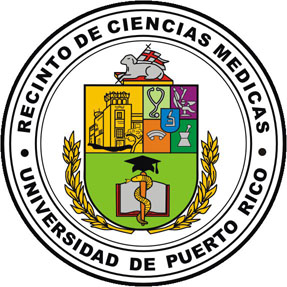 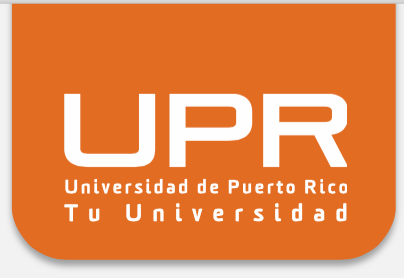 Servicio Especial
Menú
U  N  I  V  E  R  S  I  D  A  D       D  E       P  U  E  R  T  O    R  I  C O
Tabla de Contenido Servicio Especial - Importancia
(Enlace los items con sus respectivas evidencias)
1. El servicio que ofrece el docente contribuye a mejorar la            formación académica o profesional de los estudiantes o de            algún grupo profesional. 
Estudiantes o Profesionales
Evaluación de Estudiantes o Profesionales
Par A
Evaluación del Par
Par B
Evaluación del Par
Par C
Evaluación del Par
Supervisor
Evaluación del Supervisor
Menú
170
U N I V E R S I D A D   D E   P U E R T O  R I C O
Recinto de Ciencias Médicas
Tabla de Contenido Servicio Especial - Importancia
(Enlace los items con sus respectivas evidencias)
2. El servicio que ofrece el docente contribuye a mejorar el             conocimiento de los beneficiarios. 
Evaluación de Beneficiarios
(Enlace la evidencia)
Menú
171
U N I V E R S I D A D   D E   P U E R T O  R I C O
Recinto de Ciencias Médicas
Tabla de Contenido Servicio Especial - Importancia
(Enlace los items con sus respectivas evidencias)
3. El docente contribuye a mejorar la capacidad de los            beneficiarios para realizar alguna acción. 
Evaluación de Beneficiarios
(Enlace la evidencia)
Menú
172
U N I V E R S I D A D   D E   P U E R T O  R I C O
Recinto de Ciencias Médicas
Tabla de Contenido Servicio Especial - Importancia
(Enlace los items con sus respectivas evidencias)
4. El docente promueve la investigación en el servicio. 

Documentos provisto por el docente que lo evidencian
(Enlace las evidencias)
Menú
173
U N I V E R S I D A D   D E   P U E R T O  R I C O
Recinto de Ciencias Médicas
Tabla de Contenido Servicio Especial - Importancia
(Enlace los items con sus respectivas evidencias)
5. El docente realiza investigación a partir de las oportunidades            que le ofrece el servicio. 

Documentos provisto por el docente que lo evidencian
(Enlace las evidencias)
Menú
174
U N I V E R S I D A D   D E   P U E R T O  R I C O
Recinto de Ciencias Médicas
Tabla de Contenido Servicio Especial - Importancia
(Enlace los items con sus respectivas evidencias)
6. El docente utiliza el servicio como fuente de innovación y            descubrimiento para el desarrollo de nuevos proyectos. 

Par A
Evaluación del Par
Par B
Evaluación del Par
Par C
Evaluación del Par
Supervisor
Evaluación del Supervisor
Menú
175
U N I V E R S I D A D   D E   P U E R T O  R I C O
Recinto de Ciencias Médicas
Tabla de Contenido Servicio Especial - Importancia
(Enlace los items con sus respectivas evidencias)
7. En el servicio, el docente satisface unas necesidades de la            Institución o de un sector poblacional. 

Par A
Evaluación del Par
Par B
Evaluación del Par
Par C
Evaluación del Par
Supervisor
Evaluación del Supervisor
Menú
176
U N I V E R S I D A D   D E   P U E R T O  R I C O
Recinto de Ciencias Médicas
Tabla de Contenido Servicio Especial - Importancia
(Enlace los items con sus respectivas evidencias)
8. La ejecución del docente en el servicio contribuye a ampliar o            mejorar una base teórica de una disciplina o a mejorar la            práctica en un campo profesional. 

Par A
Evaluación del Par
Par B
Evaluación del Par
Par C
Evaluación del Par
Supervisor
Evaluación del Supervisor
Menú
177
U N I V E R S I D A D   D E   P U E R T O  R I C O
Recinto de Ciencias Médicas
Tabla de Contenido Servicio Especial - Importancia
(Enlace los items con sus respectivas evidencias)
9. El docente presenta evidencia de la importancia que            perciben los participantes de los servicios que presta. 

Evaluación de Beneficiarios
(Enlace la evidencia)
Menú
178
U N I V E R S I D A D   D E   P U E R T O  R I C O
Recinto de Ciencias Médicas
Tabla de Contenido Servicio Especial - Calidad
(Enlace los items con sus respectivas evidencias)
10. El docente avalúa regularmente el servicio como un medio              para mantener y mejorar su calidad. 

Documentos provisto por el docente que lo evidencian
(Enlace las evidencias)
Menú
179
U N I V E R S I D A D   D E   P U E R T O  R I C O
Recinto de Ciencias Médicas
Tabla de Contenido Servicio Especial - Calidad
(Enlace los items con sus respectivas evidencias)
11. El docente utiliza las inferencias de las avaluaciones del              servicio para fundamentar su trabajo. 

Documentos provisto por el docente que lo evidencian
(Enlace las evidencias)
Menú
180
U N I V E R S I D A D   D E   P U E R T O  R I C O
Recinto de Ciencias Médicas
Tabla de Contenido Servicio Especial - Calidad
(Enlace los items con sus respectivas evidencias)
12. El docente se acerca al servicio en forma innovadora. 

Par A
Evaluación del Par
Par B
Evaluación del Par
Par C
Evaluación del Par
Supervisor
Evaluación del Supervisor
Menú
181
U N I V E R S I D A D   D E   P U E R T O  R I C O
Recinto de Ciencias Médicas
Tabla de Contenido Servicio Especial - Calidad
(Enlace los items con sus respectivas evidencias)
13. El docente se comunica efectivamente durante la prestación de               sus servicios. 

Beneficiarios
Evaluación Beneficiarios
Par A
Evaluación del Par
Par B
Evaluación del Par
Par C
Evaluación del Par
Supervisor
Evaluación del Supervisor
Menú
182
U N I V E R S I D A D   D E   P U E R T O  R I C O
Recinto de Ciencias Médicas
Tabla de Contenido Servicio Especial - Calidad
(Enlace los items con sus respectivas evidencias)
14. En el servicio, el docente explora o establece conexiones 
              entre la teoría y la práctica. 

Par A
Evaluación del Par
Par B
Evaluación del Par
Par C
Evaluación del Par
Supervisor
Evaluación del Supervisor
Menú
183
U N I V E R S I D A D   D E   P U E R T O  R I C O
Recinto de Ciencias Médicas
Tabla de Contenido Servicio Especial - Calidad
(Enlace los items con sus respectivas evidencias)
15. El docente fundamenta el servicio en algún modelo/teoría              de su autoría o en un modelo/teoría existente que ha              adaptado debidamente al escenario en que se presta. 

Documentos provisto por el docente que lo evidencian
(Enlace las evidencias)
Menú
184
U N I V E R S I D A D   D E   P U E R T O  R I C O
Recinto de Ciencias Médicas
Tabla de Contenido Servicio Especial - Calidad
(Enlace los items con sus respectivas evidencias)
16. El docente fundamenta su servicio en el conocimiento              actualizado de una disciplina o múltiples disciplinas. 

Par A
Evaluación del Par
Par B
Evaluación del Par
Par C
Evaluación del Par
Supervisor
Evaluación del Supervisor
Menú
185
U N I V E R S I D A D   D E   P U E R T O  R I C O
Recinto de Ciencias Médicas
Tabla de Contenido Servicio Especial - Calidad
(Enlace los items con sus respectivas evidencias)
17. El docente evidencia el cumplimiento de los estándares de              la práctica de su profesión al prestar el servicio. 

	Documentos provisto por el docente que lo evidencian
(Enlace las evidencias)
Menú
186
U N I V E R S I D A D   D E   P U E R T O  R I C O
Recinto de Ciencias Médicas
Tabla de Contenido Servicio Especial - Calidad
(Enlace los items con sus respectivas evidencias)
18. El docente presenta evidencia de la satisfacción que sienten              los beneficiarios con el servicio. 

	Documentos provisto por el docente que lo evidencian
(Enlace las evidencias)
Menú
187
U N I V E R S I D A D   D E   P U E R T O  R I C O
Recinto de Ciencias Médicas
Tabla de Contenido Servicio Especial - Calidad
(Enlace los items con sus respectivas evidencias)
19. Su servicio ha sido subvencionado con fondos competitivos. 

	Documentos provisto por el docente que lo evidencian
(Enlace las evidencias)
Menú
188
U N I V E R S I D A D   D E   P U E R T O  R I C O
Recinto de Ciencias Médicas
Tabla de Contenido Servicio Especial – Divulgación del Servicio
(Enlace los items con sus respectivas evidencias)
20. El docente divulga información sobre el servicio en foros              académicos o profesionales en Puerto Rico. 

	Documentos provisto por el docente que lo evidencian
(Enlace las evidencias)
Menú
189
U N I V E R S I D A D   D E   P U E R T O  R I C O
Recinto de Ciencias Médicas
Tabla de Contenido Servicio Especial – Divulgación del Servicio
(Enlace los items con sus respectivas evidencias)
21. El docente publica información sobre el servicio en revistas              arbitradas por pares. 

	Documentos provisto por el docente que lo evidencian
(Enlace las evidencias)
Menú
190
U N I V E R S I D A D   D E   P U E R T O  R I C O
Recinto de Ciencias Médicas
Tabla de Contenido Servicio Especial – Divulgación del Servicio
(Enlace los items con sus respectivas evidencias)
22. El docente informa regularmente al público en general en              Puerto Rico acerca del servicio. 

	Documentos provisto por el docente que lo evidencian
(Enlace las evidencias)
Menú
191
U N I V E R S I D A D   D E   P U E R T O  R I C O
Recinto de Ciencias Médicas
Tabla de Contenido Servicio Especial – Divulgación del Servicio
(Enlace los items con sus respectivas evidencias)
23. El docente divulga información sobre el servicio en foros              académicos o profesionales inetrnacionales. 

	Documentos provisto por el docente que lo evidencian
(Enlace las evidencias)
Menú
192
U N I V E R S I D A D   D E   P U E R T O  R I C O
Recinto de Ciencias Médicas
Tabla de Contenido Servicio Especial – Divulgación del Servicio
(Enlace los items con sus respectivas evidencias)
24. El docente divulga información sobre el servicio en foros              internacionales dirigidos al público general. 

	Documentos provisto por el docente que lo evidencian
(Enlace las evidencias)
Menú
193
U N I V E R S I D A D   D E   P U E R T O  R I C O
Recinto de Ciencias Médicas
Tabla de Contenido Servicio Especial – Productividad
(Enlace los items con sus respectivas evidencias)
25. Cada escuela utilizará su escala específica para cuantificar              este componente. 

	Documentos provisto por el docente que lo evidencian
(Enlace las evidencias)
Menú
194
U N I V E R S I D A D   D E   P U E R T O  R I C O
Recinto de Ciencias Médicas
Servicio Especial
Resumen de la Evaluación en el Área de Servicio Especial

	- (Describa y enlace el documento resumen)
Menú
195
U N I V E R S I D A D   D E   P U E R T O  R I C O
Recinto de Ciencias Médicas
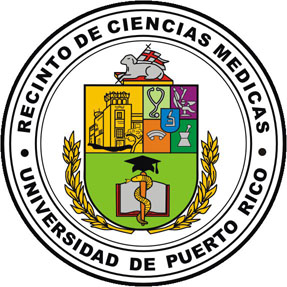 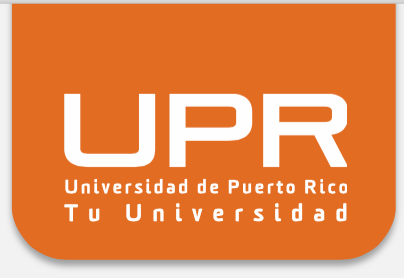 Consejería
Menú
U  N  I  V  E  R  S  I  D  A  D       D  E       P  U  E  R  T  O    R  I  C O
Tabla de Contenido : ConsejeríaCalidad del Diseño y Desarrollo de las Experiencias Educativas Estudiantiles
(Enlace los items con sus respectivas evidencias)
1. Las metas y los objetivos se presentan de forma clara. 
Par A
Evaluación del Par
Par B
Evaluación del Par
Par C
Evaluación del Par
Supervisor
Evaluación del Supervisor
Menú
197
U N I V E R S I D A D   D E   P U E R T O  R I C O
Recinto de Ciencias Médicas
Tabla de Contenido : ConsejeríaCalidad del Diseño y Desarrollo de las Experiencias Educativas Estudiantiles
(Enlace los items con sus respectivas evidencias)
2. Los métodos y las actividades son cónsonas con los objetivos. 
Par A
Evaluación del Par
Par B
Evaluación del Par
Par C
Evaluación del Par
Supervisor
Evaluación del Supervisor
Menú
198
U N I V E R S I D A D   D E   P U E R T O  R I C O
Recinto de Ciencias Médicas
Tabla de Contenido : ConsejeríaCalidad del Diseño y Desarrollo de las Experiencias Educativas Estudiantiles
(Enlace los items con sus respectivas evidencias)
3. El contenido de las actividades es pertinente a las            necesidades de los estudiantes. 

Estudiantes
Evaluación Estudiantes
Par A
Evaluación del Par
Par B
Evaluación del Par
Par C
Evaluación del Par
Menú
199
U N I V E R S I D A D   D E   P U E R T O  R I C O
Recinto de Ciencias Médicas
Tabla de Contenido : ConsejeríaCalidad del Diseño y Desarrollo de las Experiencias Educativas Estudiantiles
(Enlace los items con sus respectivas evidencias)
4. Las actividades facilitan el desarrollo de los estudiantes. 

Estudiantes
Evaluación Estudiantes
Menú
200
U N I V E R S I D A D   D E   P U E R T O  R I C O
Recinto de Ciencias Médicas
Tabla de Contenido : ConsejeríaCalidad del Diseño y Desarrollo de las Experiencias Educativas Estudiantiles
(Enlace los items con sus respectivas evidencias)
5. La organización de las actividades facilita el logro de los            objetivos. 

Estudiantes
Evaluación Estudiantes
Par A
Evaluación del Par
Par B
Evaluación del Par
Par C
Evaluación del Par
Menú
201
U N I V E R S I D A D   D E   P U E R T O  R I C O
Recinto de Ciencias Médicas
Tabla de Contenido : ConsejeríaPromoción del Desarrollo y Aprendizaje Estudiantil
(Enlace los items con sus respectivas evidencias)
6. Comunica claramente a los estudiantes los objetivos o            expectativas de las actividades educativas. 

Estudiantes
Evaluación Estudiantes
Menú
202
U N I V E R S I D A D   D E   P U E R T O  R I C O
Recinto de Ciencias Médicas
Tabla de Contenido : ConsejeríaPromoción del Desarrollo y Aprendizaje Estudiantil
(Enlace los items con sus respectivas evidencias)
7. Comunica claramente las responsabilidades de los            estudiantes en las actividades educativas. 

Estudiantes
Evaluación Estudiantes
Menú
203
U N I V E R S I D A D   D E   P U E R T O  R I C O
Recinto de Ciencias Médicas
Tabla de Contenido : ConsejeríaPromoción del Desarrollo y Aprendizaje Estudiantil
(Enlace los items con sus respectivas evidencias)
8. Facilita el logro de los objetivos mediante la utilización de            métodos y técnicas variadas. 

Estudiantes
Evaluación Estudiantes
Par A
Evaluación del Par
Par B
Evaluación del Par
Par C
Evaluación del Par
Supervisor
Evaluación del Supervisor
Menú
204
U N I V E R S I D A D   D E   P U E R T O  R I C O
Recinto de Ciencias Médicas
Tabla de Contenido : ConsejeríaPromoción del Desarrollo y Aprendizaje Estudiantil
(Enlace los items con sus respectivas evidencias)
9. Demuestra dominio de los métodos y técnicas que utiliza. 

Par A
Evaluación del Par
Par B
Evaluación del Par
Par C
Evaluación del Par
Supervisor
Evaluación del Supervisor
Menú
205
U N I V E R S I D A D   D E   P U E R T O  R I C O
Recinto de Ciencias Médicas
Tabla de Contenido : ConsejeríaPromoción del Desarrollo y Aprendizaje Estudiantil
(Enlace los items con sus respectivas evidencias)
10. Se expresa claramente. 

Estudiantes
Evaluación Estudiantes
Par A
Evaluación del Par
Par B
Evaluación del Par
Par C
Evaluación del Par
Supervisor
Evaluación del Par
Menú
206
U N I V E R S I D A D   D E   P U E R T O  R I C O
Recinto de Ciencias Médicas
Tabla de Contenido : ConsejeríaPromoción del Desarrollo y Aprendizaje Estudiantil
(Enlace los items con sus respectivas evidencias)
11. Estimula un ambiente que facilita el desarrollo intelectual y              emocional del estudiante. 

Estudiantes
Evaluación Estudiantes
Menú
207
U N I V E R S I D A D   D E   P U E R T O  R I C O
Recinto de Ciencias Médicas
Tabla de Contenido : ConsejeríaPromoción del Desarrollo y Aprendizaje Estudiantil
(Enlace los items con sus respectivas evidencias)
12. Ofrece la oportunidad para que los estudiantes expresen               sus ideas. 

Estudiantes
Evaluación Estudiantes
Menú
208
U N I V E R S I D A D   D E   P U E R T O  R I C O
Recinto de Ciencias Médicas
Tabla de Contenido : ConsejeríaPromoción del Desarrollo y Aprendizaje Estudiantil
(Enlace los items con sus respectivas evidencias)
13. Expresa los puntos de vista considerando la opinión de los              demás. 
Estudiantes
Evaluación Estudiantes
Par A
Evaluación del Par
Par B
Evaluación del Par
Par C
Evaluación del Par
Menú
209
U N I V E R S I D A D   D E   P U E R T O  R I C O
Recinto de Ciencias Médicas
Tabla de Contenido : ConsejeríaPromoción del Desarrollo y Aprendizaje Estudiantil
(Enlace los items con sus respectivas evidencias)
14. Promueve un ambiente de respeto a la diversidad. 
Estudiantes
Evaluación Estudiantes
Par A
Evaluación del Par
Par B
Evaluación del Par
Par C
Evaluación del Par
Menú
210
U N I V E R S I D A D   D E   P U E R T O  R I C O
Recinto de Ciencias Médicas
Tabla de Contenido : ConsejeríaPromoción del Desarrollo y Aprendizaje Estudiantil
(Enlace los items con sus respectivas evidencias)
15. Provee experiencias de aprendizaje individual. 
Estudiantes
Evaluación Estudiantes
Supervisor
Evaluación del Supervisor
Menú
211
U N I V E R S I D A D   D E   P U E R T O  R I C O
Recinto de Ciencias Médicas
Tabla de Contenido : ConsejeríaPromoción del Desarrollo y Aprendizaje Estudiantil
(Enlace los items con sus respectivas evidencias)
16. Provee experiencias de aprendizaje grupal. 
Estudiantes
Evaluación Estudiantes
Supervisor
Evaluación del Supervisor
Menú
212
U N I V E R S I D A D   D E   P U E R T O  R I C O
Recinto de Ciencias Médicas
Tabla de Contenido : ConsejeríaPromoción del Desarrollo y Aprendizaje Estudiantil
(Enlace los items con sus respectivas evidencias)
17. Trata a los estudiantes con respeto. 
Estudiantes
Evaluación Estudiantes
Menú
213
U N I V E R S I D A D   D E   P U E R T O  R I C O
Recinto de Ciencias Médicas
Tabla de Contenido : ConsejeríaPromoción del Desarrollo y Aprendizaje Estudiantil
(Enlace los items con sus respectivas evidencias)
18. Utiliza distintos recursos como lecturas, películas,               transparencias, presentaciones mediante computadora,               entre otros. 
Estudiantes
Evaluación Estudiantes
Supervisor
Evaluación del Supervisor
Menú
214
U N I V E R S I D A D   D E   P U E R T O  R I C O
Recinto de Ciencias Médicas
Tabla de Contenido : ConsejeríaPromoción del Desarrollo y Aprendizaje Estudiantil
(Enlace los items con sus respectivas evidencias)
19. Fundamenta sus proyectos educativos con una revisión de               literatura relevante al tema del proyecto. 

Par A
Evaluación del Par
Par B
Evaluación del Par
Par C
Evaluación del Par
Supervisor
Evaluación del Supervisor
Menú
215
U N I V E R S I D A D   D E   P U E R T O  R I C O
Recinto de Ciencias Médicas
Tabla de Contenido : ConsejeríaCalidad del Servicio de Consejería Profesional
(Enlace los items con sus respectivas evidencias)
20. Adapta enfoques de consejería de acuerdo con el escenario              en que trabaja. 

Par A
Evaluación del Par
Par B
Evaluación del Par
Par C
Evaluación del Par
Supervisor
Evaluación del Supervisor
Menú
216
U N I V E R S I D A D   D E   P U E R T O  R I C O
Recinto de Ciencias Médicas
Tabla de Contenido : ConsejeríaCalidad del Servicio de Consejería Profesional
(Enlace los items con sus respectivas evidencias)
21. Los participantes están satisfechos con el servicio. 

Estudiantes
Evaluación de Estudiantes
Menú
217
U N I V E R S I D A D   D E   P U E R T O  R I C O
Recinto de Ciencias Médicas
Tabla de Contenido : ConsejeríaCalidad del Servicio de Consejería Profesional
(Enlace los items con sus respectivas evidencias)
22. Ofrece consultoría y asesoramiento a estudiantes. 
Estudiantes
Evaluación de Estudiantes
Par A
Evaluación del Par
Par B
Evaluación del Par
Par C
Evaluación del Par
Supervisor
Evaluación del Supervisor
Menú
218
U N I V E R S I D A D   D E   P U E R T O  R I C O
Recinto de Ciencias Médicas
Tabla de Contenido : ConsejeríaCalidad del Servicio de Consejería Profesional
(Enlace los items con sus respectivas evidencias)
23. Ofrece consultoría a facultad y otro personal de la               institución. 
Par A
Evaluación del Par
Par B
Evaluación del Par
Par C
Evaluación del Par
Supervisor
Evaluación del Supervisor
Menú
219
U N I V E R S I D A D   D E   P U E R T O  R I C O
Recinto de Ciencias Médicas
Tabla de Contenido : ConsejeríaCalidad del Servicio de Consejería Profesional
(Enlace los items con sus respectivas evidencias)
24. Consulta a otros profesionales cuando es necesario. 

Par A
Evaluación del Par
Par B
Evaluación del Par
Par C
Evaluación del Par
Supervisor
Evaluación del Supervisor
Menú
220
U N I V E R S I D A D   D E   P U E R T O  R I C O
Recinto de Ciencias Médicas
Tabla de Contenido : ConsejeríaCalidad del Servicio de Consejería Profesional
(Enlace los items con sus respectivas evidencias)
25. Refiere a otros profesionales cuando es necesario. 

Par A
Evaluación del Par
Par B
Evaluación del Par
Par C
Evaluación del Par
Supervisor
Evaluación del Supervisor
Menú
221
U N I V E R S I D A D   D E   P U E R T O  R I C O
Recinto de Ciencias Médicas
Tabla de Contenido : ConsejeríaIniciativas Educativas
(Enlace los items con sus respectivas evidencias)
26. Inicia proyectos educativos pertinentes para los              estudiantes. 

Estudiantes
Evaluación de Estudiantes
Supervisor
Evaluación del Supervisor
Menú
222
U N I V E R S I D A D   D E   P U E R T O  R I C O
Recinto de Ciencias Médicas
Tabla de Contenido : ConsejeríaIniciativas Educativas
(Enlace los items con sus respectivas evidencias)
27. Inicia proyectos educativos pertinentes para la institución. 

Supervisor
Evaluación del Supervisor
Menú
223
U N I V E R S I D A D   D E   P U E R T O  R I C O
Recinto de Ciencias Médicas
Tabla de Contenido : ConsejeríaIniciativas Educativas
(Enlace los items con sus respectivas evidencias)
28. Selecciona objetivos tomando en consideración la población              que atiende. 
Par A
Evaluación del Par
Par B
Evaluación del Par
Par C
Evaluación del Par
Supervisor
Evaluación del Supervisor
Menú
224
U N I V E R S I D A D   D E   P U E R T O  R I C O
Recinto de Ciencias Médicas
Tabla de Contenido : ConsejeríaIniciativas Educativas
(Enlace los items con sus respectivas evidencias)
29. Selecciona métodos o técnicas tomando en consideración la              población que atiende. 
Par A
Evaluación del Par
Par B
Evaluación del Par
Par C
Evaluación del Par
Supervisor
Evaluación del Supervisor
Menú
225
U N I V E R S I D A D   D E   P U E R T O  R I C O
Recinto de Ciencias Médicas
Tabla de Contenido : ConsejeríaIniciativas Educativas
(Enlace los items con sus respectivas evidencias)
30. Demuestra creatividad en la prestación de los servicios. 

Estudiantes
Evaluación de Estudiantes
Par A
Evaluación del Par
Par B
Evaluación del Par
Par C
Evaluación del Par
Supervisor
Evaluación del Supervisor
Menú
226
U N I V E R S I D A D   D E   P U E R T O  R I C O
Recinto de Ciencias Médicas
Tabla de Contenido : ConsejeríaIniciativas Educativas
(Enlace los items con sus respectivas evidencias)
31. Ofrece servicios innovadores. 
Supervisor
Evaluación del Supervisor
Menú
227
U N I V E R S I D A D   D E   P U E R T O  R I C O
Recinto de Ciencias Médicas
Tabla de Contenido : ConsejeríaIniciativas Educativas
(Enlace los items con sus respectivas evidencias)
32. Realiza avalúo del progreso y los resultados. 

Supervisor
Evaluación del Supervisor
Menú
228
U N I V E R S I D A D   D E   P U E R T O  R I C O
Recinto de Ciencias Médicas
Tabla de Contenido : ConsejeríaIniciativas Educativas
(Enlace los items con sus respectivas evidencias)
33. Divulga las iniciativas educativas en los foros o medios              pertinentes. 

Supervisor
Evaluación del Supervisor
Menú
229
U N I V E R S I D A D   D E   P U E R T O  R I C O
Recinto de Ciencias Médicas
Tabla de Contenido : ConsejeríaEvaluación del Aprendizaje
(Enlace los items con sus respectivas evidencias)
34. Utiliza técnicas de evaluación de acuerdo con las              características de los estudiantes, la naturaleza de los              aprendizajes y al plan educativo. 
Par A
Evaluación del Par
Par B
Evaluación del Par
Par C
Evaluación del Par
Supervisor
Evaluación del Supervisor
Menú
230
U N I V E R S I D A D   D E   P U E R T O  R I C O
Recinto de Ciencias Médicas
Tabla de Contenido : ConsejeríaEvaluación del Aprendizaje
(Enlace los items con sus respectivas evidencias)
35. Establece planes educativos de acuerdo a las necesidades              de los estudiantes. 
Par A
Evaluación del Par
Par B
Evaluación del Par
Par C
Evaluación del Par
Supervisor
Evaluación del Supervisor
Menú
231
U N I V E R S I D A D   D E   P U E R T O  R I C O
Recinto de Ciencias Médicas
Tabla de Contenido : ConsejeríaEvaluación del Aprendizaje
(Enlace los items con sus respectivas evidencias)
36. Informa a los estudiantes cómo serán evaluados. 

Estudiantes
Evaluación de Estudiantes
Par A
Evaluación del Par
Par B
Evaluación del Par
Par C
Evaluación del Par
Supervisor
Evaluación del Supervisor
Menú
232
U N I V E R S I D A D   D E   P U E R T O  R I C O
Recinto de Ciencias Médicas
Tabla de Contenido : ConsejeríaEvaluación del Aprendizaje
(Enlace los items con sus respectivas evidencias)
37. Ofrece retrocomunicación temprana a los estudiantes de los               resultados de las evaluaciones. 
Estudiantes
Evaluación de Estudiantes
Par A
Evaluación del Par
Par B
Evaluación del Par
Par C
Evaluación del Par
Supervisor
Evaluación del Supervisor
Menú
233
U N I V E R S I D A D   D E   P U E R T O  R I C O
Recinto de Ciencias Médicas
Tabla de Contenido : ConsejeríaEvaluación del Aprendizaje
(Enlace los items con sus respectivas evidencias)
38. Utiliza los resultados de la evaluación para planificar y              desarrollar las actividades educativas. 
Estudiantes
Evaluación de Estudiantes
Supervisor
Evaluación del Supervisor
Menú
234
U N I V E R S I D A D   D E   P U E R T O  R I C O
Recinto de Ciencias Médicas
Tabla de Contenido : ConsejeríaEvaluación del Aprendizaje
(Enlace los items con sus respectivas evidencias)
39. Provee experiencias educativas consideradas útiles por los               estudiantes. 

Estudiantes
Evaluación de Estudiantes
Menú
235
U N I V E R S I D A D   D E   P U E R T O  R I C O
Recinto de Ciencias Médicas
Tabla de Contenido : ConsejeríaProducción de Materiales Educativos
(Enlace los items con sus respectivas evidencias)
40. Los materiales producidos son variados (impresos,               audiovisuales y computadorizados). 
 
Par A
Evaluación del Par
Par B
Evaluación del Par
Par C
Evaluación del Par
Supervisor
Evaluación del Supervisor
Menú
236
U N I V E R S I D A D   D E   P U E R T O  R I C O
Recinto de Ciencias Médicas
Tabla de Contenido : ConsejeríaProducción de Materiales Educativos
(Enlace los items con sus respectivas evidencias)
41. Los temas de los materiales producidos son variados. 

Par A
Evaluación del Par
Par B
Evaluación del Par
Par C
Evaluación del Par
Supervisor
Evaluación del Supervisor
Menú
237
U N I V E R S I D A D   D E   P U E R T O  R I C O
Recinto de Ciencias Médicas
Tabla de Contenido : ConsejeríaProducción de Materiales Educativos
(Enlace los items con sus respectivas evidencias)
42. El contenido de los materiales educativos producidos está               actualizado. 
Par A
Evaluación del Par
Par B
Evaluación del Par
Par C
Evaluación del Par
Supervisor
Evaluación del Supervisor
Menú
238
U N I V E R S I D A D   D E   P U E R T O  R I C O
Recinto de Ciencias Médicas
Tabla de Contenido : ConsejeríaProducción de Materiales Educativos
(Enlace los items con sus respectivas evidencias)
43. La redacción de los materiales es clara y precisa. 

Par A
Evaluación del Par
Par B
Evaluación del Par
Supervisor
Evaluación del Supervisor
Menú
239
U N I V E R S I D A D   D E   P U E R T O  R I C O
Recinto de Ciencias Médicas
Tabla de Contenido : ConsejeríaProducción de Materiales Educativos
(Enlace los items con sus respectivas evidencias)
44. El material educativo puede verse o leerse fácilmente. 

Estudiantes
Evaluación de Estudiantes
Par A
Evaluación del Par
Par B
Evaluación del Par
Supervisor
Evaluación del Supervisor
Menú
240
U N I V E R S I D A D   D E   P U E R T O  R I C O
Recinto de Ciencias Médicas
Tabla de Contenido : ConsejeríaProducción de Materiales Educativos
(Enlace los items con sus respectivas evidencias)
45. El material producido es útil para el estudiante. 

Estudiantes
Evaluación de Estudiantes
Par A
Evaluación del Par
Par B
Evaluación del Par
Supervisor
Evaluación del Supervisor
Menú
241
U N I V E R S I D A D   D E   P U E R T O  R I C O
Recinto de Ciencias Médicas
Consejería
Resumen de la Evaluación en el Área de Consejería

	- (Describa y enlace el documento resumen)
Menú
242
U N I V E R S I D A D   D E   P U E R T O  R I C O
Recinto de Ciencias Médicas
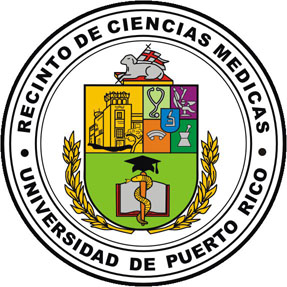 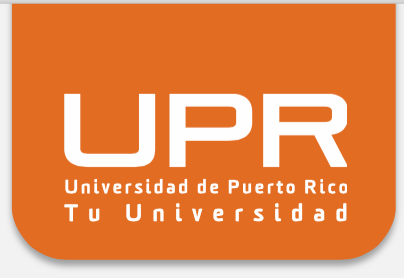 Biblioteca
Menú
U  N  I  V  E  R  S  I  D  A  D       D  E       P  U  E  R  T  O    R  I  C O
Tabla de Contenido : Docente BibliotecarioI - Componente General
(Enlace los items con sus respectivas evidencias)
Componente relacionado con las labores que realiza cualquier bibliotecario o bibliotecaria como parte de sus tareas diarias. Esta sección debe ser cumplimentada por todo el docente que será evaluado para ascenso en rango.
1. En su unidad o área de trabajo:
	    a. Aplica normas y procedimientos relacionados con los                recursos y servicios de información pertinentes a la unidad                en donde labora. 
			- Instrumentos
			- Pares
			- Supervisor
Menú
244
U N I V E R S I D A D   D E   P U E R T O  R I C O
Recinto de Ciencias Médicas
Tabla de Contenido : Docente BibliotecarioI - Componente General
(Enlace los items con sus respectivas evidencias)
Componente relacionado con las labores que realiza cualquier bibliotecario o bibliotecaria como parte de sus tareas diarias. Esta sección debe ser cumplimentada por todo el docente que será evaluado para ascenso en rango.
1. En su unidad o área de trabajo:
	    b. Revisa normas y procedimientos relacionados con los           recursos y servicios de información. 
			- Instrumentos
			- Pares
			- Supervisor
Menú
245
U N I V E R S I D A D   D E   P U E R T O  R I C O
Recinto de Ciencias Médicas
Tabla de Contenido : Docente BibliotecarioI - Componente General
(Enlace los items con sus respectivas evidencias)
Componente relacionado con las labores que realiza cualquier bibliotecario o bibliotecaria como parte de sus tareas diarias. Esta sección debe ser cumplimentada por todo el docente que será evaluado para ascenso en rango.
1. En su unidad o área de trabajo:
	    c. Contribuye en la evaluación y el mejoramiento de los          procedimientos que se utilizan para realizar las labores. 

		- Supervisor
Menú
246
U N I V E R S I D A D   D E   P U E R T O  R I C O
Recinto de Ciencias Médicas
Tabla de Contenido : Docente BibliotecarioI - Componente General
(Enlace los items con sus respectivas evidencias)
Componente relacionado con las labores que realiza cualquier bibliotecario o bibliotecaria como parte de sus tareas diarias. Esta sección debe ser cumplimentada por todo el docente que será evaluado para ascenso en rango.
1. En su unidad o área de trabajo:
	    d. Evalúa y atiende las necesidades de información de los          usuarios. 
			- Instrumentos
			- Pares
			- Supervisor
Menú
247
U N I V E R S I D A D   D E   P U E R T O  R I C O
Recinto de Ciencias Médicas
Tabla de Contenido : Docente BibliotecarioI - Componente General
(Enlace los items con sus respectivas evidencias)
2. Traduce su conocimiento de los currículos, programas,      proyectos y servicios de las Escuelas y programas del Recinto al: 
	    a. Identificar las áreas de necesidad de recursos en alguna de                las colecciones de la Biblioteca. 
			-Presentar Informes
Menú
248
U N I V E R S I D A D   D E   P U E R T O  R I C O
Recinto de Ciencias Médicas
Tabla de Contenido : Docente BibliotecarioI - Componente General
(Enlace los items con sus respectivas evidencias)
2. Traduce su conocimiento de los currículos, programas,      proyectos y servicios de las Escuelas y programas del Recinto al: 
	    b. Recomendar la adquisición de recursos de información que                apoyen los mismos de manera efectiva. 
			- Lista de Recomendaciones
Menú
249
U N I V E R S I D A D   D E   P U E R T O  R I C O
Recinto de Ciencias Médicas
Tabla de Contenido : Docente BibliotecarioI - Componente General
(Enlace los items con sus respectivas evidencias)
2. Traduce su conocimiento de los currículos, programas,      proyectos y servicios de las Escuelas y programas del Recinto al: 
	    c. Mantenerse actualizado con respecto a los nuevos recursos                bibliográficos mediante la consulta a catálogos de casas                publicadoras y por medio de otras fuentes. 
			- Lista de Recomendaciones
Menú
250
U N I V E R S I D A D   D E   P U E R T O  R I C O
Recinto de Ciencias Médicas
Tabla de Contenido : Docente BibliotecarioI - Componente General
(Enlace los items con sus respectivas evidencias)
2. Traduce su conocimiento de los currículos, programas,      proyectos y servicios de las Escuelas y programas del Recinto al: 
	    d. Evaluar los materiales existentes en las colecciones para                identificar recursos obsoletos o deteriorados que requieran ser                descartados. 
			- Informe del descarte
Menú
251
U N I V E R S I D A D   D E   P U E R T O  R I C O
Recinto de Ciencias Médicas
Tabla de Contenido : Docente BibliotecarioI - Componente General
(Enlace los items con sus respectivas evidencias)
2. Traduce su conocimiento de los currículos, programas,      proyectos y servicios de las Escuelas y programas del Recinto al: 
	    e. Seleccionar los recursos bibliográficos de acuerdo a los                criterios establecidos. 
			- Lista de recomendciones
Menú
252
U N I V E R S I D A D   D E   P U E R T O  R I C O
Recinto de Ciencias Médicas
Tabla de Contenido : Docente BibliotecarioI - Componente General
(Enlace los items con sus respectivas evidencias)
2. Traduce su conocimiento de los currículos, programas,      proyectos y servicios de las Escuelas y programas del Recinto al: 
	    f. Enviar las recomendaciones de compra al personal encargado. 
			- Lista de recomendaciones
Menú
253
U N I V E R S I D A D   D E   P U E R T O  R I C O
Recinto de Ciencias Médicas
Tabla de Contenido : Docente BibliotecarioI - Componente General
(Enlace los items con sus respectivas evidencias)
2. Traduce su conocimiento de los currículos, programas,      proyectos y servicios de las Escuelas y programas del Recinto al: 
	    g. Producir recursos de información que apoyen los mismos de                manera efectiva. 
			- Productos Creados
Menú
254
U N I V E R S I D A D   D E   P U E R T O  R I C O
Recinto de Ciencias Médicas
Tabla de Contenido : Docente BibliotecarioI - Componente General
(Enlace los items con sus respectivas evidencias)
2. Traduce su conocimiento de los currículos, programas,      proyectos y servicios de las Escuelas y programas del Recinto al: 
	    h. Crear y desarrollar servicios de información que apoyen los                mismos de manera efectiva. 
			- Productos Creados
Menú
255
U N I V E R S I D A D   D E   P U E R T O  R I C O
Recinto de Ciencias Médicas
Tabla de Contenido : Docente BibliotecarioI - Componente General
(Enlace los items con sus respectivas evidencias)
3. Labora por el logro de las metas y los objetivos de la Biblioteca. 

     a. Mantiene informada a la facultad sobre los recursos        informativos disponibles en la Biblioteca relacionados con el        currículo. 
			- Actividades y Comunicaciones
Menú
256
U N I V E R S I D A D   D E   P U E R T O  R I C O
Recinto de Ciencias Médicas
Tabla de Contenido : Docente BibliotecarioI - Componente General
(Enlace los items con sus respectivas evidencias)
3. Labora por el logro de las metas y los objetivos de la Biblioteca. 

     a. Identifica alternativas para la difusión y divulgación del         conocimiento científico generado en el RCM. 

			- Actividades y Comunicaciones
Menú
257
U N I V E R S I D A D   D E   P U E R T O  R I C O
Recinto de Ciencias Médicas
Tabla de Contenido : Docente BibliotecarioI - Componente General
(Enlace los items con sus respectivas evidencias)
4. Conoce la organización de los materiales en las diversas       colecciones, así como las políticas de servicio y el alcance de las       mismas. 

		- Usuarios
			Evaluación de Usuarios
		- Par A
Evaluación del Par
Par B
Evaluación del Par
Par C
Evaluación del Par
		- Supervisor
			Evaluación del Supervisor
Menú
258
U N I V E R S I D A D   D E   P U E R T O  R I C O
Recinto de Ciencias Médicas
Tabla de Contenido : Docente BibliotecarioI - Componente General
(Enlace los items con sus respectivas evidencias)
5. Demuestra conocimiento de los procedimientos administrativos      que rigen la Biblioteca. 
- Par A
Evaluación del Par
Par B
Evaluación del Par
Par C
Evaluación del Par
		- Supervisor
			Evaluación del Supervisor
Menú
259
U N I V E R S I D A D   D E   P U E R T O  R I C O
Recinto de Ciencias Médicas
Tabla de Contenido : Docente BibliotecarioI - Componente General
(Enlace los items con sus respectivas evidencias)
6. Demuestra las destrezas necesarias para usar la tecnología como     herramienta para crear, implantar y administrar proyectos     innovadores. 
		- Producto Creado		- Supervisor
			Evaluación del Supervisor
Menú
260
U N I V E R S I D A D   D E   P U E R T O  R I C O
Recinto de Ciencias Médicas
Tabla de Contenido : Docente BibliotecarioI - Componente General
(Enlace los items con sus respectivas evidencias)
7. Posee la habilidad de trabajar con las bases de datos más      importantes en las disciplinas de las Ciencias de la Salud. 
		- Par A			Evaluación del Par
		- Par B
			Evaluación del Par
		- Par C
			Evaluación del Par
		- Supervisor
			Evaluación del Supervisor
Menú
261
U N I V E R S I D A D   D E   P U E R T O  R I C O
Recinto de Ciencias Médicas
Tabla de Contenido : Docente BibliotecarioI - Componente General
(Enlace los items con sus respectivas evidencias)
8. Recopila, prepara y analiza estadísticas de la labor que      realiza y resume los mismos por medio de informes      periódicos. 
		- Informe
		- Supervisor
			Evaluación del Supervisor
Menú
262
U N I V E R S I D A D   D E   P U E R T O  R I C O
Recinto de Ciencias Médicas
Tabla de Contenido : Docente BibliotecarioI - Componente General
(Enlace los items con sus respectivas evidencias)
9. Diseña y lleva a cabo investigaciones relacionadas con estudios de uso,      grupos focales y otros métodos para determinar cómo mejorar los      servicios y el acervo que ofrece la Biblioteca a los usuarios. 

		- Par A			Evaluación del Par
		- Par B
			Evaluación del Par
		- Par C
			Evaluación del Par
		- Supervisor
			Evaluación del Supervisor
Menú
263
U N I V E R S I D A D   D E   P U E R T O  R I C O
Recinto de Ciencias Médicas
Tabla de Contenido : Docente BibliotecarioI - Componente General
(Enlace los items con sus respectivas evidencias)
10. Se mantiene al tanto de: 

     a. El marco legal y las últimas incidencias en torno a las controversias          relacionadas con los derechos de autor y la propiedad intelectual y otras          materias legales relevantes para el ejercicio de la profesión. 
			- Certificados o evidencias de asistencia a actividades
			- Par A
			- Par B
			- Par C
			- Supervisor
Menú
264
U N I V E R S I D A D   D E   P U E R T O  R I C O
Recinto de Ciencias Médicas
Tabla de Contenido : Docente BibliotecarioI - Componente General
(Enlace los items con sus respectivas evidencias)
10. Se mantiene al tanto de: 

     b. Las tendencias de las tecnologías de la información emergentes y del          desarrollo de estas en bibliotecas, archivos y otros centros que ofrecen          servicios de información. 
			- Certificados o evidencias de asistencia a actividades
			- Par A
			- Par B
			- Supervisor
Menú
265
U N I V E R S I D A D   D E   P U E R T O  R I C O
Recinto de Ciencias Médicas
Tabla de Contenido : Docente BibliotecarioI - Componente General
(Enlace los items con sus respectivas evidencias)
10. Se mantiene al tanto de: 

     c. Las nuevas filosofías en torno a las bibliotecas, archivos y otros centros que          ofrecen servicios de información como por ejemplo: las comunidades de          práctica, “learning commons”, etc. 
. 
			- Certificados o evidencias de asistencia a actividades
			- Par A
			- Par B
			- Par C
			- Supervisor
Menú
266
U N I V E R S I D A D   D E   P U E R T O  R I C O
Recinto de Ciencias Médicas
Tabla de Contenido : Docente BibliotecarioI - Componente General
(Enlace los items con sus respectivas evidencias)
11. Lleva a cabo actividades de promoción con relación a las         distintas colecciones y servicios en la Biblioteca, utilizando         diversos mecanísmos. 
 
			- Documentos que evidencien las actividades
Menú
267
U N I V E R S I D A D   D E   P U E R T O  R I C O
Recinto de Ciencias Médicas
Tabla de Contenido : Docente BibliotecarioII- Componente Seleccionado por el Evaluado
EFICIENCIA EN ADQUISICIONES, PROCESOS TÉCNICOS, DESARROLLO Y ADMINISTRACIÓN DE COLECCIONES
1. Recibe de los usuarios la recomendación para la adquisición de materiales o los documentos de valor histórico o de archivo (tales como documentos institucionales, papeles personales de facultad o científicos prominentes, “memorabilia” de eventos especiales y materiales de naturaleza análoga); y; evalúa, o selecciona e incorpora los mismos al acervo de la Biblioteca siempre que estos: 

	    a. Llenen las necesidades curriculares de los programas del Recinto o          sean materiales de valor histórico o de archivo. 

		- Comunicaciones
		- Documentos
		- Recomendaciones
Menú
268
U N I V E R S I D A D   D E   P U E R T O  R I C O
Recinto de Ciencias Médicas
Tabla de Contenido : Docente BibliotecarioII- Componente Seleccionado por el Evaluado
EFICIENCIA EN ADQUISICIONES, PROCESOS TÉCNICOS, DESARROLLO Y ADMINISTRACIÓN DE COLECCIONES
1. Recibe de los usuarios la recomendación para la adquisición de materiales o los documentos de valor histórico o de archivo (tales como documentos institucionales, papeles personales de facultad o científicos prominentes, “memorabilia” de eventos especiales y materiales de naturaleza análoga); y; evalúa, o selecciona e incorpora los mismos al acervo de la Biblioteca siempre que estos: 

	    b. Vayan de acuerdo con los requisitos de las agencias acreditadoras o         satisfacen las necesidades de retener material histórico o de archivo. 

		- Comunicaciones
		- Documentos
		- Recomendaciones
Menú
269
U N I V E R S I D A D   D E   P U E R T O  R I C O
Recinto de Ciencias Médicas
Tabla de Contenido : Docente BibliotecarioII- Componente Seleccionado por el Evaluado
EFICIENCIA EN ADQUISICIONES, PROCESOS TÉCNICOS, DESARROLLO Y ADMINISTRACIÓN DE COLECCIONES
2. Consulta expertos en las disciplinas de la Salud para propósitos de adquirir, evaluar y catalogar los materiales en las colecciones o archivo de la Biblioteca. 

		- Comunicaciones
Menú
270
U N I V E R S I D A D   D E   P U E R T O  R I C O
Recinto de Ciencias Médicas
Tabla de Contenido : Docente BibliotecarioII- Componente Seleccionado por el Evaluado
EFICIENCIA EN ADQUISICIONES, PROCESOS TÉCNICOS, DESARROLLO Y ADMINISTRACIÓN DE COLECCIONES
3. Asigna un orden jerárquico de prioridad con relación a los materiales que se recomiendan para adquisición, y trabaja los documentos institucionales que solicitan los facultativos, los investigadores o la gerencia académica del Recinto de acuerdo con un plan predeterminado. 

		- Supervisor
Menú
271
U N I V E R S I D A D   D E   P U E R T O  R I C O
Recinto de Ciencias Médicas
Tabla de Contenido : Docente BibliotecarioII- Componente Seleccionado por el Evaluado
EFICIENCIA EN ADQUISICIONES, PROCESOS TÉCNICOS, DESARROLLO Y ADMINISTRACIÓN DE COLECCIONES
4. Cataloga y procesa los materiales en todos los      formatos cumpliendo, al nivel más alto de descripción,      de acuerdo con las normas vigentes para la      catalogación, clasificación, indización y prácticas de      archivística de los materiales bajo su custodia 

		- Par A
		- Par B
		- Par C
		- Supervisor
Menú
272
U N I V E R S I D A D   D E   P U E R T O  R I C O
Recinto de Ciencias Médicas
Tabla de Contenido : Docente BibliotecarioII- Componente Seleccionado por el Evaluado
EFICIENCIA EN ADQUISICIONES, PROCESOS TÉCNICOS, DESARROLLO Y ADMINISTRACIÓN DE COLECCIONES
5. Es diligente en su gestión de hacer accesible a los      usuarios los materiales que recibe en un período de      tiempo razonable. 

		- Usuarios
		- Par A
		- Par B
		- Par C
		- Supervisor
Menú
273
U N I V E R S I D A D   D E   P U E R T O  R I C O
Recinto de Ciencias Médicas
Tabla de Contenido : Docente BibliotecarioII- Componente Seleccionado por el Evaluado
EFICIENCIA EN ADQUISICIONES, PROCESOS TÉCNICOS, DESARROLLO Y ADMINISTRACIÓN DE COLECCIONES
6. Desarrolla proyectos relacionados con la      administración de las colecciones llevando a cabo      procesos tales como: 
	     a. Conversión retrospectiva. 
			- Proyectos
Menú
274
U N I V E R S I D A D   D E   P U E R T O  R I C O
Recinto de Ciencias Médicas
Tabla de Contenido : Docente BibliotecarioII- Componente Seleccionado por el Evaluado
EFICIENCIA EN ADQUISICIONES, PROCESOS TÉCNICOS, DESARROLLO Y ADMINISTRACIÓN DE COLECCIONES
6. Desarrolla proyectos relacionados con la      administración de las colecciones llevando a cabo      procesos tales como: 
      b. Adquirir en formato electrónico los recursos que estén disponibles en dicho formato; o,             coordina la digitalización para acceso de los materiales de archivo o de valor histórico            que, por su naturaleza no tiene implicaciones legales el que sean convertidos a dicho formato. 

			- Proyectos
Menú
275
U N I V E R S I D A D   D E   P U E R T O  R I C O
Recinto de Ciencias Médicas
Tabla de Contenido : Docente BibliotecarioII- Componente Seleccionado por el Evaluado
EFICIENCIA EN ADQUISICIONES, PROCESOS TÉCNICOS, DESARROLLO Y ADMINISTRACIÓN DE COLECCIONES
6. Desarrolla proyectos relacionados con la administración de las colecciones      llevando a cabo procesos tales como: 
     	      c. Indización. 
			- Informes
	      d. Creación de bibliografías
			- Documentos
	      e. Guías a la literatura
			- Documentos
	      f. Manuales de procedimientos
			- Documetos
Menú
276
U N I V E R S I D A D   D E   P U E R T O  R I C O
Recinto de Ciencias Médicas
Tabla de Contenido : Docente BibliotecarioII- Componente Seleccionado por el Evaluado
EFICIENCIA EN ADQUISICIONES, PROCESOS TÉCNICOS, DESARROLLO Y ADMINISTRACIÓN DE COLECCIONES
7. Evalúa las colecciones mediante metodologías tales como: 

     	      a. Estudios de uso
			- Proyectos
	      b. Inventario
			- Proyectos
	      c. Inspección Física
			- Proyectos
Menú
277
U N I V E R S I D A D   D E   P U E R T O  R I C O
Recinto de Ciencias Médicas
Tabla de Contenido : Docente BibliotecarioII- Componente Seleccionado por el Evaluado
EFICIENCIA EN ADQUISICIONES, PROCESOS TÉCNICOS, DESARROLLO Y ADMINISTRACIÓN DE COLECCIONES
8. Toma decisiones sobre las colecciones utilizando las     evaluaciones de las mismas. 
		- Par A
		- Par B
		- Par C
		- Supervisor
Menú
278
U N I V E R S I D A D   D E   P U E R T O  R I C O
Recinto de Ciencias Médicas
Tabla de Contenido : Docente BibliotecarioII- Componente Seleccionado por el Evaluado
EFICIENCIA EN ADQUISICIONES, PROCESOS TÉCNICOS, DESARROLLO Y ADMINISTRACIÓN DE COLECCIONES
9. Mantiene actualizado el sistema electrónico integrado      para el manejo de las colecciones por medios tales      como: 
   a. Revisión y corrección de los registros bibliográficos y acervo         (“holdings”). 
		- Par A
		- Par B
		- Par C
		- Supervisor
Menú
279
U N I V E R S I D A D   D E   P U E R T O  R I C O
Recinto de Ciencias Médicas
Tabla de Contenido : Docente BibliotecarioII- Componente Seleccionado por el Evaluado
EFICIENCIA EN ADQUISICIONES, PROCESOS TÉCNICOS, DESARROLLO Y ADMINISTRACIÓN DE COLECCIONES
9. Mantiene actualizado el sistema electrónico integrado      para el manejo de las colecciones por medios tales      como: 
   b. Sistemas de documentos digitalizados. 
		- Par A
		- Par B
		- Par C
		- Supervisor
Menú
280
U N I V E R S I D A D   D E   P U E R T O  R I C O
Recinto de Ciencias Médicas
Tabla de Contenido : Docente BibliotecarioII- Componente Seleccionado por el Evaluado
EFICIENCIA EN ADQUISICIONES, PROCESOS TÉCNICOS, DESARROLLO Y ADMINISTRACIÓN DE COLECCIONES
9. Mantiene actualizado el sistema electrónico integrado      para el manejo de las colecciones por medios tales      como: 
   c. Cambios Globales
		- Par A
		- Par B
		- Par C
		- Supervisor
Menú
281
U N I V E R S I D A D   D E   P U E R T O  R I C O
Recinto de Ciencias Médicas
Tabla de Contenido : Docente BibliotecarioII- Componente Seleccionado por el Evaluado
EFICIENCIA EN ADQUISICIONES, PROCESOS TÉCNICOS, DESARROLLO Y ADMINISTRACIÓN DE COLECCIONES
9. Mantiene actualizado el sistema electrónico integrado      para el manejo de las colecciones por medios tales      como: 
   d. La evaluación de las nuevas versiones del mismo. 
		- Par A
		- Par B
		- Par C
		- Supervisor
Menú
282
U N I V E R S I D A D   D E   P U E R T O  R I C O
Recinto de Ciencias Médicas
Tabla de Contenido : Docente BibliotecarioII- Componente Seleccionado por el Evaluado
EFICIENCIA EN ADQUISICIONES, PROCESOS TÉCNICOS, DESARROLLO Y ADMINISTRACIÓN DE COLECCIONES
9. Mantiene actualizado el sistema electrónico integrado      para el manejo de las colecciones por medios tales      como:      e. Crear, mantener y actualizar.         1. Un registro de Autoridades 
		- Par A
		- Par B
		- Par C
		- Supervisor
Menú
283
U N I V E R S I D A D   D E   P U E R T O  R I C O
Recinto de Ciencias Médicas
Tabla de Contenido : Docente BibliotecarioII- Componente Seleccionado por el Evaluado
EFICIENCIA EN ADQUISICIONES, PROCESOS TÉCNICOS, DESARROLLO Y ADMINISTRACIÓN DE COLECCIONES
9. Mantiene actualizado el sistema electrónico integrado      para el manejo de las colecciones por medios tales      como:      e. Crear, mantener y actualizar.         2. Un banco de datos bilingüe. 
		- Par A
		- Par B
		- Par C
		- Supervisor
Menú
284
U N I V E R S I D A D   D E   P U E R T O  R I C O
Recinto de Ciencias Médicas
Tabla de Contenido : Docente BibliotecarioII- Componente Seleccionado por el Evaluado
EFICIENCIA EN ADQUISICIONES, PROCESOS TÉCNICOS, DESARROLLO Y ADMINISTRACIÓN DE COLECCIONES
10. Toma acciones para preservar y conservar las         colecciones por diferentes medios tales como:      a. Digitalización
			- Proyectos
Menú
285
U N I V E R S I D A D   D E   P U E R T O  R I C O
Recinto de Ciencias Médicas
Tabla de Contenido : Docente BibliotecarioII- Componente Seleccionado por el Evaluado
EFICIENCIA EN ADQUISICIONES, PROCESOS TÉCNICOS, DESARROLLO Y ADMINISTRACIÓN DE COLECCIONES
10. Toma acciones para preservar y conservar las         colecciones por diferentes medios tales como:      b. Tratamientos contra el hongo y la humedad
			- Proyectos
Menú
286
U N I V E R S I D A D   D E   P U E R T O  R I C O
Recinto de Ciencias Médicas
Tabla de Contenido : Docente BibliotecarioII- Componente Seleccionado por el Evaluado
EFICIENCIA EN ADQUISICIONES, PROCESOS TÉCNICOS, DESARROLLO Y ADMINISTRACIÓN DE COLECCIONES
10. Toma acciones para preservar y conservar las         colecciones por diferentes medios tales como:      c. Encuadernación
			- Proyectos
Menú
287
U N I V E R S I D A D   D E   P U E R T O  R I C O
Recinto de Ciencias Médicas
Tabla de Contenido : Docente BibliotecarioII- Componente Seleccionado por el Evaluado
EFICIENCIA EN ADQUISICIONES, PROCESOS TÉCNICOS, DESARROLLO Y ADMINISTRACIÓN DE COLECCIONES
10. Toma acciones para preservar y conservar las         colecciones por diferentes medios tales como:      d. Controles Ambientales
			- Proyectos
Menú
288
U N I V E R S I D A D   D E   P U E R T O  R I C O
Recinto de Ciencias Médicas
Tabla de Contenido : Docente BibliotecarioII- Componente Seleccionado por el Evaluado
EFICIENCIA EN ADQUISICIONES, PROCESOS TÉCNICOS, DESARROLLO Y ADMINISTRACIÓN DE COLECCIONES
10. Toma acciones para preservar y conservar las         colecciones por diferentes medios tales como:      e. Restauración física
			- Proyectos
Menú
289
U N I V E R S I D A D   D E   P U E R T O  R I C O
Recinto de Ciencias Médicas
Tabla de Contenido : Docente BibliotecarioII- Componente Seleccionado por el Evaluado
EFICIENCIA EN ADQUISICIONES, PROCESOS TÉCNICOS, DESARROLLO Y ADMINISTRACIÓN DE COLECCIONES
10. Toma acciones para preservar y conservar las         colecciones por diferentes medios tales como:      f. Reubicación de las mismas
			- Proyectos
Menú
290
U N I V E R S I D A D   D E   P U E R T O  R I C O
Recinto de Ciencias Médicas
Tabla de Contenido : Docente BibliotecarioII- Componente Seleccionado por el Evaluado
EFICIENCIA EN ADQUISICIONES, PROCESOS TÉCNICOS, DESARROLLO Y ADMINISTRACIÓN DE COLECCIONES
11. Mantiene arreglos colaborativos con otras instituciones
        para enriquecer las colecciones y el acceso a las mismas. 
		- Comunicaciones
		- Documentos
		- Informes 
		- Proyectos
Menú
291
U N I V E R S I D A D   D E   P U E R T O  R I C O
Recinto de Ciencias Médicas
Tabla de Contenido : Docente BibliotecarioII- Componente Seleccionado por el Evaluado
CONSIDERACIONES ADICIONALES PARA ARCHIVOS Y OTROS FONDOS DOCUMENTALES DE VALOR HISTÓRICO
12. Se vale de varios tipos de herramientas y estrategias para dar a conocer                entre los investigadores los materiales bajo su custodia, como lo son: 
		a. El coordinar charlas o conferencias. 

			Actividades 
			Hojas de Promoción
			Materiales
			Otra Evidencia
			Usuarios
Menú
292
U N I V E R S I D A D   D E   P U E R T O  R I C O
Recinto de Ciencias Médicas
Tabla de Contenido : Docente BibliotecarioII- Componente Seleccionado por el Evaluado
CONSIDERACIONES ADICIONALES PARA ARCHIVOS Y OTROS FONDOS DOCUMENTALES DE VALOR HISTÓRICO
12. Se vale de varios tipos de herramientas y estrategias para dar a conocer                entre los investigadores los materiales bajo su custodia, como lo son: 
		b. Auspiciar la presentación de libros

			Actividades 
			Hojas de Promoción
			Materiales
			Otra Evidencia
			Usuarios
Menú
293
U N I V E R S I D A D   D E   P U E R T O  R I C O
Recinto de Ciencias Médicas
Tabla de Contenido : Docente BibliotecarioII- Componente Seleccionado por el Evaluado
CONSIDERACIONES ADICIONALES PARA ARCHIVOS Y OTROS FONDOS DOCUMENTALES DE VALOR HISTÓRICO
12. Se vale de varios tipos de herramientas y estrategias para dar a conocer                entre los investigadores los materiales bajo su custodia, como lo son: 
		c. Publicar boletines y otros vehículos de comunicación similares. 

			Actividades 
			Hojas de Promoción
			Materiales
			Otra Evidencia
			Usuarios
Menú
294
U N I V E R S I D A D   D E   P U E R T O  R I C O
Recinto de Ciencias Médicas
Tabla de Contenido : Docente BibliotecarioII- Componente Seleccionado por el Evaluado
CONSIDERACIONES ADICIONALES PARA ARCHIVOS Y OTROS FONDOS DOCUMENTALES DE VALOR HISTÓRICO
12. Se vale de varios tipos de herramientas y estrategias para dar a conocer                entre los investigadores los materiales bajo su custodia, como lo son: 
		d. Crear opúsculos, carteles y materiales afines. 


			Actividades 
			Hojas de Promoción
			Materiales
			Otra Evidencia
			Usuarios
Menú
295
U N I V E R S I D A D   D E   P U E R T O  R I C O
Recinto de Ciencias Médicas
Tabla de Contenido : Docente BibliotecarioII- Componente Seleccionado por el Evaluado
CONSIDERACIONES ADICIONALES PARA ARCHIVOS Y OTROS FONDOS DOCUMENTALES DE VALOR HISTÓRICO
12. Se vale de varios tipos de herramientas y estrategias para dar a conocer                entre los investigadores los materiales bajo su custodia, como lo son: 
		e. Hacer uso de las posibilidades que ofrecen las tecnologías emergentes. 


			Actividades 
			Hojas de Promoción
			Materiales
			Otra Evidencia
			Usuarios
Menú
296
U N I V E R S I D A D   D E   P U E R T O  R I C O
Recinto de Ciencias Médicas
Tabla de Contenido : Docente BibliotecarioII- Componente Seleccionado por el Evaluado
CONSIDERACIONES ADICIONALES PARA ARCHIVOS Y OTROS FONDOS DOCUMENTALES DE VALOR HISTÓRICO
13. Comprende los aspectos históricos, teóricos y las prácticas profesionales relacionadas con los materiales que, por regla general, se encuentran en archivos y colecciones históricas, incluyendo (pero no limitados a) libros raros, mapas, materiales impresos, fotografías, materiales efímeros, archivos, manuscritos, obras de arte original y materiales en formatos no impresos (audiovisuales o digitales), y artefactos, entre otros. 
		
		- Par A
		- Par B
		- Par C
		- Supervisor
		- Usuarios
Menú
297
U N I V E R S I D A D   D E   P U E R T O  R I C O
Recinto de Ciencias Médicas
Tabla de Contenido : Docente BibliotecarioII- Componente Seleccionado por el Evaluado
CONSIDERACIONES ADICIONALES PARA ARCHIVOS Y OTROS FONDOS DOCUMENTALES DE VALOR HISTÓRICO
14. Toma medidas para garantizar la seguridad, la conservación y preservación de los materiales en la colección, tanto de aquellos que se encuentran almacenados como de los que están disponibles para el uso. 
		
		- Par A
		- Par B
		- Par C

		- Supervisor
		- Usuarios
Menú
298
U N I V E R S I D A D   D E   P U E R T O  R I C O
Recinto de Ciencias Médicas
Tabla de Contenido : Docente BibliotecarioII- Componente Seleccionado por el Evaluado
CONSIDERACIONES ADICIONALES PARA ARCHIVOS Y OTROS FONDOS DOCUMENTALES DE VALOR HISTÓRICO
15. Demuestra familiaridad y compromiso con los siguientes criterios relacionados con la administración de archivos y colecciones históricas, según son promulgados por la Sección de Historia de la Medicina de la Medical Library Association, ACRL’s Rare Books and Manuscripts Section, la Sociedad Americana de Archiveros, y otras organizaciones similares: 
	       a. Los derechos de autor y la propiedad intelectual. 
		- Par A
		- Par B
		- Par C

		- Supervisor
		- Usuarios
Menú
299
U N I V E R S I D A D   D E   P U E R T O  R I C O
Recinto de Ciencias Médicas
Tabla de Contenido : Docente BibliotecarioII- Componente Seleccionado por el Evaluado
CONSIDERACIONES ADICIONALES PARA ARCHIVOS Y OTROS FONDOS DOCUMENTALES DE VALOR HISTÓRICO
15. Demuestra familiaridad y compromiso con los siguientes criterios relacionados con la administración de archivos y colecciones históricas, según son promulgados por la Sección de Historia de la Medicina de la Medical Library Association, ACRL’s Rare Books and Manuscripts Section, la Sociedad Americana de Archiveros, y otras organizaciones similares: 
	       b. La privacidad del usuario y del donante de los materiales
		- Par A
		- Par B
		- Par C

		- Supervisor
		- Usuarios
Menú
300
U N I V E R S I D A D   D E   P U E R T O  R I C O
Recinto de Ciencias Médicas
Tabla de Contenido : Docente BibliotecarioII- Componente Seleccionado por el Evaluado
CONSIDERACIONES ADICIONALES PARA ARCHIVOS Y OTROS FONDOS DOCUMENTALES DE VALOR HISTÓRICO
15. Demuestra familiaridad y compromiso con los siguientes criterios relacionados con la administración de archivos y colecciones históricas, según son promulgados por la Sección de Historia de la Medicina de la Medical Library Association, ACRL’s Rare Books and Manuscripts Section, la Sociedad Americana de Archiveros, y otras organizaciones similares: 
	       c. Otros aspectos relacionados con las controversias legales que puedan              suscitarse para los distintos tipos de materiales en las colecciones              especializadas, archivos y otros fondos documentales de valor histórico. 
		- Par A
		- Par B
		- Par C

		- Supervisor
		- Usuarios
Menú
301
U N I V E R S I D A D   D E   P U E R T O  R I C O
Recinto de Ciencias Médicas
Tabla de Contenido : Docente BibliotecarioII- Componente Seleccionado por el Evaluado
CONSIDERACIONES ADICIONALES PARA ARCHIVOS Y OTROS FONDOS DOCUMENTALES DE VALOR HISTÓRICO
15. Demuestra familiaridad y compromiso con los siguientes criterios relacionados con la administración de archivos y colecciones históricas, según son promulgados por la Sección de Historia de la Medicina de la Medical Library Association, ACRL’s Rare Books and Manuscripts Section, la Sociedad Americana de Archiveros, y otras organizaciones similares: 
	       c. Otros aspectos relacionados con las controversias legales que puedan              suscitarse para los distintos tipos de materiales en las colecciones              especializadas, archivos y otros fondos documentales de valor histórico. 
		- Par A
		- Par B
		- Par C

		- Supervisor
		- Usuarios
Menú
302
U N I V E R S I D A D   D E   P U E R T O  R I C O
Recinto de Ciencias Médicas
Tabla de Contenido : Docente BibliotecarioII- Componente Seleccionado por el Evaluado
CONSIDERACIONES ADICIONALES PARA ARCHIVOS Y OTROS FONDOS DOCUMENTALES DE VALOR HISTÓRICO
16. Comprende el rol de los archivos y las colecciones históricas que tiene bajo su custodia como fuente primaria de la investigación desde las perspectivas bibliográfica, cultural e institucional de los materiales. 
		- Par A
		- Par B
		- Par C

		- Supervisor
Menú
303
U N I V E R S I D A D   D E   P U E R T O  R I C O
Recinto de Ciencias Médicas
Tabla de Contenido : Docente BibliotecarioII- Componente Seleccionado por el Evaluado
CONSIDERACIONES ADICIONALES PARA ARCHIVOS Y OTROS FONDOS DOCUMENTALES DE VALOR HISTÓRICO
17. Evidencia conocimiento y dominio de las destrezas necesarias para el desarrollo e implantación de las nuevas tecnologías que se utilizan en la administración y como vehículo para la diseminación tales como la digitalización de los archivos y de las colecciones históricas. 
			- Par A
		- Par B
		- Par C

		- Supervisor
		- Usuarios
Menú
304
U N I V E R S I D A D   D E   P U E R T O  R I C O
Recinto de Ciencias Médicas
Tabla de Contenido : Docente BibliotecarioII- Componente Seleccionado por el Evaluado
CONSIDERACIONES ADICIONALES PARA ARCHIVOS Y OTROS FONDOS DOCUMENTALES DE VALOR HISTÓRICO
18. Evidencia compromiso con:
a. La promoción y el reconocimiento del valor de los materiales en los archivos y colecciones históricas entre las diversas audiencias a las que sirve actualmente o podría servir en el futuro. 

			- Documentos
		- Materiales
		- Supervisor
		- Usuarios
Menú
305
U N I V E R S I D A D   D E   P U E R T O  R I C O
Recinto de Ciencias Médicas
Tabla de Contenido : Docente BibliotecarioII- Componente Seleccionado por el Evaluado
CONSIDERACIONES ADICIONALES PARA ARCHIVOS Y OTROS FONDOS DOCUMENTALES DE VALOR HISTÓRICO
18. Evidencia compromiso con:
b. La integración de manera efectiva de los archivos y las colecciones históricas en el ambiente institucional. 

			- Documentos
		- Materiales
		- Supervisor
		- Usuarios
Menú
306
U N I V E R S I D A D   D E   P U E R T O  R I C O
Recinto de Ciencias Médicas
Tabla de Contenido : Docente BibliotecarioII- Componente Seleccionado por el Evaluado
CONSIDERACIONES ADICIONALES PARA ARCHIVOS Y OTROS FONDOS DOCUMENTALES DE VALOR HISTÓRICO
18. Evidencia compromiso con:
c. La creación de servicios que faciliten la labor de los investigadores. 

			- Documentos
		- Materiales
		- Supervisor
		- Usuarios
Menú
307
U N I V E R S I D A D   D E   P U E R T O  R I C O
Recinto de Ciencias Médicas
Tabla de Contenido : Docente BibliotecarioII- Componente Seleccionado por el Evaluado
CONSIDERACIONES ADICIONALES PARA ARCHIVOS Y OTROS FONDOS DOCUMENTALES DE VALOR HISTÓRICO
19. Identifica y promueve la donación de documentos con valor histórico para integrarlos a las colecciones de la Biblioteca que corresponda. 

			- Documentos
		- Materiales
		- Supervisor
		- Usuarios
Menú
308
U N I V E R S I D A D   D E   P U E R T O  R I C O
Recinto de Ciencias Médicas
Tabla de Contenido : Docente BibliotecarioII- Componente Seleccionado por el Evaluado
CONSIDERACIONES ADICIONALES PARA COLECCIONES MULTIMEDIOS
20. Hace accesibles a través de la Internet aquellos materiales que no tienen restricciones de derechos de autor y propiedad intelectual. 

			- Par A
		- Par B
		- Par C

		- Supervisor
		- Usuarios
Menú
309
U N I V E R S I D A D   D E   P U E R T O  R I C O
Recinto de Ciencias Médicas
Tabla de Contenido : Docente BibliotecarioII- Componente Seleccionado por el Evaluado
CONSIDERACIONES ADICIONALES PARA COLECCIONES MULTIMEDIOS
21. Aboga para que la Biblioteca adquiera las tecnologías que son viables para los servicios que ofrece en la colección multimedios. 
			- Par A
		- Par B
		- Par C

		- Supervisor
		- Usuarios
Menú
310
U N I V E R S I D A D   D E   P U E R T O  R I C O
Recinto de Ciencias Médicas
Tabla de Contenido : Docente BibliotecarioII- Componente Seleccionado por el Evaluado
CONSIDERACIONES ADICIONALES PARA COLECCIONES MULTIMEDIOS
22. Demuestra la capacidad de poder adoptar las nuevas tecnologías para las           colecciones multimedios siempre que estas cumplan con las necesidades           institucionales. 

			- Par A
		- Par B
		- Par C

		- Supervisor
		- Usuarios
Menú
311
U N I V E R S I D A D   D E   P U E R T O  R I C O
Recinto de Ciencias Médicas
Tabla de Contenido : Docente BibliotecarioII- Componente Seleccionado por el Evaluado
CONSIDERACIONES ADICIONALES PARA COLECCIONES MULTIMEDIOS
23. Desarrolla políticas y lleva a cabo procedimientos para las         colecciones multimedios en las cuales considera la : 

			- Compra  - (Evaluaciónes Pares, Supervisor)
		- Alquiler - (Evaluaciónes, Pares, Supervisor)
		- Evaluación y Descarte - (Evaluaciónes, Pares, Supervisor)
		- Uso compartido de los recursos - (Evaluaciónes, Pares, Supervisor)
		- Licencias de Uso - (Evaluaciónes, Pares, Supervisor)
Menú
312
U N I V E R S I D A D   D E   P U E R T O  R I C O
Recinto de Ciencias Médicas
Tabla de Contenido : Docente BibliotecarioII- Componente Seleccionado por el Evaluado
CONSIDERACIONES ADICIONALES PARA COLECCIONES MULTIMEDIOS
24. Está afiliado(a) a las asociaciones profesionales             pertinentes a los multimedios. 
			- Documentos
			- Informes
Menú
313
U N I V E R S I D A D   D E   P U E R T O  R I C O
Recinto de Ciencias Médicas
Tabla de Contenido : Docente BibliotecarioII- Componente Seleccionado por el Evaluado
CONSIDERACIONES ADICIONALES PARA COLECCIONES MULTIMEDIOS
25. Consideraciones presupuestarias para:
			- Mantenimiento y reparación de equipos averiados
			- Reemplazar los materiales y equipos deteriorados                   por el uso.			- Actualizar las capacidades de equipos existentes en la                   Biblioteca.
			- Se mantiene atento(a) al incremento en las demanda del                 uso de equipos y recomienda la compra de equipos                 adicionales para satisfacer las mismas. 
			- Explora las posibilidades que ofrece el adoptar nuevas                  tecnologías y formatos.
Menú
314
U N I V E R S I D A D   D E   P U E R T O  R I C O
Recinto de Ciencias Médicas
Tabla de Contenido : Docente BibliotecarioII- Componente Seleccionado por el Evaluado
CONSIDERACIONES ADICIONALES PARA COLECCIONES MULTIMEDIOS
26. Desarrolla y mantiene servicios relacionados con:
			- Sistemas centralizados de distribución para los recursos
				- Documentos, Informes
			- Mantiene un sistema para reservar materiales, equipos y                  facilidades físicas para utilizar los recursos multimedios.
				- Documentos, Informes
Menú
315
U N I V E R S I D A D   D E   P U E R T O  R I C O
Recinto de Ciencias Médicas
Tabla de Contenido : Docente BibliotecarioII- Componente Seleccionado por el Evaluado
CONSIDERACIONES ADICIONALES PARA COLECCIONES MULTIMEDIOS
27. Ofrece servicio de referencia especializado en su área de               peritaje o materia de especialidad:
			- Evaluación del Supervisor
			- Evaluación de los Usuarios
Menú
316
U N I V E R S I D A D   D E   P U E R T O  R I C O
Recinto de Ciencias Médicas
Tabla de Contenido : Docente BibliotecarioII- Componente Seleccionado por el Evaluado
CONSIDERACIONES ADICIONALES PARA COLECCIONES MULTIMEDIOS
28. Ofrece asistencia a los usuarios acerca de cómo utilizar los              recursos por medio de (la):
	a. Validación para el acceso remoto
		- Supervisor, Usuarios
	b. Maneja la solución de problemas técnicos en el ámbito de su            competencia
		- Supervisor, Usuarios
	c. Refiere a la persona a quien puede resolver el problema cuando            el mismo está fuera de su alcance.
		- Supervisor, Usuarios
Menú
317
U N I V E R S I D A D   D E   P U E R T O  R I C O
Recinto de Ciencias Médicas
Tabla de Contenido : Docente BibliotecarioII- Componente Seleccionado por el Evaluado
CONSIDERACIONES ADICIONALES PARA COLECCIONES MULTIMEDIOS
29. Participa en actividades:
	a. De instrucción bibliográfica en el desarrollo de            literacia en medios audiovisuales y multimedios.		- Usuarios
       b. Ofrece asistencia a los facultativos que desean integrar el uso de              multimedios en los cursos que ofrece bien sea como material asignado o              como recurso suplementario. 
		- Usuarios
Menú
318
U N I V E R S I D A D   D E   P U E R T O  R I C O
Recinto de Ciencias Médicas
Tabla de Contenido : Docente BibliotecarioII- Componente Seleccionado por el Evaluado
CONSIDERACIONES ADICIONALES PARA COLECCIONES MULTIMEDIOS
30. Planifica, revisa y mantiene un plan para preservar o            convertir a otros formatos el contenido de los            recursos multimedios en la medida en que el formato            original y los equipos utilizados para reproducir el            mismo se tornan obsoletos e inaccesibles (este plan            debe respetar las leyes de derechos de autor). 
			- Informes
			- Supervisor
Menú
319
U N I V E R S I D A D   D E   P U E R T O  R I C O
Recinto de Ciencias Médicas
Tabla de Contenido : Docente BibliotecarioII- Componente Seleccionado por el Evaluado
EFICIENCIA EN LOS SERVICIOS DE REFERENCIA Y REFERENCIA VIRTUAL
1. Demuestra competencia en la entrevista de referencia. 
	    a.Permite que el usuario exprese su necesidad de            información en sus propias palabras antes de responderle. 
			- Pares, Supervisor, Usuarios
       b. Identifica las metas u objetivos de investigación                 expresados por el usuario. 
			- Pares, Supervisor, Usuarios
       c. Replantea la pregunta o petición del usuario y solicita su confirmación            para asegurarse de que ha entendido la misma. 
			- Pares, Supervisor, Usuarios
Menú
320
U N I V E R S I D A D   D E   P U E R T O  R I C O
Recinto de Ciencias Médicas
Tabla de Contenido : Docente BibliotecarioII- Componente Seleccionado por el Evaluado
EFICIENCIA EN LOS SERVICIOS DE REFERENCIA Y REFERENCIA VIRTUAL
1. Demuestra competencia en la entrevista de referencia. 
	    d. Clarifica la term,inología confusa evitando el uso excesivo de jerga		   profesional o lenguaje técnico. 
			- Pares, Supervisor, Usuarios
       e. Utiliza técnicas que ayuden a ampliar o modificar la pregunta o añadir             información adicional. 
			- Pares, Supervisor, Usuario
        f. Realiza la entrevista sin comprometer la privacidad del usuario. 
			- Pares, Supervisor, Usuarios
Menú
321
U N I V E R S I D A D   D E   P U E R T O  R I C O
Recinto de Ciencias Médicas
Tabla de Contenido : Docente BibliotecarioII- Componente Seleccionado por el Evaluado
EFICIENCIA EN LOS SERVICIOS DE REFERENCIA Y REFERENCIA VIRTUAL
2. Demuestra habilidad en el proceso de búsqueda de información (incluyendo fuentes de                 archivo) para contestar las preguntas de los usuarios.:
	    a. Selecciona y utiliza fuentes electrónicas e impresas               adecuadas para contestar las preguntas de los               usuarios. 
			- Pares y Supervisor
         b. Conoce el alcance, contenido, estructura y limitaciones de las fuentes                 de referencia. 
			- Pares y Supervisor
          c. Pregunta qué fuentes de información ha consultado ya el usuario, y lo               estimula a ofrecer sugerencias de posibles fuentes. 
			- Pares, Supervisor y Usuarios
Menú
322
U N I V E R S I D A D   D E   P U E R T O  R I C O
Recinto de Ciencias Médicas
Tabla de Contenido : Docente BibliotecarioII- Componente Seleccionado por el Evaluado
EFICIENCIA EN LOS SERVICIOS DE REFERENCIA Y REFERENCIA VIRTUAL
2. Demuestra habilidad en el proceso de búsqueda de información (incluyendo fuentes de                 archivo) para contestar las preguntas de los usuarios.:
	    d. Desarrolla una estrategia de búsqueda apropiada y completa, en la que:
		    1. Selecciona términos relacionados con la información deseada.				- Pares y Supervisor
             2. Verifica errores en la ortografía y otros errores posibles en la pregunta                   original.				- Pares y Supervisor
             3. Identifica recursos apropiados para contestar la pregunta del usuario.
				- Pares y Supervisor
Menú
323
U N I V E R S I D A D   D E   P U E R T O  R I C O
Recinto de Ciencias Médicas
Tabla de Contenido : Docente BibliotecarioII- Componente Seleccionado por el Evaluado
EFICIENCIA EN LOS SERVICIOS DE REFERENCIA Y REFERENCIA VIRTUAL
2. Demuestra habilidad en el proceso de búsqueda de información (incluyendo             fuentes de archivo) para contestar las preguntas de los usuarios.:
	    e. Explica al usuario la estrategia y secuencia de la búsqueda, al              igual que las fuentes utilizadas.
			- Par A
			- Par B
			- Par C

			- Supervisor
			- Usuarios
Menú
324
U N I V E R S I D A D   D E   P U E R T O  R I C O
Recinto de Ciencias Médicas
Tabla de Contenido : Docente BibliotecarioII- Componente Seleccionado por el Evaluado
EFICIENCIA EN LOS SERVICIOS DE REFERENCIA Y REFERENCIA VIRTUAL
2. Demuestra habilidad en el proceso de búsqueda de información (incluyendo             fuentes de archivo) para contestar las preguntas de los usuarios.:
	    f. Explica al usuario cómo usar los recursos, cuando es              apropiado.
			- Par A
			- Par B
			- Par C

			- Supervisor
			- Usuarios
Menú
325
U N I V E R S I D A D   D E   P U E R T O  R I C O
Recinto de Ciencias Médicas
Tabla de Contenido : Docente BibliotecarioII- Componente Seleccionado por el Evaluado
EFICIENCIA EN LOS SERVICIOS DE REFERENCIA Y REFERENCIA VIRTUAL
2. Demuestra habilidad en el proceso de búsqueda de información (incluyendo             fuentes de archivo) para contestar las preguntas de los usuarios.:
	    g. Pregunta al usuario si necesita información adicional luego de              los resultados iniciales.
			- Par A
			- Par B
			- Par C

			- Supervisor
			- Usuarios
Menú
326
U N I V E R S I D A D   D E   P U E R T O  R I C O
Recinto de Ciencias Médicas
Tabla de Contenido : Docente BibliotecarioII- Componente Seleccionado por el Evaluado
EFICIENCIA EN LOS SERVICIOS DE REFERENCIA Y REFERENCIA VIRTUAL
2. Demuestra habilidad en el proceso de búsqueda de información (incluyendo             fuentes de archivo) para contestar las preguntas de los usuarios.:
	    h. Reconoce cuándo referir al usuario a guías, bancos de datos,              bibliotecas, archivos u otros recursos externos.
			- Par A
			- Par B
			- Par C

			- Supervisor
Menú
327
U N I V E R S I D A D   D E   P U E R T O  R I C O
Recinto de Ciencias Médicas
Tabla de Contenido : Docente BibliotecarioII- Componente Seleccionado por el Evaluado
EFICIENCIA EN LOS SERVICIOS DE REFERENCIA Y REFERENCIA VIRTUAL
2. Demuestra habilidad en el proceso de búsqueda de información (incluyendo              fuentes de archivo) para contestar las preguntas de los usuarios.:
	    i. Da instrucciones claras y precisas a los usuarios en el uso de             los recursos electrónicos e impresos.
			- Par A
			- Par B
			- Par C

			- Supervisor
			- Usuarios
Menú
328
U N I V E R S I D A D   D E   P U E R T O  R I C O
Recinto de Ciencias Médicas
Tabla de Contenido : Docente BibliotecarioII- Componente Seleccionado por el Evaluado
EFICIENCIA EN LOS SERVICIOS DE REFERENCIA Y REFERENCIA VIRTUAL
3. Lleva inventario de las preguntas de referencia que se le            plantean con mayor frecuencia con el propósito de:.:
	    a. Compilar y publicar un banco de respuestas.
			- Banco de respuestas
			- Supervisor
Menú
329
U N I V E R S I D A D   D E   P U E R T O  R I C O
Recinto de Ciencias Médicas
Tabla de Contenido : Docente BibliotecarioII- Componente Seleccionado por el Evaluado
EFICIENCIA EN LOS SERVICIOS DE REFERENCIA Y REFERENCIA VIRTUAL
3. Lleva inventario de las preguntas de referencia que se le            plantean con mayor frecuencia con el propósito de:.:
	    b. Ofrecer al usuario estrategias de búsquedas pre-formuladas                  para aquellas bases de datos que satisfacen mejor la pregunta. .
			- Lista de estrategias
			- Supervisor
Menú
330
U N I V E R S I D A D   D E   P U E R T O  R I C O
Recinto de Ciencias Médicas
Tabla de Contenido : Docente BibliotecarioII- Componente Seleccionado por el Evaluado
EFICIENCIA EN LOS SERVICIOS DE REFERENCIA Y REFERENCIA VIRTUAL
3. Lleva inventario de las preguntas de referencia que se le            plantean con mayor frecuencia con el propósito de:.:
	    c. Desarrollar boletines, opúsculos, servicios de alerta y otros vehículos                           de diseminación de información. 
			- Productos Desarrollados
			- Supervisor
Menú
331
U N I V E R S I D A D   D E   P U E R T O  R I C O
Recinto de Ciencias Médicas
Tabla de Contenido : Docente BibliotecarioII- Componente Seleccionado por el Evaluado
EFICIENCIA EN LOS SERVICIOS DE REFERENCIA Y REFERENCIA VIRTUAL
4. Administra de manera adecuada el tiempo que dedica a los usuarios en cada encuentro en las diversas actividades del servicio de referencia. 
	
	- Par A
	- Par B
	- Par C

	- Supervisor
Menú
332
U N I V E R S I D A D   D E   P U E R T O  R I C O
Recinto de Ciencias Médicas
Tabla de Contenido : Docente BibliotecarioII- Componente Seleccionado por el Evaluado
EFICIENCIA EN LOS SERVICIOS DE REFERENCIA Y REFERENCIA VIRTUAL
5. Hace referido a recursos y servicios externos para satisfacer      las necesidades de información del usuario. 
	a. Orienta a los usuarios acerca de la existencia de otras            fuentes de referencia que no están disponibles en la            colección. 
	- Par A
	- Par B
	- Par C
	- Supervisor
Menú
333
U N I V E R S I D A D   D E   P U E R T O  R I C O
Recinto de Ciencias Médicas
Tabla de Contenido : Docente BibliotecarioII- Componente Seleccionado por el Evaluado
EFICIENCIA EN LOS SERVICIOS DE REFERENCIA Y REFERENCIA VIRTUAL
5. Hace referido a recursos y servicios externos para satisfacer      las necesidades de información del usuario. 
	b. Orienta a los usuarios acerca de la localización de otras            bibliotecas o centros de información.		- Par A
		- Par B
		- Par C
	- Supervisor
Menú
334
U N I V E R S I D A D   D E   P U E R T O  R I C O
Recinto de Ciencias Médicas
Tabla de Contenido : Docente BibliotecarioII- Componente Seleccionado por el Evaluado
EFICIENCIA EN LOS SERVICIOS DE REFERENCIA Y REFERENCIA VIRTUAL
6. Identifica, evalúa e implanta tecnologías emergentes que resulten pertinentes en el servicio de referencia tales como mensajes de texto, redes sociales, mundos virtuales, entre otras. 
		- Par A
	- Par B
		- Par C

  - Proyectos Desarrollados
	- Supervisor
Menú
335
U N I V E R S I D A D   D E   P U E R T O  R I C O
Recinto de Ciencias Médicas
Tabla de Contenido : Docente BibliotecarioIII- EFICIENCIA EN EL DESARROLLO DE COMPETENCIAS DE INFORMACIÓN E INSTRUCCIÓN BIBLIOGRÁFICA
(Enlace los items con sus respectivas evidencias)
Componente relacionado con las labores de cualquier bibliotecario o bibliotecaria que participa en actividades relacionadas con el desarrollo de las competencias de información.
1. Promueve el desarrollo de las competencias de información en la             comunidad académica al:
	    a. Preparar materiales didácticos para facilitar el acceso a la                 información y para desarrollar competencias de información. . 
			- Materiales preparados
			- Pares
			- Supervisor
			- Usuarios
Menú
336
U N I V E R S I D A D   D E   P U E R T O  R I C O
Recinto de Ciencias Médicas
Tabla de Contenido : Docente BibliotecarioIII- EFICIENCIA EN EL DESARROLLO DE COMPETENCIAS DE INFORMACIÓN E INSTRUCCIÓN BIBLIOGRÁFICA
(Enlace los items con sus respectivas evidencias)
Componente relacionado con las labores de cualquier bibliotecario o bibliotecaria que participa en actividades relacionadas con el desarrollo de las competencias de información.
1. Promueve el desarrollo de las competencias de información en la             comunidad académica al:
	    b. Desarrollar herramientas de evaluación para medir la efectividad de la                 enseñanza y utiliza la información recopilada para mejorar y enriquecer                 el curso o taller, y a la vez su desarrollo como docente. 
			- Herramientas de Evaluación Desarrolladas
			- Pares
			- Supervisor
Menú
337
U N I V E R S I D A D   D E   P U E R T O  R I C O
Recinto de Ciencias Médicas
Tabla de Contenido : Docente BibliotecarioIII- EFICIENCIA EN EL DESARROLLO DE COMPETENCIAS DE INFORMACIÓN E INSTRUCCIÓN BIBLIOGRÁFICA
(Enlace los items con sus respectivas evidencias)
Componente relacionado con las labores de cualquier bibliotecario o bibliotecaria que participa en actividades relacionadas con el desarrollo de las competencias de información.
1. Promueve el desarrollo de las competencias de información en la             comunidad académica al:
	    c. Analizar el currículo y las necesidades de información de los usuarios, para                   determinar los cursos y programas apropiados para integrar la enseñanza                   de las competencias de información. 
			- Pares
			- Supervisor
Menú
338
U N I V E R S I D A D   D E   P U E R T O  R I C O
Recinto de Ciencias Médicas
Tabla de Contenido : Docente BibliotecarioIII- EFICIENCIA EN EL DESARROLLO DE COMPETENCIAS DE INFORMACIÓN E INSTRUCCIÓN BIBLIOGRÁFICA
(Enlace los items con sus respectivas evidencias)
Componente relacionado con las labores de cualquier bibliotecario o bibliotecaria que participa en actividades relacionadas con el desarrollo de las competencias de información.
1. Promueve el desarrollo de las competencias de información            en la comunidad académica al:
	    d. Colaborar con la facultad del salón de clases para integrar las                   competencias, conceptos y las destrezas de información al contenido                   de los cursos o a las asignaciones. 
			- Cartas o Comunicaciones de la Facultad
			- Prontuarios revisados
			- Supervisor
Menú
339
U N I V E R S I D A D   D E   P U E R T O  R I C O
Recinto de Ciencias Médicas
Tabla de Contenido : Docente BibliotecarioIII- EFICIENCIA EN EL DESARROLLO DE COMPETENCIAS DE INFORMACIÓN E INSTRUCCIÓN BIBLIOGRÁFICA
(Enlace los items con sus respectivas evidencias)
Componente relacionado con las labores de cualquier bibliotecario o bibliotecaria que participa en actividades relacionadas con el desarrollo de las competencias de información.
1. Promueve el desarrollo de las competencias de información            en la comunidad académica al:
	    e. Utilizar de forma apropiada las tecnologías de enseñanza. 
			- Par A
			- Par B
			- Par C

			- Supervisor
			- Usuarios
Menú
340
U N I V E R S I D A D   D E   P U E R T O  R I C O
Recinto de Ciencias Médicas
Tabla de Contenido : Docente BibliotecarioIII- EFICIENCIA EN EL DESARROLLO DE COMPETENCIAS DE INFORMACIÓN E INSTRUCCIÓN BIBLIOGRÁFICA
(Enlace los items con sus respectivas evidencias)
Componente relacionado con las labores de cualquier bibliotecario o bibliotecaria que participa en actividades relacionadas con el desarrollo de las competencias de información.
1. Promueve el desarrollo de las competencias de información            en la comunidad académica al:
	    f. Promueve las oportunidades de servicio y adiestramiento de destrezas de                  información a la facultad, departamentos y programas. 
			- Materiales relacionados
			- Pares
			- Supervisor
			- Usuarios
Menú
341
U N I V E R S I D A D   D E   P U E R T O  R I C O
Recinto de Ciencias Médicas
Tabla de Contenido : Docente BibliotecarioIII- EFICIENCIA EN EL DESARROLLO DE COMPETENCIAS DE INFORMACIÓN E INSTRUCCIÓN BIBLIOGRÁFICA
(Enlace los items con sus respectivas evidencias)
Componente relacionado con las labores de cualquier bibliotecario o bibliotecaria que participa en actividades relacionadas con el desarrollo de las competencias de información.
1. Promueve el desarrollo de las competencias de información            en la comunidad académica al:
	    g. Establece y mantiene una relación de trabajo con los departamentos y los                    programas académicos para incorporar la enseñanza de las destrezas de información                    al currículo y a otras iniciativas educativas. 

			- Cartas y otras comunicaciones con la facultad
			- Pares
			- Supervisor
Menú
342
U N I V E R S I D A D   D E   P U E R T O  R I C O
Recinto de Ciencias Médicas
Tabla de Contenido : Docente BibliotecarioIII- EFICIENCIA EN EL DESARROLLO DE COMPETENCIAS DE INFORMACIÓN E INSTRUCCIÓN BIBLIOGRÁFICA
(Enlace los items con sus respectivas evidencias)
Componente relacionado con las labores de cualquier bibliotecario o bibliotecaria que participa en actividades relacionadas con el desarrollo de las competencias de información.
2. Desarrolla y coordina talleres, seminarios y otras actividades de             capacitación relacionadas con el uso de los recursos y los servicios             que ofrece la Biblioteca. 

			- Lista de actividades desarrolladas
			- Par A
			- Par B
			- Par C

			- Supervisor
Menú
343
U N I V E R S I D A D   D E   P U E R T O  R I C O
Recinto de Ciencias Médicas
Tabla de Contenido : Docente BibliotecarioIII- EFICIENCIA EN EL DESARROLLO DE COMPETENCIAS DE INFORMACIÓN E INSTRUCCIÓN BIBLIOGRÁFICA
(Enlace los items con sus respectivas evidencias)
Componente relacionado con las labores de cualquier bibliotecario o bibliotecaria que participa en actividades relacionadas con el desarrollo de las competencias de información.
3. Identifica, evalúa e implanta tecnologías emergentes que resulten pertinentes             en el desarrollo de actividades de instrucción al usuario y destrezas de             información, tales como mensajes de texto, redes sociales, mundos virtuales,             entre otras. 

			- Par A
			- Par B
			- Par C

			- Supervisor
Menú
344
U N I V E R S I D A D   D E   P U E R T O  R I C O
Recinto de Ciencias Médicas
Tabla de Contenido : Docente BibliotecarioIV- EFICIENCIA EN EL DESARROLLO, LA APLICACIÓN Y LA ADMINISTRACIÓN DE RECURSOS Y SERVICIOS ELECTRÓNICOS DE INFORMACIÓN
(Enlace los items con sus respectivas evidencias)
Componente relacionado con las labores de cualquier bibliotecario o bibliotecaria que tiene a su cargo el desarrollo, la aplicación y la administración de recursos electrónicos de información; y de hacer accesibles los mismos a los usuarios.
1. Planifica e implanta proyectos de automatización de servicios            y recursos para mejorar el acceso a los mismos. 
	
			- Par A
			- Par B
			- Par C

			- Supervisor
			- Usuarios
Menú
345
U N I V E R S I D A D   D E   P U E R T O  R I C O
Recinto de Ciencias Médicas
Tabla de Contenido : Docente BibliotecarioIV- EFICIENCIA EN EL DESARROLLO, LA APLICACIÓN Y LA ADMINISTRACIÓN DE RECURSOS Y SERVICIOS ELECTRÓNICOS DE INFORMACIÓN
(Enlace los items con sus respectivas evidencias)
Componente relacionado con las labores de cualquier bibliotecario o bibliotecaria que tiene a su cargo el desarrollo, la aplicación y la administración de recursos electrónicos de información; y de hacer accesibles los mismos a los usuarios.
2. Evalúa periódicamente los recursos y servicios electrónicos.  
			- Par A
			- Par B
			- Par C

			- Supervisor
			- Usuarios
Menú
346
U N I V E R S I D A D   D E   P U E R T O  R I C O
Recinto de Ciencias Médicas
Tabla de Contenido : Docente BibliotecarioIV- EFICIENCIA EN EL DESARROLLO, LA APLICACIÓN Y LA ADMINISTRACIÓN DE RECURSOS Y SERVICIOS ELECTRÓNICOS DE INFORMACIÓN
(Enlace los items con sus respectivas evidencias)
Componente relacionado con las labores de cualquier bibliotecario o bibliotecaria que tiene a su cargo el desarrollo, la aplicación y la administración de recursos electrónicos de información; y de hacer accesibles los mismos a los usuarios.
3. Utiliza los resultados de las evaluaciones para mejorar la oferta a la            comunidad académica de los recursos y servicios electrónicos. 
			- Par A
			- Par B
			- Par C

			- Supervisor
			- Usuarios
Menú
347
U N I V E R S I D A D   D E   P U E R T O  R I C O
Recinto de Ciencias Médicas
Tabla de Contenido : Docente BibliotecarioIV- EFICIENCIA EN EL DESARROLLO, LA APLICACIÓN Y LA ADMINISTRACIÓN DE RECURSOS Y SERVICIOS ELECTRÓNICOS DE INFORMACIÓN
(Enlace los items con sus respectivas evidencias)
Componente relacionado con las labores de cualquier bibliotecario o bibliotecaria que tiene a su cargo el desarrollo, la aplicación y la administración de recursos electrónicos de información; y de hacer accesibles los mismos a los usuarios.
4. Desarrolla, mantiene, actualiza, verifica y gestiona el que se            ofrezcan los servicios a través de la Internet al servir como            “webmaster” y editor de contenidos de la página Web de la            Biblioteca. 

			- Par A
			- Par B
			- Par C

			- Supervisor
			- Usuarios
Menú
348
U N I V E R S I D A D   D E   P U E R T O  R I C O
Recinto de Ciencias Médicas
Tabla de Contenido : Docente BibliotecarioIV- EFICIENCIA EN EL DESARROLLO, LA APLICACIÓN Y LA ADMINISTRACIÓN DE RECURSOS Y SERVICIOS ELECTRÓNICOS DE INFORMACIÓN
(Enlace los items con sus respectivas evidencias)
Componente relacionado con las labores de cualquier bibliotecario o bibliotecaria que tiene a su cargo el desarrollo, la aplicación y la administración de recursos electrónicos de información; y de hacer accesibles los mismos a los usuarios.
5. Administra los recursos electrónicos al:
		a. Participar en la toma de decisiones relacionada con la                   negociación de las licencias. 
			- Supervisor
Menú
349
U N I V E R S I D A D   D E   P U E R T O  R I C O
Recinto de Ciencias Médicas
Tabla de Contenido : Docente BibliotecarioIV- EFICIENCIA EN EL DESARROLLO, LA APLICACIÓN Y LA ADMINISTRACIÓN DE RECURSOS Y SERVICIOS ELECTRÓNICOS DE INFORMACIÓN
(Enlace los items con sus respectivas evidencias)
Componente relacionado con las labores de cualquier bibliotecario o bibliotecaria que tiene a su cargo el desarrollo, la aplicación y la administración de recursos electrónicos de información; y de hacer accesibles los mismos a los usuarios.
5. Administra los recursos electrónicos al:
		b. Llevar un registro de la activación de suscripciones                   electrónicas. 
			- Supervisor
Menú
350
U N I V E R S I D A D   D E   P U E R T O  R I C O
Recinto de Ciencias Médicas
Tabla de Contenido : Docente BibliotecarioIV- EFICIENCIA EN EL DESARROLLO, LA APLICACIÓN Y LA ADMINISTRACIÓN DE RECURSOS Y SERVICIOS ELECTRÓNICOS DE INFORMACIÓN
(Enlace los items con sus respectivas evidencias)
Componente relacionado con las labores de cualquier bibliotecario o bibliotecaria que tiene a su cargo el desarrollo, la aplicación y la administración de recursos electrónicos de información; y de hacer accesibles los mismos a los usuarios.
5. Administra los recursos electrónicos al:
		c. Resolver problemas de acceso que le reportan los                  usuarios y otro personal de la Biblioteca. 
			- Supervisor
Menú
351
U N I V E R S I D A D   D E   P U E R T O  R I C O
Recinto de Ciencias Médicas
Tabla de Contenido : Docente BibliotecarioIV- EFICIENCIA EN EL DESARROLLO, LA APLICACIÓN Y LA ADMINISTRACIÓN DE RECURSOS Y SERVICIOS ELECTRÓNICOS DE INFORMACIÓN
(Enlace los items con sus respectivas evidencias)
Componente relacionado con las labores de cualquier bibliotecario o bibliotecaria que tiene a su cargo el desarrollo, la aplicación y la administración de recursos electrónicos de información; y de hacer accesibles los mismos a los usuarios.
5. Administra los recursos electrónicos al:
		d. Se mantiene al tanto de las fechas de expiración y                   renovación de las suscripciones a los recursos                   electrónicos. 
			- Supervisor
Menú
352
U N I V E R S I D A D   D E   P U E R T O  R I C O
Recinto de Ciencias Médicas
Tabla de Contenido : Docente BibliotecarioIV- EFICIENCIA EN EL DESARROLLO, LA APLICACIÓN Y LA ADMINISTRACIÓN DE RECURSOS Y SERVICIOS ELECTRÓNICOS DE INFORMACIÓN
(Enlace los items con sus respectivas evidencias)
Componente relacionado con las labores de cualquier bibliotecario o bibliotecaria que tiene a su cargo el desarrollo, la aplicación y la administración de recursos electrónicos de información; y de hacer accesibles los mismos a los usuarios.
5. Administra los recursos electrónicos al:
		e. Actúa como enlace y mantiene canales de comunicación                   con los proveedores de recursos electrónicos al dar                   seguimiento a los pagos de las licencias y al atender otros                   problemas relacionados con las mismas. 
			- Comunicaciones
			- Supervisor
Menú
353
U N I V E R S I D A D   D E   P U E R T O  R I C O
Recinto de Ciencias Médicas
Tabla de Contenido : Docente BibliotecarioIV- EFICIENCIA EN EL DESARROLLO, LA APLICACIÓN Y LA ADMINISTRACIÓN DE RECURSOS Y SERVICIOS ELECTRÓNICOS DE INFORMACIÓN
(Enlace los items con sus respectivas evidencias)
Componente relacionado con las labores de cualquier bibliotecario o bibliotecaria que tiene a su cargo el desarrollo, la aplicación y la administración de recursos electrónicos de información; y de hacer accesibles los mismos a los usuarios.
5. Administra los recursos electrónicos al:
		f. Se mantiene al tanto de los cambios en los recursos                 electrónicos que suscribe la biblioteca. 
			- Comunicaciones
			- Par A
			- Par B
			- Par C

			- Supervisor
			- Usuarios
Menú
354
U N I V E R S I D A D   D E   P U E R T O  R I C O
Recinto de Ciencias Médicas
Tabla de Contenido : Docente BibliotecarioIV- EFICIENCIA EN EL DESARROLLO, LA APLICACIÓN Y LA ADMINISTRACIÓN DE RECURSOS Y SERVICIOS ELECTRÓNICOS DE INFORMACIÓN
(Enlace los items con sus respectivas evidencias)
Componente relacionado con las labores de cualquier bibliotecario o bibliotecaria que tiene a su cargo el desarrollo, la aplicación y la administración de recursos electrónicos de información; y de hacer accesibles los mismos a los usuarios.
5. Administra los recursos electrónicos al:
		g. Solicita, promociona y evalúa los productos electrónicos para                    los que se solicitan períodos de prueba. 
			- Comunicaciones
			- Par A
			- Par B
			- Par C

			- Supervisor
			- Usuarios
Menú
355
U N I V E R S I D A D   D E   P U E R T O  R I C O
Recinto de Ciencias Médicas
Tabla de Contenido : Docente BibliotecarioIV- EFICIENCIA EN EL DESARROLLO, LA APLICACIÓN Y LA ADMINISTRACIÓN DE RECURSOS Y SERVICIOS ELECTRÓNICOS DE INFORMACIÓN
(Enlace los items con sus respectivas evidencias)
Componente relacionado con las labores de cualquier bibliotecario o bibliotecaria que tiene a su cargo el desarrollo, la aplicación y la administración de recursos electrónicos de información; y de hacer accesibles los mismos a los usuarios.
5. Administra los recursos electrónicos al:
		h. Mantiene un archivo de los documentos relacionados con                   los productos electrónicos que suscribe o adquiere la                       biblioteca. 
			- Archivo
			- Supervisor
Menú
356
U N I V E R S I D A D   D E   P U E R T O  R I C O
Recinto de Ciencias Médicas
Tabla de Contenido : Docente BibliotecarioIV- EFICIENCIA EN EL DESARROLLO, LA APLICACIÓN Y LA ADMINISTRACIÓN DE RECURSOS Y SERVICIOS ELECTRÓNICOS DE INFORMACIÓN
(Enlace los items con sus respectivas evidencias)
Componente relacionado con las labores de cualquier bibliotecario o bibliotecaria que tiene a su cargo el desarrollo, la aplicación y la administración de recursos electrónicos de información; y de hacer accesibles los mismos a los usuarios.
5. Administra los recursos electrónicos al:
		i. Coordina o provee adiestramientos relacionados con                  nuevos productos, servicios o desarrollos tecnológicos                  para el personal de la Biblioteca. 
			- Actividades
			- Par A
			- Par B
			- Par C

			- Supervisor
Menú
357
U N I V E R S I D A D   D E   P U E R T O  R I C O
Recinto de Ciencias Médicas
Tabla de Contenido : Docente BibliotecarioIV- EFICIENCIA EN EL DESARROLLO, LA APLICACIÓN Y LA ADMINISTRACIÓN DE RECURSOS Y SERVICIOS ELECTRÓNICOS DE INFORMACIÓN
(Enlace los items con sus respectivas evidencias)
Componente relacionado con las labores de cualquier bibliotecario o bibliotecaria que tiene a su cargo el desarrollo, la aplicación y la administración de recursos electrónicos de información; y de hacer accesibles los mismos a los usuarios.
5. Administra los recursos electrónicos al:
		j. Identifica, evalúa y disemina entre el personal y los usuarios de                   la Biblioteca la información acerca de los recursos electrónicos                   que: 
			1. Suscribe la Biblioteca

			- Actividades
			- Par A
			- Par B
			- Par C

			- Supervisor
Menú
358
U N I V E R S I D A D   D E   P U E R T O  R I C O
Recinto de Ciencias Médicas
Tabla de Contenido : Docente BibliotecarioIV- EFICIENCIA EN EL DESARROLLO, LA APLICACIÓN Y LA ADMINISTRACIÓN DE RECURSOS Y SERVICIOS ELECTRÓNICOS DE INFORMACIÓN
(Enlace los items con sus respectivas evidencias)
Componente relacionado con las labores de cualquier bibliotecario o bibliotecaria que tiene a su cargo el desarrollo, la aplicación y la administración de recursos electrónicos de información; y de hacer accesibles los mismos a los usuarios.
5. Administra los recursos electrónicos al:
		j. Identifica, evalúa y disemina entre el personal y los usuarios de                   la Biblioteca la información acerca de los recursos electrónicos                   que: 
			1. Están disponibles de manera gratuita en el INTERNET
			- Actividades
			- Par A
			- Par B
			- Par C

			- Supervisor
Menú
359
U N I V E R S I D A D   D E   P U E R T O  R I C O
Recinto de Ciencias Médicas
Tabla de Contenido : Docente BibliotecarioIV- EFICIENCIA EN EL DESARROLLO, LA APLICACIÓN Y LA ADMINISTRACIÓN DE RECURSOS Y SERVICIOS ELECTRÓNICOS DE INFORMACIÓN
(Enlace los items con sus respectivas evidencias)
Componente relacionado con las labores de cualquier bibliotecario o bibliotecaria que tiene a su cargo el desarrollo, la aplicación y la administración de recursos electrónicos de información; y de hacer accesibles los mismos a los usuarios.
6. Desarrolla propuestas o proyectos para establecer redes y arreglos             colaborativos para ampliar el acceso de información de los             usuarios. 
						
			- Documentos
			- Informes
			- Par A
			- Par B
			- Par C

			- Supervisor
Menú
360
U N I V E R S I D A D   D E   P U E R T O  R I C O
Recinto de Ciencias Médicas
Tabla de Contenido : Docente BibliotecarioIV- EFICIENCIA EN EL DESARROLLO, LA APLICACIÓN Y LA ADMINISTRACIÓN DE RECURSOS Y SERVICIOS ELECTRÓNICOS DE INFORMACIÓN
(Enlace los items con sus respectivas evidencias)
Componente relacionado con las labores de cualquier bibliotecario o bibliotecaria que tiene a su cargo el desarrollo, la aplicación y la administración de recursos electrónicos de información; y de hacer accesibles los mismos a los usuarios.
6. Asesora a la Gerencia de la Biblioteca con relación a: 
		a. Participar en las deliberaciones de la asignación del                   presupuesto operacional de la Biblioteca en torno a los                   recursos y servicios electrónicos. 
				- Supervisor
Menú
361
U N I V E R S I D A D   D E   P U E R T O  R I C O
Recinto de Ciencias Médicas
Tabla de Contenido : Docente BibliotecarioIV- EFICIENCIA EN EL DESARROLLO, LA APLICACIÓN Y LA ADMINISTRACIÓN DE RECURSOS Y SERVICIOS ELECTRÓNICOS DE INFORMACIÓN
(Enlace los items con sus respectivas evidencias)
Componente relacionado con las labores de cualquier bibliotecario o bibliotecaria que tiene a su cargo el desarrollo, la aplicación y la administración de recursos electrónicos de información; y de hacer accesibles los mismos a los usuarios.
6. Asesora a la Gerencia de la Biblioteca con relación a: 
		b. Mantener o no la suscripción de productos y servicios                   que ya ofrece la Biblioteca. 

				- Supervisor
Menú
362
U N I V E R S I D A D   D E   P U E R T O  R I C O
Recinto de Ciencias Médicas
Tabla de Contenido : Docente BibliotecarioIV- EFICIENCIA EN EL DESARROLLO, LA APLICACIÓN Y LA ADMINISTRACIÓN DE RECURSOS Y SERVICIOS ELECTRÓNICOS DE INFORMACIÓN
(Enlace los items con sus respectivas evidencias)
Componente relacionado con las labores de cualquier bibliotecario o bibliotecaria que tiene a su cargo el desarrollo, la aplicación y la administración de recursos electrónicos de información; y de hacer accesibles los mismos a los usuarios.
6. Asesora a la Gerencia de la Biblioteca con relación a: 
		c. La adquisición y compra de nuevos productos                   electrónicos. 
				- Supervisor
Menú
363
U N I V E R S I D A D   D E   P U E R T O  R I C O
Recinto de Ciencias Médicas
Tabla de Contenido : Docente BibliotecarioIV- EFICIENCIA EN EL DESARROLLO, LA APLICACIÓN Y LA ADMINISTRACIÓN DE RECURSOS Y SERVICIOS ELECTRÓNICOS DE INFORMACIÓN
(Enlace los items con sus respectivas evidencias)
Componente relacionado con las labores de cualquier bibliotecario o bibliotecaria que tiene a su cargo el desarrollo, la aplicación y la administración de recursos electrónicos de información; y de hacer accesibles los mismos a los usuarios.
6. Asesora a la Gerencia de la Biblioteca con relación a: 
		d. El impacto de la cancelación de suscripciones                   electrónicas en el acervo de la biblioteca y los servicios a                   los usuarios. 

				- Supervisor
Menú
364
U N I V E R S I D A D   D E   P U E R T O  R I C O
Recinto de Ciencias Médicas
Tabla de Contenido : Docente BibliotecarioIV- EFICIENCIA EN EL DESARROLLO, LA APLICACIÓN Y LA ADMINISTRACIÓN DE RECURSOS Y SERVICIOS ELECTRÓNICOS DE INFORMACIÓN
(Enlace los items con sus respectivas evidencias)
Componente relacionado con las labores de cualquier bibliotecario o bibliotecaria que tiene a su cargo el desarrollo, la aplicación y la administración de recursos electrónicos de información; y de hacer accesibles los mismos a los usuarios.
6. Asesora a la Gerencia de la Biblioteca con relación a: 
		e. El desarrollo, implantación y evaluación en el uso de las                   tecnologías emergentes de la información. 

				- Supervisor
Menú
365
U N I V E R S I D A D   D E   P U E R T O  R I C O
Recinto de Ciencias Médicas
Biblioteca
Resumen de la Evaluación en el Área de Biblioteca

	- (Describa y enlace el documento resumen)
Menú
366
U N I V E R S I D A D   D E   P U E R T O  R I C O
Recinto de Ciencias Médicas
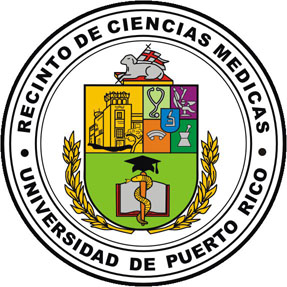 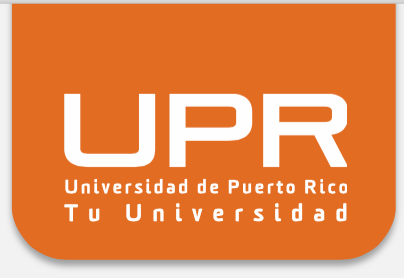 Administración Académica
Menú
U  N  I  V  E  R  S  I  D  A  D       D  E       P  U  E  R  T  O    R  I  C O
Tabla de Contenido Administración Académica Liderazgo Académico- Administrativo
(Enlace los items con sus respectivas evidencias)
Consigue que en las reuniones que convoca se consideren los asuntos principales de la agenda establecida.
(Indique documentos que lo evidencien)
(Indique documentos que lo evidencien)
Menú
368
U N I V E R S I D A D   D E   P U E R T O  R I C O
Recinto de Ciencias Médicas
Administración Académica Liderazgo Académico- Administrativo
(Enlace los items con sus respectivas evidencias)
2. Demuestra conocimiento de la misión, las metas y           el plan estratégico de la institución. 
(Indique documentos que lo evidencien)
(Indique documentos que lo evidencien)
Menú
369
U N I V E R S I D A D   D E   P U E R T O  R I C O
Recinto de Ciencias Médicas
Administración Académica Liderazgo Académico- Administrativo
(Enlace los items con sus respectivas evidencias)
3. Establece y sigue un plan de reclutamiento de     facultad con credenciales excelentes. 
(Indique documentos que lo evidencien)
(Indique documentos que lo evidencien)
Menú
370
U N I V E R S I D A D   D E   P U E R T O  R I C O
Recinto de Ciencias Médicas
Administración Académica Liderazgo Académico- Administrativo
(Enlace los items con sus respectivas evidencias)
4. Establece y sigue un plan de reclutamiento de      facultad con credenciales excelentes. 
(Indique documentos que lo evidencien)
(Indique documentos que lo evidencien)
Menú
371
U N I V E R S I D A D   D E   P U E R T O  R I C O
Recinto de Ciencias Médicas
Administración Académica Liderazgo Académico- Administrativo
(Enlace los items con sus respectivas evidencias)
5. Facilita que la facultad publique y presente sus     proyectos en foros académicos. 
(Indique documentos que lo evidencien)
(Indique documentos que lo evidencien)
Menú
372
U N I V E R S I D A D   D E   P U E R T O  R I C O
Recinto de Ciencias Médicas
Administración Académica Liderazgo Académico- Administrativo
(Enlace los items con sus respectivas evidencias)
6. Estimula la revisión de los programas y proyectos     académicos a partir de la evaluación sistemática de     éstos y la literatura pertinente. 
(Indique documentos que lo evidencien)
(Indique documentos que lo evidencien)
Menú
373
U N I V E R S I D A D   D E   P U E R T O  R I C O
Recinto de Ciencias Médicas
Administración Académica Liderazgo Académico- Administrativo
(Enlace los items con sus respectivas evidencias)
7. Promueve el desarrollo profesional de su personal. 
(Indique documentos que lo evidencien)
(Indique documentos que lo evidencien)
Menú
374
U N I V E R S I D A D   D E   P U E R T O  R I C O
Recinto de Ciencias Médicas
Administración Académica Liderazgo Académico- Administrativo
(Enlace los items con sus respectivas evidencias)
8. Las reuniones que dirige se desarrollan en un clima     de apertura y participación. 
(Indique documentos que lo evidencien)
(Indique documentos que lo evidencien)
Menú
375
U N I V E R S I D A D   D E   P U E R T O  R I C O
Recinto de Ciencias Médicas
Administración Académica Liderazgo Académico- Administrativo
(Enlace los items con sus respectivas evidencias)
9. Mantiene informado al personal sobre los cambios      en la institución que le afectan o pueden afectar. 
(Indique documentos que lo evidencien)
(Indique documentos que lo evidencien)
Menú
376
U N I V E R S I D A D   D E   P U E R T O  R I C O
Recinto de Ciencias Médicas
Administración Académica Liderazgo Académico- Administrativo
(Enlace los items con sus respectivas evidencias)
10. Mantiene informado al personal sobre sus deberes,        responsabilidades y derechos. 
(Indique documentos que lo evidencien)
(Indique documentos que lo evidencien)
Menú
377
U N I V E R S I D A D   D E   P U E R T O  R I C O
Recinto de Ciencias Médicas
Administración Académica Liderazgo Académico- Administrativo
(Enlace los items con sus respectivas evidencias)
11. Demuestra conocimiento de la estructura y el        funcionamiento de su unidad y de la Institución. 
(Indique documentos que lo evidencien)
(Indique documentos que lo evidencien)
Menú
378
U N I V E R S I D A D   D E   P U E R T O  R I C O
Recinto de Ciencias Médicas
Administración Académica Liderazgo Académico- Administrativo
(Enlace los items con sus respectivas evidencias)
12. Asigna tareas de acuerdo con las habilidades y        necesidades del personal. 
(Indique documentos que lo evidencien)
(Indique documentos que lo evidencien)
Menú
379
U N I V E R S I D A D   D E   P U E R T O  R I C O
Recinto de Ciencias Médicas
Administración Académica Liderazgo Académico- Administrativo
(Enlace los items con sus respectivas evidencias)
13. Demuestra progreso en la implantación de los        planes de trabajo de su unidad. 
(Indique documentos que lo evidencien)
(Indique documentos que lo evidencien)
Menú
380
U N I V E R S I D A D   D E   P U E R T O  R I C O
Recinto de Ciencias Médicas
Administración Académica Liderazgo Académico- Administrativo
(Enlace los items con sus respectivas evidencias)
14. Dá participación al personal en la asignación de sus        tareas. 
(Indique documentos que lo evidencien)
(Indique documentos que lo evidencien)
Menú
381
U N I V E R S I D A D   D E   P U E R T O  R I C O
Recinto de Ciencias Médicas
Administración Académica Liderazgo Académico- Administrativo
(Enlace los items con sus respectivas evidencias)
15. Requiere al personal el cumplimiento de las        normas y procedimientos administrativos de la        Institución. 
(Indique documentos que lo evidencien)
(Indique documentos que lo evidencien)
Menú
382
U N I V E R S I D A D   D E   P U E R T O  R I C O
Recinto de Ciencias Médicas
Administración Académica Liderazgo Académico- Administrativo
(Enlace los items con sus respectivas evidencias)
16. Cumple con los procedimientos administrativos        establecidos en la institución. 

(Indique documentos que lo evidencien)
(Indique documentos que lo evidencien)
Menú
383
U N I V E R S I D A D   D E   P U E R T O  R I C O
Recinto de Ciencias Médicas
Administración Académica Liderazgo Académico- Administrativo
(Enlace los items con sus respectivas evidencias)
17. Sus planes de trabajo están enmarcados en las        leyes, reglamentos, políticas y estándares de la        Institución. 
-    (Indique documentos que lo evidencien)
(Indique documentos que lo evidencien)
Menú
384
U N I V E R S I D A D   D E   P U E R T O  R I C O
Recinto de Ciencias Médicas
Administración Académica Liderazgo Académico- Administrativo
(Enlace los items con sus respectivas evidencias)
18. Utiliza el insumo de los constituyentes para        establecer la política institucional. 
(Indique documentos que lo evidencien)
(Indique documentos que lo evidencien)
Menú
385
U N I V E R S I D A D   D E   P U E R T O  R I C O
Recinto de Ciencias Médicas
Administración Académica Destrezas Interpersonales y Manejo de Conflictos
(Enlace los items con sus respectivas evidencias)
19. Facilita que su personal logre las metas y objetivos        de sus áreas de responsabilidad. 
(Indique documentos que lo evidencien)
(Indique documentos que lo evidencien)
Menú
386
U N I V E R S I D A D   D E   P U E R T O  R I C O
Recinto de Ciencias Médicas
Administración Académica Destrezas Interpersonales y Manejo de Conflictos
(Enlace los items con sus respectivas evidencias)
20. Logra que el personal de su unidad tenga confianza       en él/ella. 

(Indique documentos que lo evidencien)
(Indique documentos que lo evidencien)
Menú
387
U N I V E R S I D A D   D E   P U E R T O  R I C O
Recinto de Ciencias Médicas
Administración Académica Destrezas Interpersonales y Manejo de Conflictos
(Enlace los items con sus respectivas evidencias)
21. Provee oportunidades para que el personal de su        unidad participe en la toma de decisiones. 

(Indique documentos que lo evidencien)
(Indique documentos que lo evidencien)
Menú
388
U N I V E R S I D A D   D E   P U E R T O  R I C O
Recinto de Ciencias Médicas
Administración Académica Destrezas Interpersonales y Manejo de Conflictos
(Enlace los items con sus respectivas evidencias)
22. Considera las recomendaciones que le hace el        personal de su unidad. 

(Indique documentos que lo evidencien)
(Indique documentos que lo evidencien)
Menú
389
U N I V E R S I D A D   D E   P U E R T O  R I C O
Recinto de Ciencias Médicas
Administración Académica Destrezas Interpersonales y Manejo de Conflictos
(Enlace los items con sus respectivas evidencias)
23. Logra que administradores de diversos niveles        atiendan las necesidades, prioridades y proyectos        de la unidad que administra. 

(Indique documentos que lo evidencien)
(Indique documentos que lo evidencien)
Menú
390
U N I V E R S I D A D   D E   P U E R T O  R I C O
Recinto de Ciencias Médicas
Administración Académica Destrezas Interpersonales y Manejo de Conflictos
(Enlace los items con sus respectivas evidencias)
24. Maneja los conflictos entre y con el personal con resultados positivos. 

(Indique documentos que lo evidencien)
(Indique documentos que lo evidencien)
Menú
391
U N I V E R S I D A D   D E   P U E R T O  R I C O
Recinto de Ciencias Médicas
Administración Académica Destrezas Interpersonales y Manejo de Conflictos
(Enlace los items con sus respectivas evidencias)
25. Presta atención a los planteamientos del personal. 

(Indique documentos que lo evidencien)
(Indique documentos que lo evidencien)
Menú
392
U N I V E R S I D A D   D E   P U E R T O  R I C O
Recinto de Ciencias Médicas
Administración Académica Destrezas Interpersonales y Manejo de Conflictos
(Enlace los items con sus respectivas evidencias)
26. Su comunicación es clara, abierta y sincera. 

(Indique documentos que lo evidencien)
(Indique documentos que lo evidencien)
Menú
393
U N I V E R S I D A D   D E   P U E R T O  R I C O
Recinto de Ciencias Médicas
Administración Académica Destrezas Interpersonales y Manejo de Conflictos
(Enlace los items con sus respectivas evidencias)
27. Respeta la diversidad dentro de su unidad. 

(Indique documentos que lo evidencien)
(Indique documentos que lo evidencien)
Menú
394
U N I V E R S I D A D   D E   P U E R T O  R I C O
Recinto de Ciencias Médicas
Administración Académica Destrezas Interpersonales y Manejo de Conflictos
(Enlace los items con sus respectivas evidencias)
28. Maneja los problemas del personal en el momento        oportuno. 

(Indique documentos que lo evidencien)
(Indique documentos que lo evidencien)
Menú
395
U N I V E R S I D A D   D E   P U E R T O  R I C O
Recinto de Ciencias Médicas
Administración Académica Destrezas Interpersonales y Manejo de Conflictos
(Enlace los items con sus respectivas evidencias)
29. Maneja exitosamente los conflictos estudiantiles. 
 
Estudiantes
Evaluación de Estudiantes
Facultad
Evaluación de Facultad
Menú
396
U N I V E R S I D A D   D E   P U E R T O  R I C O
Recinto de Ciencias Médicas
Administración Académica Destrezas Interpersonales y Manejo de Conflictos
(Enlace los items con sus respectivas evidencias)
30. Responde con cuidado y prontitud a las        inquietudes académicas y del ambiente        institucional que tienen los estudiantes. 
 
Estudiantes
Evaluación de Estudiantes
Facultad
Evaluación de Facultad
Menú
397
U N I V E R S I D A D   D E   P U E R T O  R I C O
Recinto de Ciencias Médicas
Administración Académica Destrezas Interpersonales y Manejo de Conflictos
(Enlace los items con sus respectivas evidencias)
31. Maneja los procesos mediante la búsqueda de        consenso. 

(Indique documentos que lo evidencien)
(Indique documentos que lo evidencien)
Menú
398
U N I V E R S I D A D   D E   P U E R T O  R I C O
Recinto de Ciencias Médicas
Administración Académica Administración de Finanzas
(Enlace los items con sus respectivas evidencias)
32. Desarrolla la petición presupuestaria de su unidad        tomando como referencia el insumo de la facultad. 

Evaluación de Facultad
Menú
399
U N I V E R S I D A D   D E   P U E R T O  R I C O
Recinto de Ciencias Médicas
Administración Académica Administración de Finanzas
(Enlace los items con sus respectivas evidencias)
33. Distribuye y usa las partidas presupuestarias en        consonancia con las prioridades y las necesidades        de su unidad. 

(Indique documentos que lo evidencien)
(Indique documentos que lo evidencien)
Menú
400
U N I V E R S I D A D   D E   P U E R T O  R I C O
Recinto de Ciencias Médicas
Administración Académica Administración de Finanzas
(Enlace los items con sus respectivas evidencias)
34. Establece medidas de control para garantizar el uso adecuado del presupuesto. 

(Indique documentos que lo evidencien)
(Indique documentos que lo evidencien)
Menú
401
U N I V E R S I D A D   D E   P U E R T O  R I C O
Recinto de Ciencias Médicas
Administración Académica Administración de Finanzas
(Enlace los items con sus respectivas evidencias)
35. Documenta en forma clara y precisa la utilización        del presupuesto. 

(Indique documentos que lo evidencien)
(Indique documentos que lo evidencien)
Menú
402
U N I V E R S I D A D   D E   P U E R T O  R I C O
Recinto de Ciencias Médicas
Administración Académica Administración de Finanzas
(Enlace los items con sus respectivas evidencias)
36. Supervisa continuamente el uso de los fondos que        le son asignados. 

(Indique documentos que lo evidencien)
(Indique documentos que lo evidencien)
Menú
403
U N I V E R S I D A D   D E   P U E R T O  R I C O
Recinto de Ciencias Médicas
Administración Académica Administración de Finanzas
(Enlace los items con sus respectivas evidencias)
37. Somete a las autoridades institucionales informes       periódicos sobre el uso de los fondos que       administra. 

(Indique documentos que lo evidencien)
(Indique documentos que lo evidencien)
Menú
404
U N I V E R S I D A D   D E   P U E R T O  R I C O
Recinto de Ciencias Médicas
Administración Académica Administración de Finanzas
(Enlace los items con sus respectivas evidencias)
38. Rinde regularmente informes a la facultad acerca        del presupuesto y el uso de los fondos de su        unidad. 

Evaluación de Facultad
Menú
405
U N I V E R S I D A D   D E   P U E R T O  R I C O
Recinto de Ciencias Médicas
Administración Académica Administración de Finanzas
(Enlace los items con sus respectivas evidencias)
39. Obtiene fondos y otros recursos adicionales a los        asignados para cumplir con los planes de su        unidad. 

(Indique documentos que lo evidencien)
(Indique documentos que lo evidencien)
Menú
406
U N I V E R S I D A D   D E   P U E R T O  R I C O
Recinto de Ciencias Médicas
Administración Académica Administración de Finanzas
(Enlace los items con sus respectivas evidencias)
40. Usa los recursos fiscales en armonía con las metas 
       y objetivos de los planes institucionales. 
(Indique documentos que lo evidencien)
(Indique documentos que lo evidencien)
Menú
407
U N I V E R S I D A D   D E   P U E R T O  R I C O
Recinto de Ciencias Médicas
Administración Académica Asuntos Estudiantiles
(Enlace los items con sus respectivas evidencias)
41. Coordina actividades con los líderes de        organizaciones estudiantiles. 

Evaluación de Estudiantes
Menú
408
U N I V E R S I D A D   D E   P U E R T O  R I C O
Recinto de Ciencias Médicas
Administración Académica Asuntos Estudiantiles
(Enlace los items con sus respectivas evidencias)
42. Desarrolla actividades dirigidas a reclutar        estudiantes de alto aprovechamiento. 

(Indique documentos que lo evidencien)
(Indique documentos que lo evidencien)
Menú
409
U N I V E R S I D A D   D E   P U E R T O  R I C O
Recinto de Ciencias Médicas
Administración Académica Asuntos Estudiantiles
(Enlace los items con sus respectivas evidencias)
43. Facilita la participación de los estudiantes en       organizaciones estudiantiles. 

Evaluación Estudiantes
Menú
410
U N I V E R S I D A D   D E   P U E R T O  R I C O
Recinto de Ciencias Médicas
Administración Académica Asuntos Estudiantiles
(Enlace los items con sus respectivas evidencias)
44. Fomenta la participación de estudiantes en foros a       diferentes niveles académicos. 

Evaluación Estudiantes
Menú
411
U N I V E R S I D A D   D E   P U E R T O  R I C O
Recinto de Ciencias Médicas
Administración Académica Asuntos Estudiantiles
(Enlace los items con sus respectivas evidencias)
45. Lleva a cabo actividades para mantener informados       a los estudiantes sobre los asuntos de la       pertinencia de éstos. 

Evaluación de Estudiantes
(Indique documentos que lo evidencien)
(Indique documentos que lo evidencien)
Menú
412
U N I V E R S I D A D   D E   P U E R T O  R I C O
Recinto de Ciencias Médicas
Administración Académica Asuntos Estudiantiles
(Enlace los items con sus respectivas evidencias)
46. Logra que estudiantes de trasfondo socio-      demográfico diverso soliciten admisión a su unidad. 

(Indique documentos que lo evidencien)
(Indique documentos que lo evidencien)
Menú
413
U N I V E R S I D A D   D E   P U E R T O  R I C O
Recinto de Ciencias Médicas
Administración Académica Asuntos Estudiantiles
(Enlace los items con sus respectivas evidencias)
47. Mantiene activos mecanismos para obtener datos,        opiniones y recomendaciones de los estudiantes. 

(Indique documentos que lo evidencien)
(Indique documentos que lo evidencien)
Menú
414
U N I V E R S I D A D   D E   P U E R T O  R I C O
Recinto de Ciencias Médicas
Administración Académica Asuntos Estudiantiles
(Enlace los items con sus respectivas evidencias)
48. Desarrolla estudios sobre el perfil estudiantil que        resultan en mejoras institucionales. 

(Indique documentos que lo evidencien)
(Indique documentos que lo evidencien)
Menú
415
U N I V E R S I D A D   D E   P U E R T O  R I C O
Recinto de Ciencias Médicas
Administración Académica Asuntos Estudiantiles
(Enlace los items con sus respectivas evidencias)
49. Desarrolla investigación sobre nuevas tendencias        en la educación que resulta en cambios que        fortalecen la educación. 

(Indique documentos que lo evidencien)
(Indique documentos que lo evidencien)
Menú
416
U N I V E R S I D A D   D E   P U E R T O  R I C O
Recinto de Ciencias Médicas
Administración Académica
Resumen de la Evaluación en el Área de Adminitración Académica

	- (Describa y enlace el documento resumen)
Menú
417
U N I V E R S I D A D   D E   P U E R T O  R I C O
Recinto de Ciencias Médicas
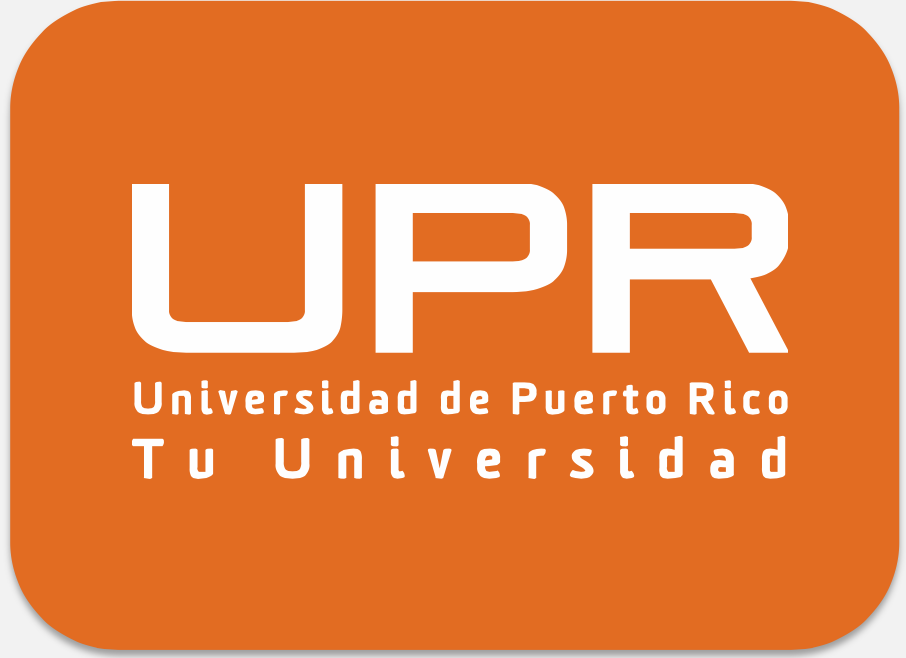 U  N  I  V  E  R  S  I  D  A  D       D  E       P  U  E  R  T  O    R  I  C O
418